ПРАКТИЧЕСКИЙ ОПЫТ ЭКСПЛУАТАЦИИ СИСТЕМЫ МОНИТОРИНГА СЕТЕЙ ТЕПЛОСНАБЖЕНИЯ«ОРТОМАТ МТС»
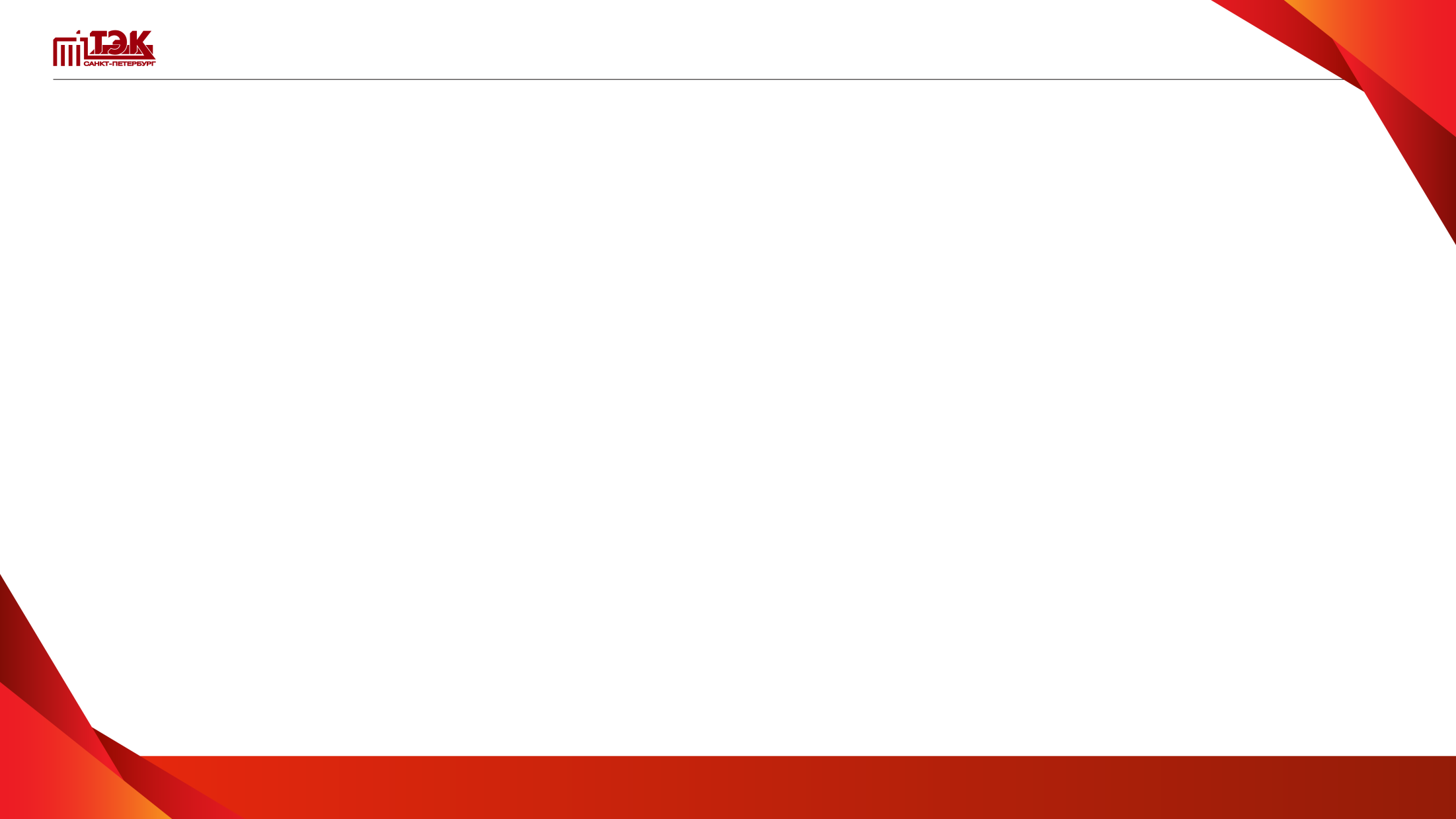 Общая информация об организации
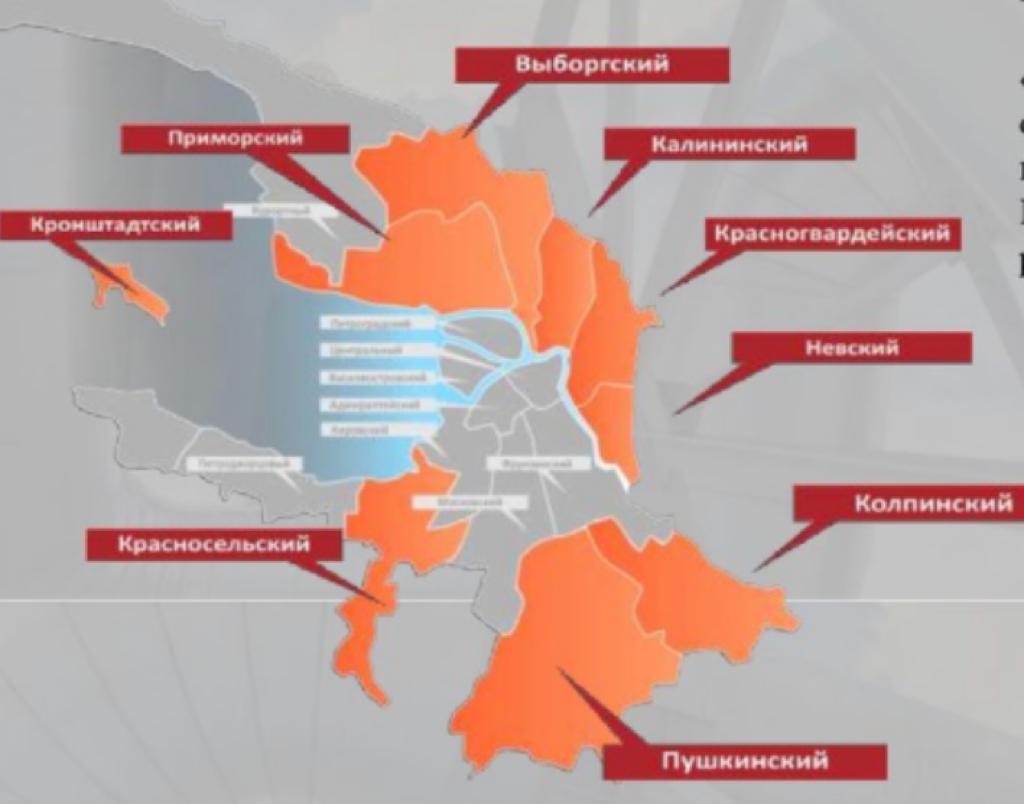 ГУП «ТЭК СПб» - одна из крупнейших теплоэнергетических организаций Санкт-Петербурга
Выборгский
Приморский
Калининский
16- районов              4 - района
Санкт-Петербурга                         Ленинградская
                                                                        область
4691 км сетей, в том числе
755,6 - км магистральных сетей
Dn 400 mm – Dn 1400 mm
3935, 3- км внутриквартальных сетей 
Dn 50 mm – Dn 350 mm
Кронштадский
Красногвардейский
Невский
Петроградский
Василеостровский
Кировский
Фрунзенский
Центральный
Адмиралтейский
Колпинский
Московский
Красносельский
Пушкинский
~ 48 % потребляемой городом тепловой энергии
Практический опыт эксплуатации системы мониторинга «Ортомат МТС»
2
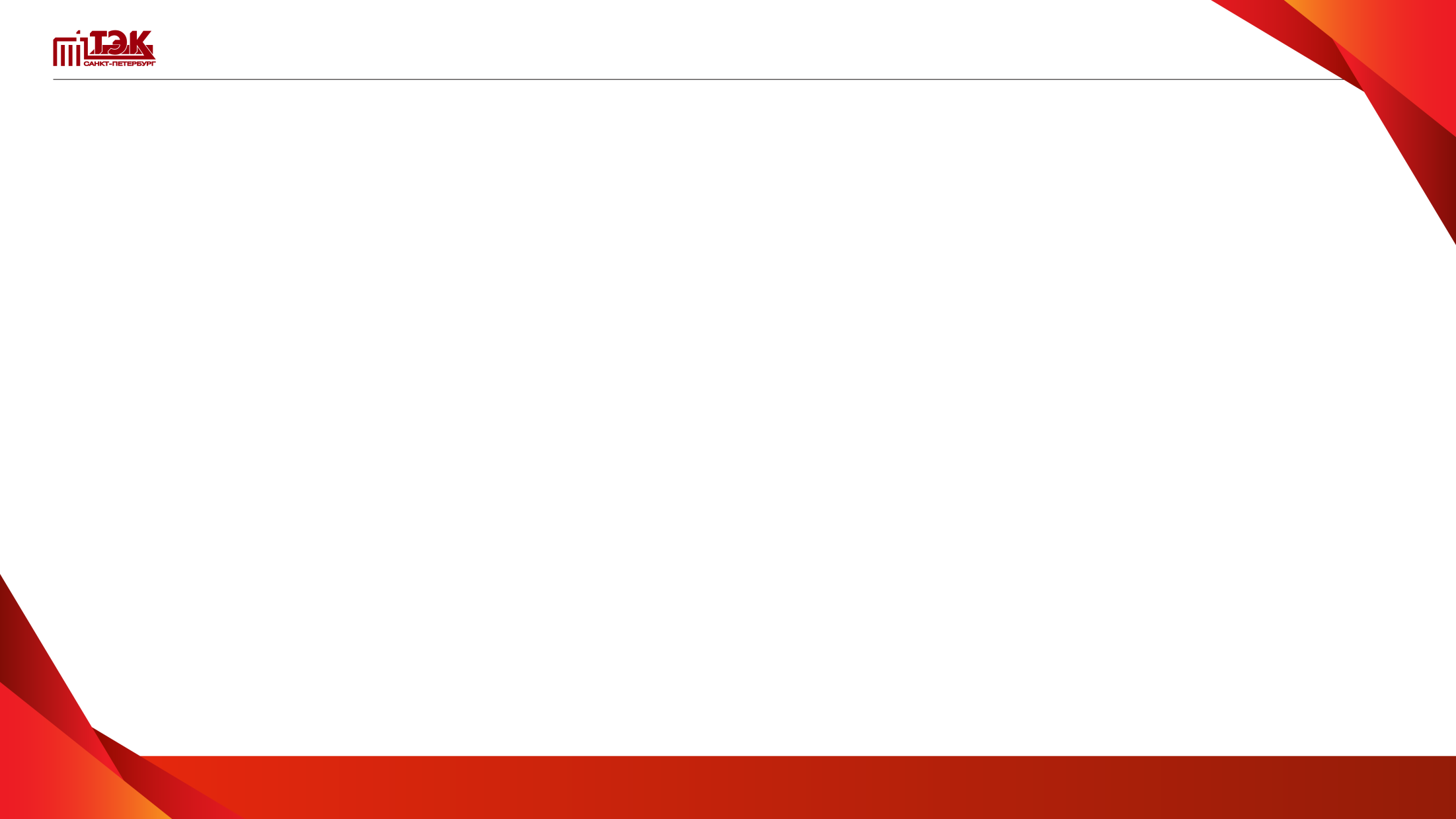 Общая информация по тепловым сетям, км трубопроводов тепловых сетей
Практический опыт эксплуатации системы мониторинга «Ортомат МТС»
3
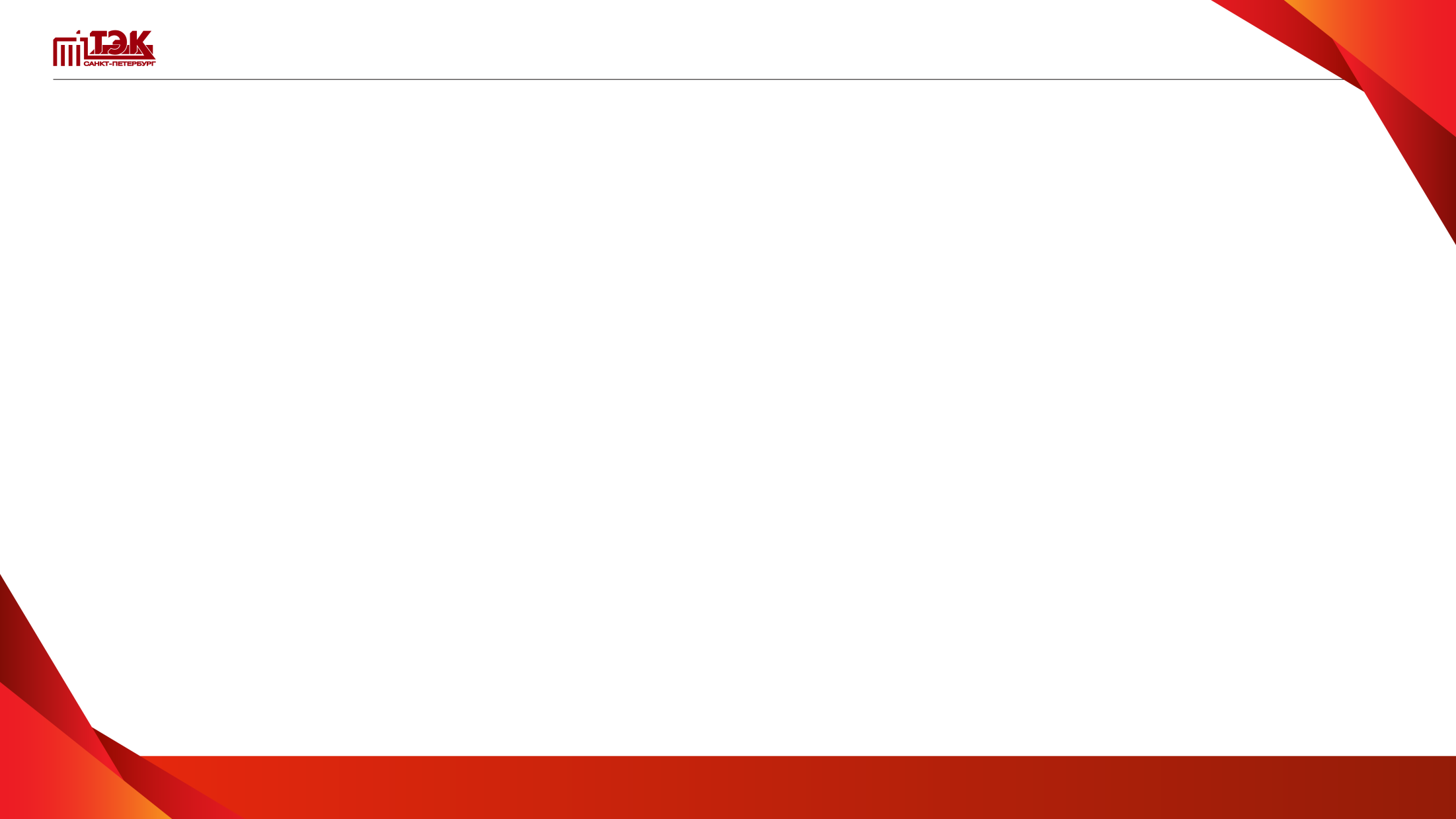 Методы контроля за работой тепловых сетей
Контроль за параметрами теплоносителя
Визуальный метод (осмотр/обход)
Физический метод
Испытания на прочность и плотность. Испытания на максимальную температуру. Гидравлические испытания. Испытания на тепловые потери
Контроль и координация 
производственной информации по температуре, давлению, расходу теплоносителя. 
Оценка качества теплоносителя.
Регулярные по графику обходы/осмотры
 участков тепловых сетей, осмотр теплофикационных камер и состояния оборудования.
24/7
1 раз в год
1 раз в 5 лет
По графику
Постоянно на Источнике
График обхода - 1 раза в неделю в течение отопительного сезона и одного раза в месяц в межотопительный период. Тепловые камеры необходимо осматривать не реже одного раза в месяц
Входной/Выходной контроль
Тепловизионное обследование
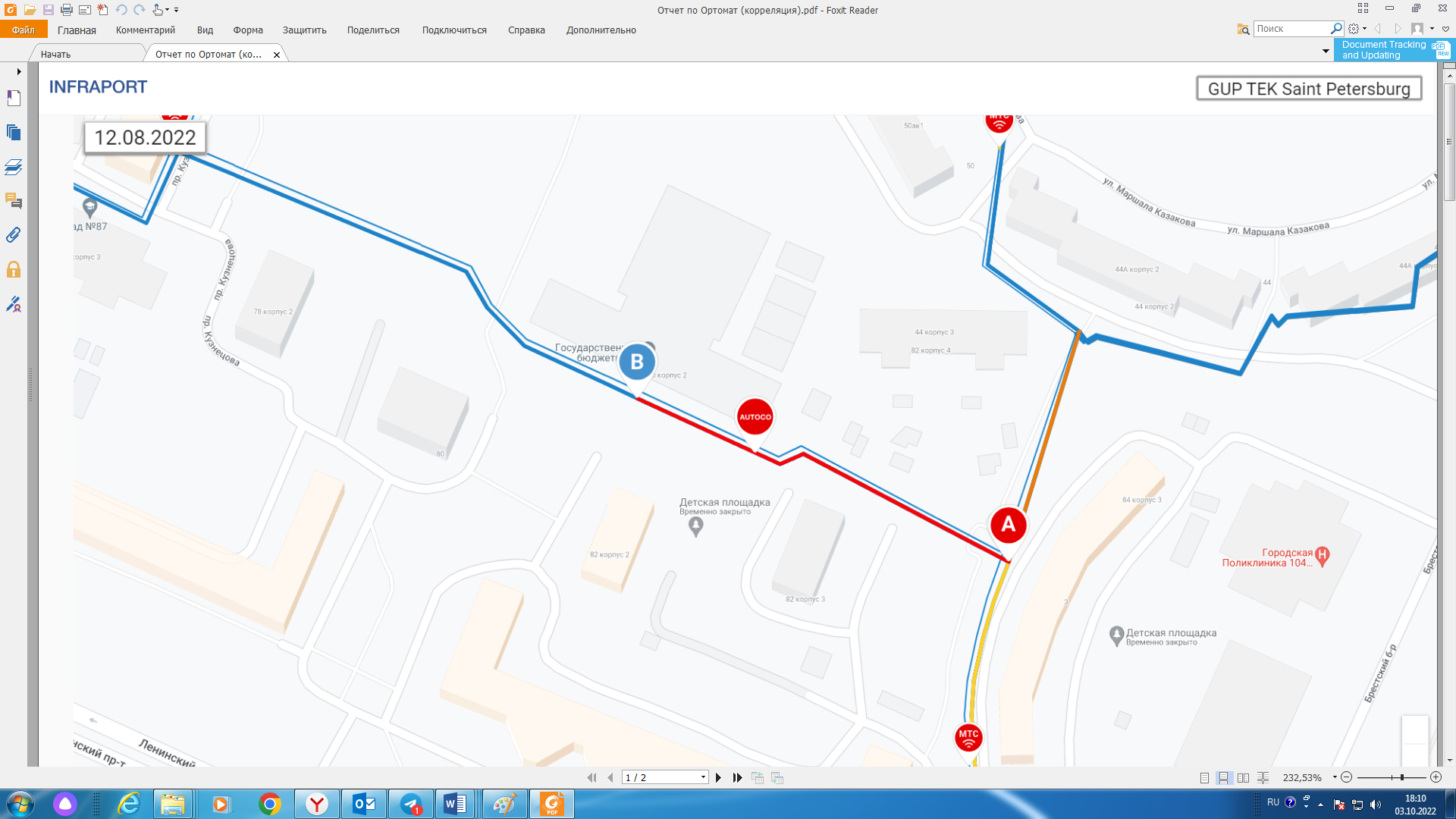 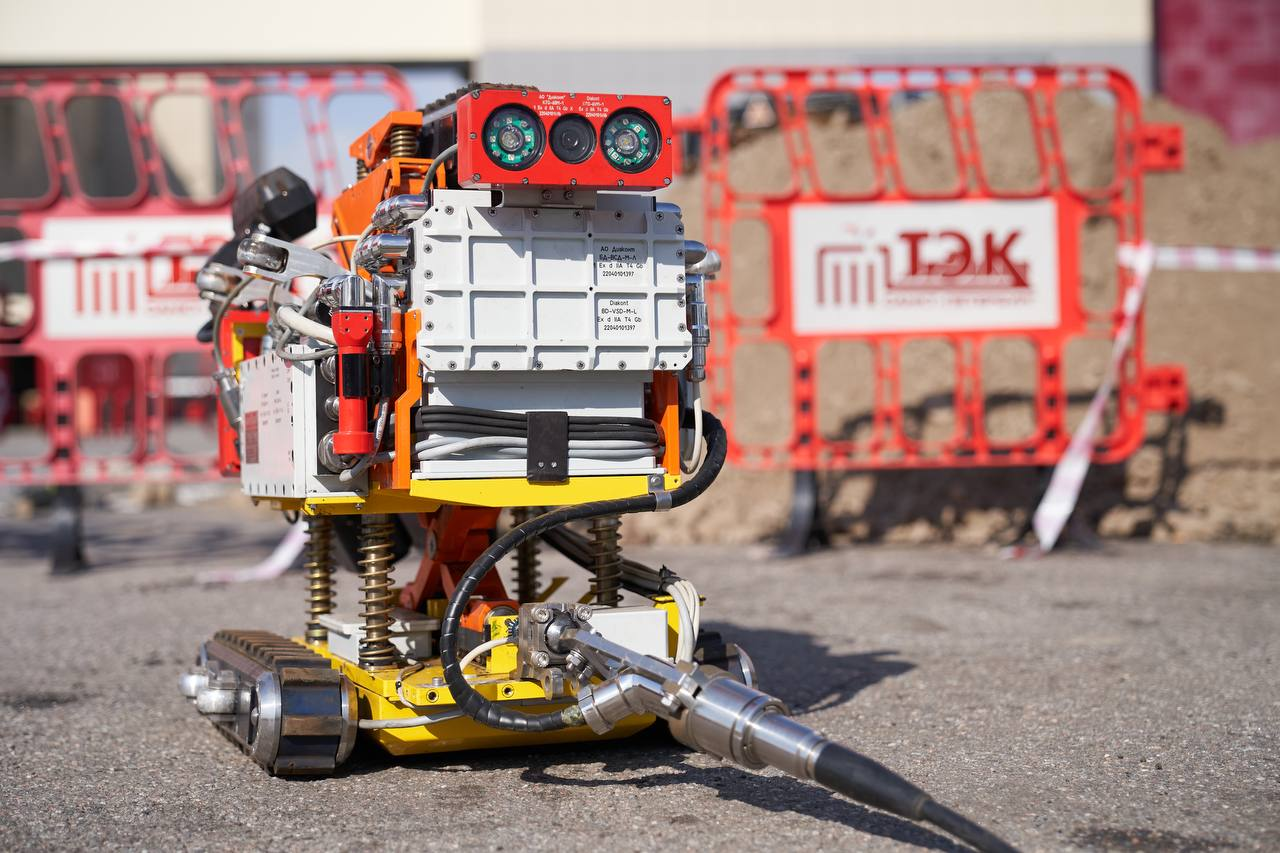 24/7
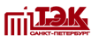 Контроль поставляемой продукции и качества и строительно-монтажных работ.
Инфракрасная диагностика тепловых сетей с использованием беспилотных летательных аппаратов и ручных тепловизоровs
Постоянно
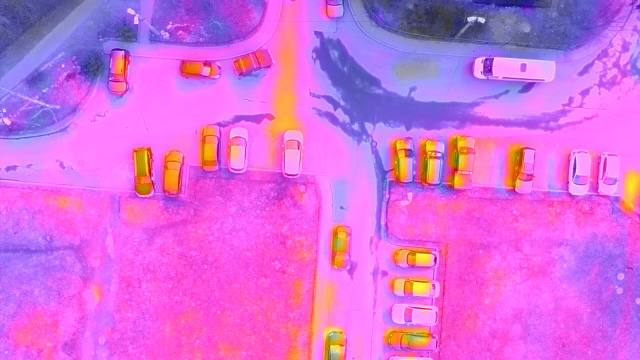 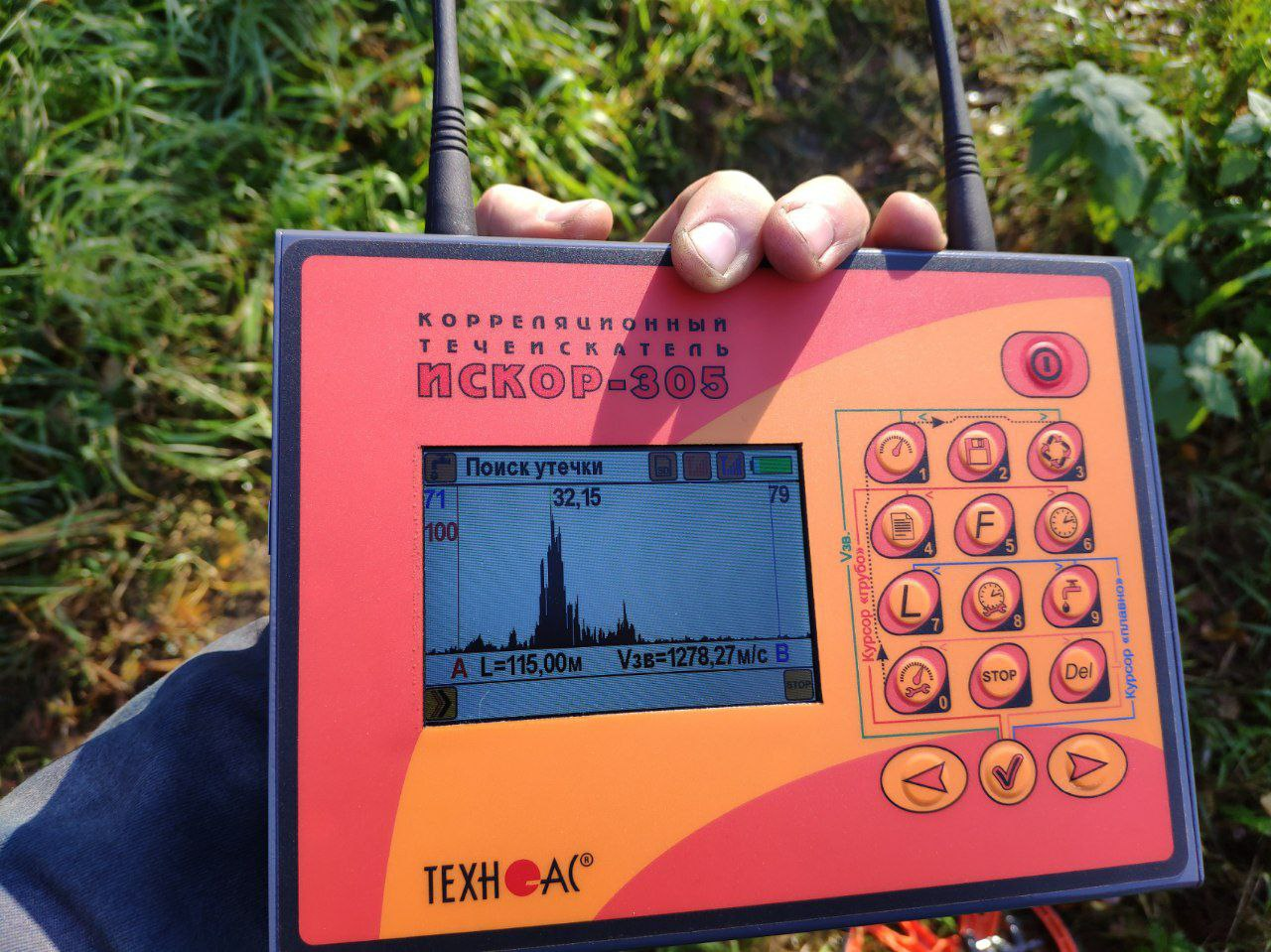 2 раза в год
Оперативно-дистанционный контроль ППУ ПЭ
Контроль увлажнения тепловой изоляции в ППУ ПЭ
В конце отопительного сезона и в начале отопительного сезона
По графику
Внутритрубная диагностика
График обхода – регулярный контроль состояния СОДК (не реже двух раз в месяц)
Межотопительный период
Контроль толщины стенки 
трубопроводов, оценка степени износа
s
Практический опыт эксплуатации системы мониторинга «Ортомат МТС»
4
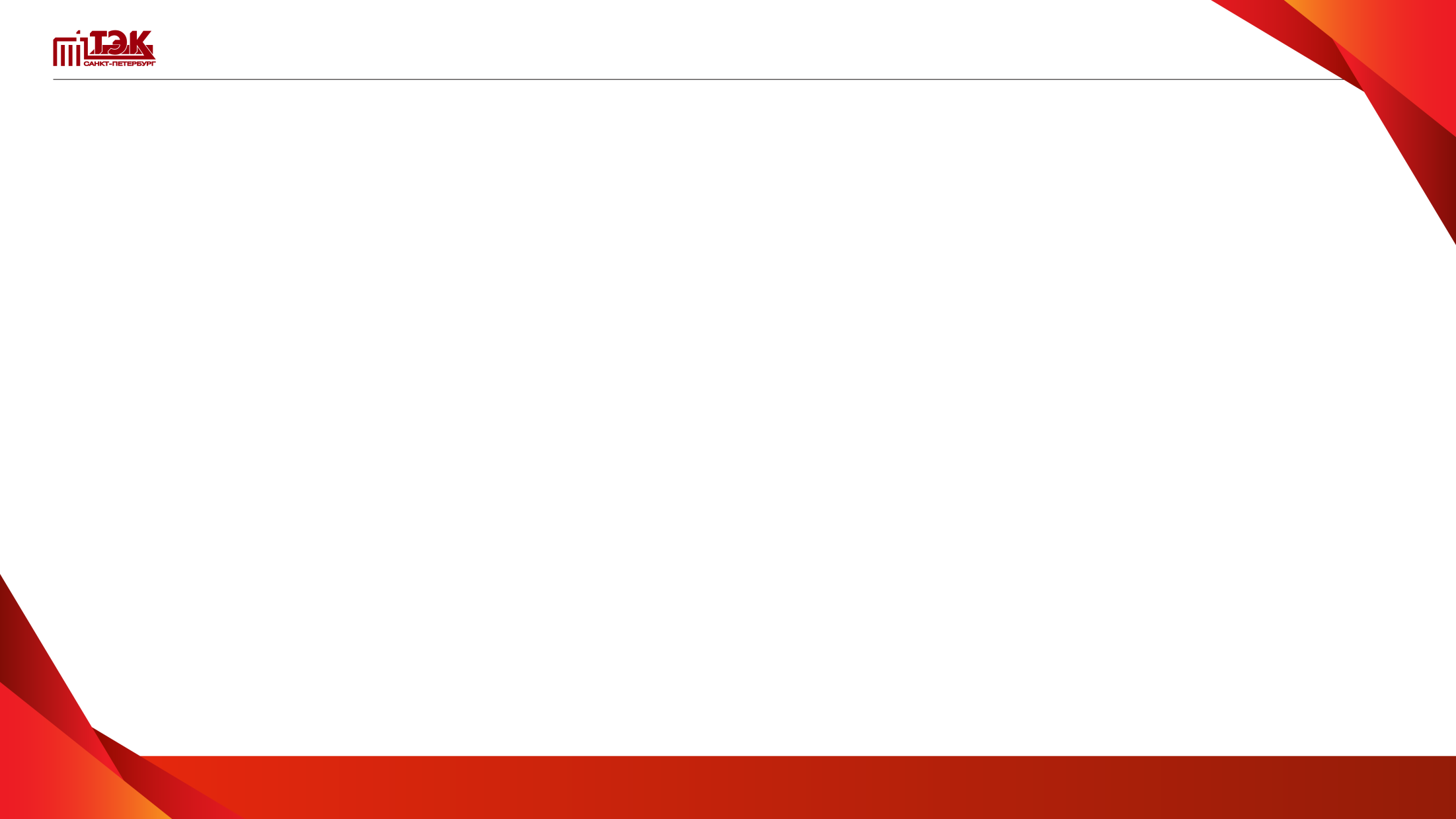 Алгоритм повышения надёжности тепловых сетей
Взгляд с «вертолета»- визуализация общего плана сетей: Система актуализации схем сетей и выявления аномалий сетей с использованием беспилотного летательного аппарата и цифровых технологий.
1
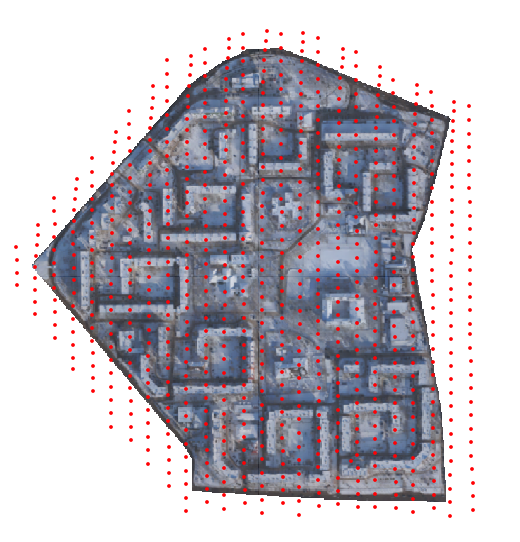 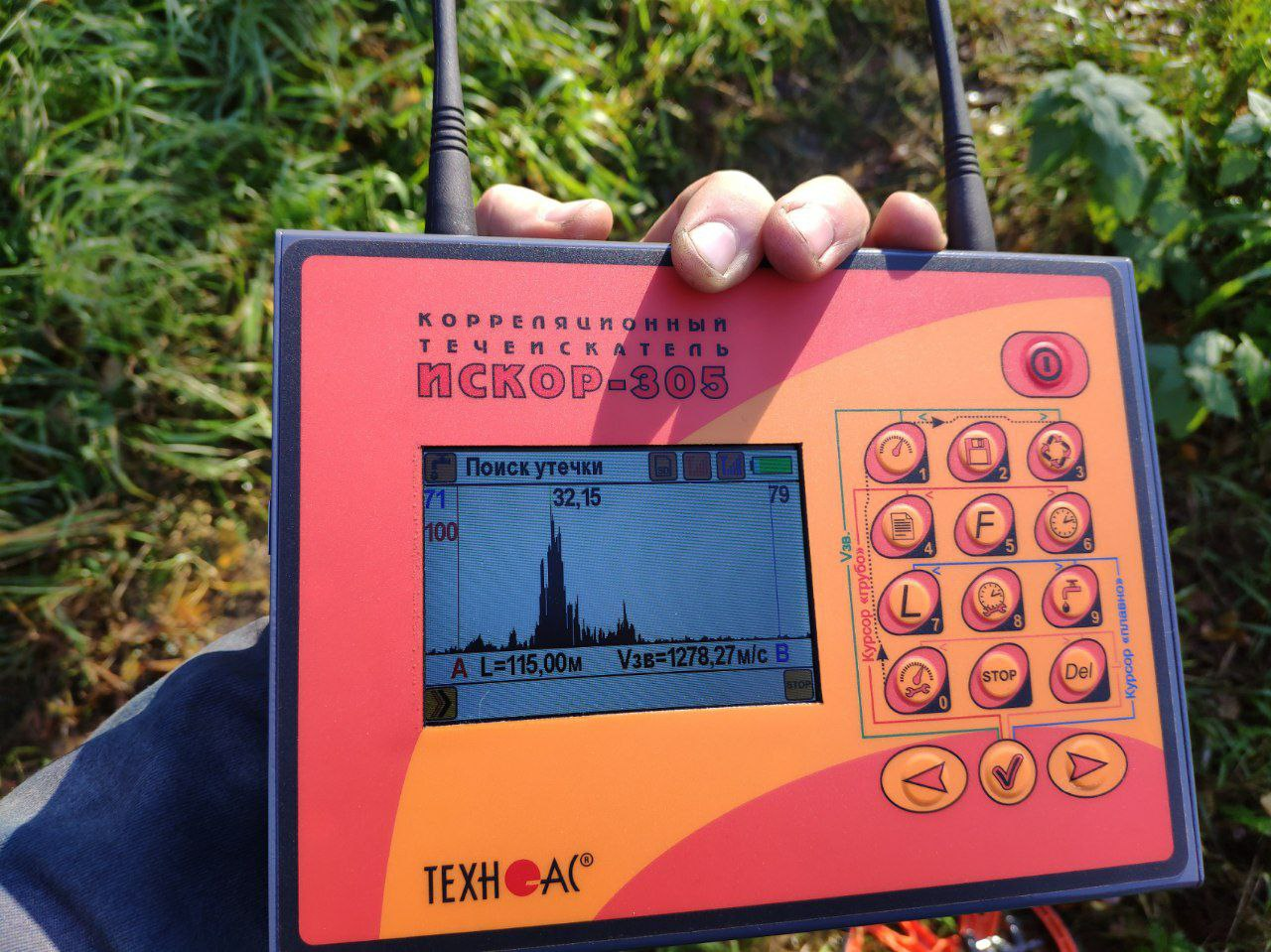 Взгляд с «земли»- визуализация  режима работы сетей (стабильный/нестабильный);
Контроль всех параметров: давление, расход, температура и т.д.
Обход/осмотр тепловых сетей. Инструментальная диагностика тепловых сетей (мобильная корреляция, инфракрасная диагностика )
2
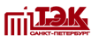 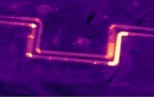 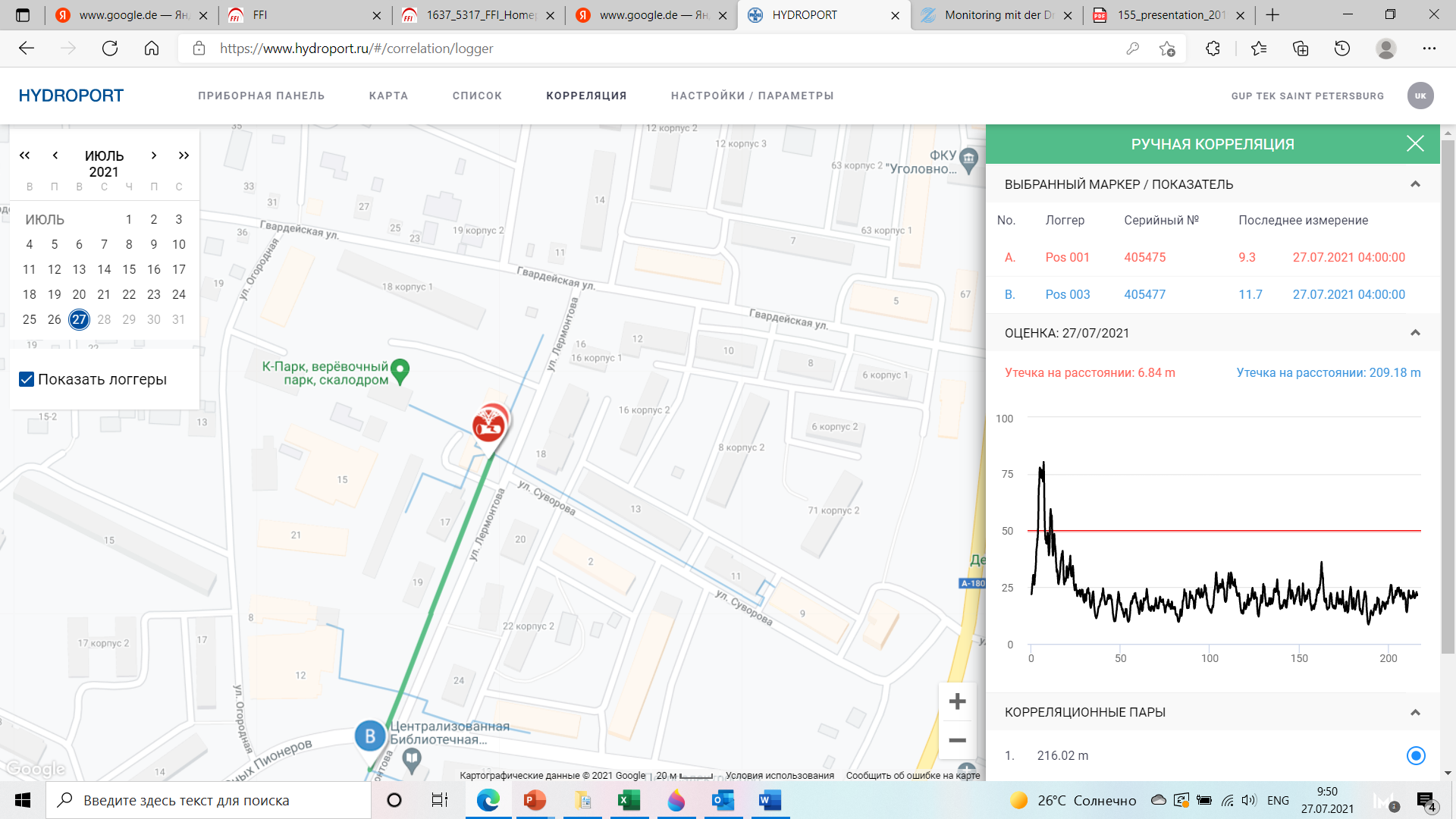 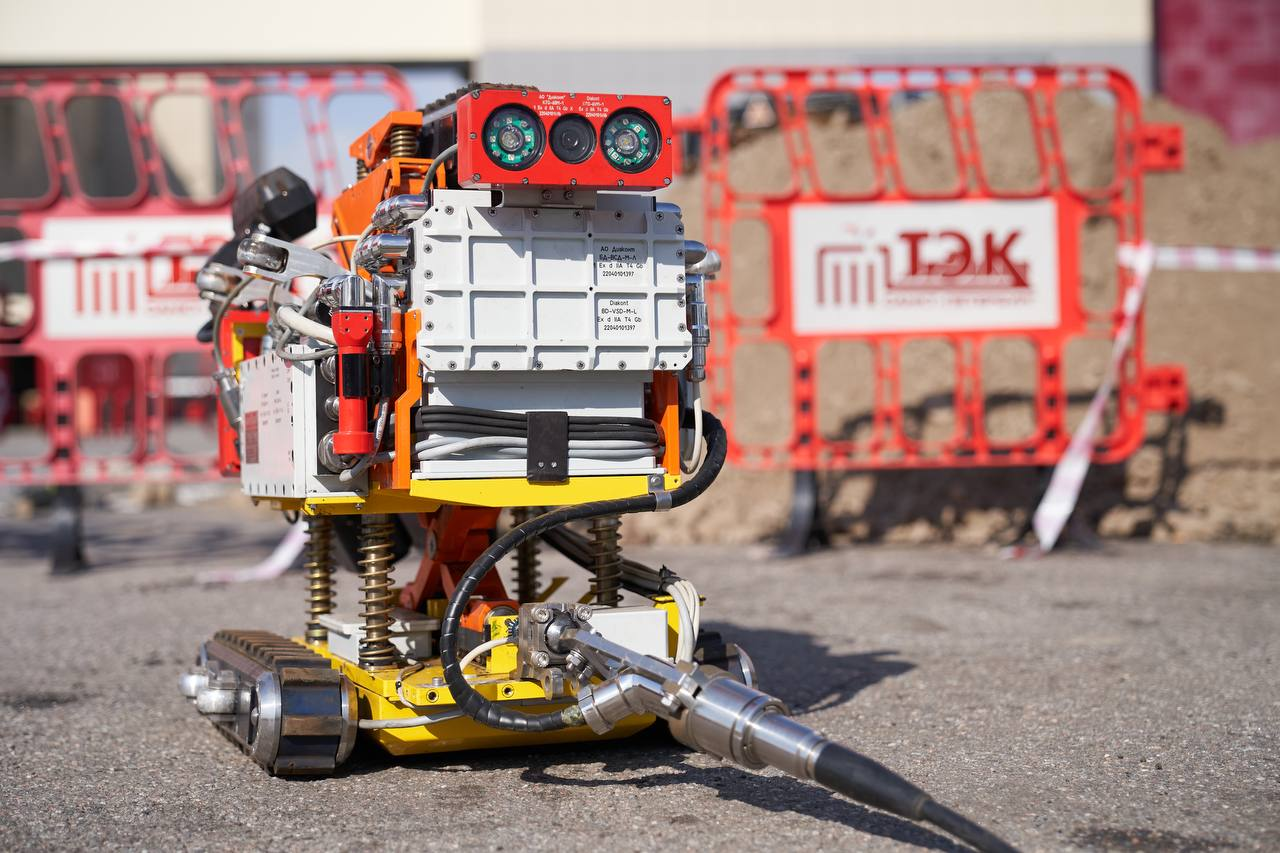 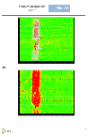 3
Взгляд «изнутри» - визуализация физического состояния сетей (развертка трубы с выявленными аномальными зонами. Система внутритрубной диагностики сетей. Контроль сетевой воды.
Системное решение задачи  повышения «ЭФФЕКТИВНОСТИ» и сокращению «ПОТЕРЬ» -  качественно выявлять источники потерь на ранней стадии.
Практический опыт эксплуатации системы мониторинга «Ортомат МТС»
5
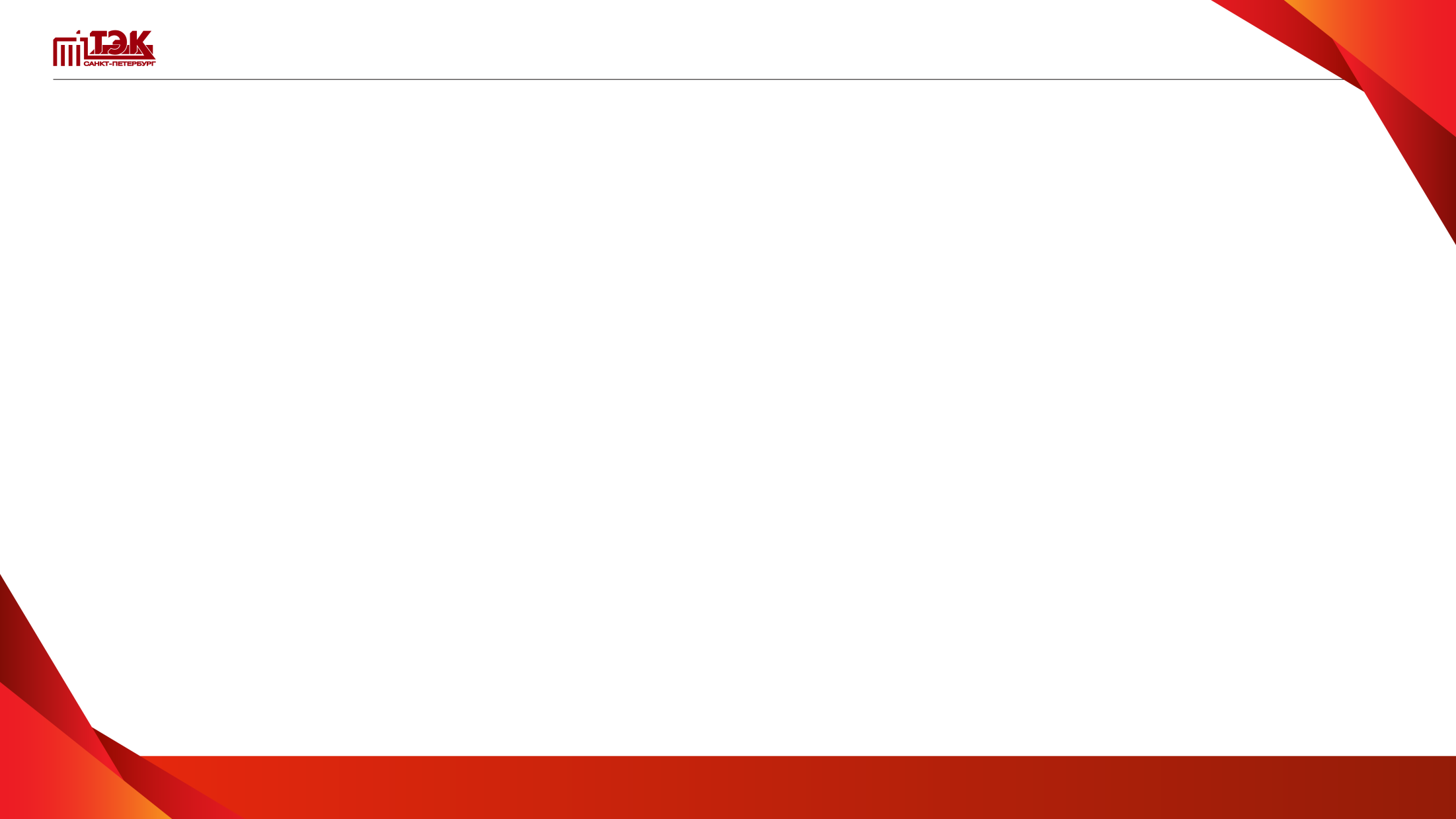 Практический опыт эксплуатации системы мониторинга «Ортомат МТС»
ПРОЕКТ
СИСТЕМА МОНИТОРИНГА СЕТЕЙ ТЕПЛОСНАБЖЕНИЯ«ОРТОМАТ МТС»
Практический опыт эксплуатации системы мониторинга «Ортомат МТС»
6
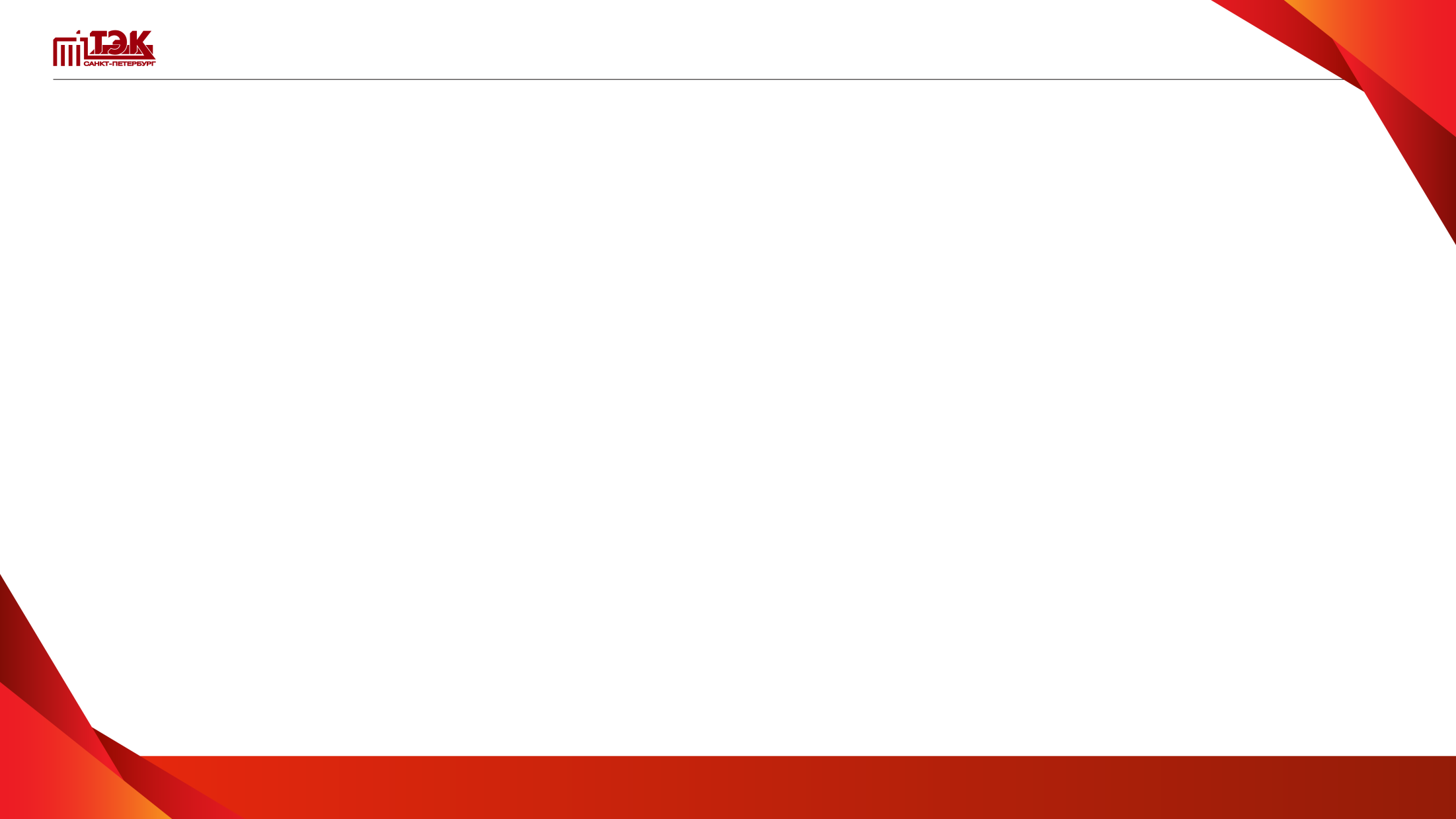 ВВЕДЕНИЕ
1
Актуальность проекта:
Трубопроводы тепловых сетей по сроку службы в значительной степени выработали  ресурс  безопасного и  бесперебойного  функционирования. 

Обновление тепловых сетей  ОТСТАЕТ от темпов их износа.
2
Цели проекта:
Обеспечение безопасности эксплуатации сетей теплоснабжения.
2. Обеспечение сокращения издержек организации (сокращение объемов скрытых потерь теплоносителя). 
Скрытые потери – неоплаченный теплоноситель.
БЕЗОПАСНОСТЬ ,    
    ЭФФЕКТИВНОСТЬ, 
   КАЧЕСТВО УСЛУГ
3
Результат внедрения
Практический опыт эксплуатации системы мониторинга «Ортомат МТС»
7
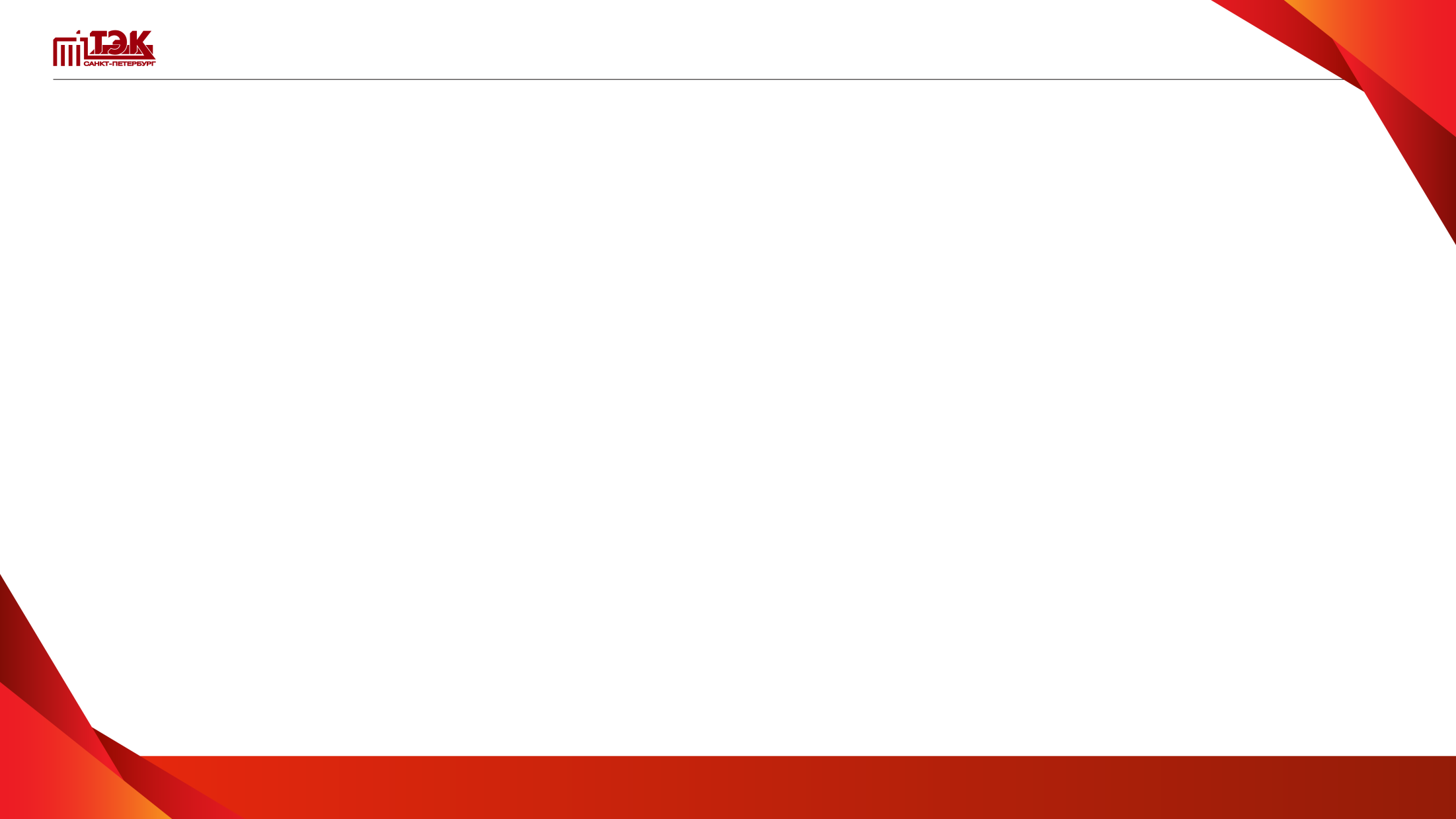 Применяемые в настоящее время методы контроля за работой тепловых сетей
Контроль за параметрами теплоносителя
Визуальный метод (осмотр/обход)
Физический метод
Испытания на прочность и плотность. Испытания на максимальную температуру. Гидравлические испытания. Испытания на тепловые потери
Контроль и координация 
производственной информации по температуре, давлению, расходу теплоносителя. 
Оценка качества теплоносителя.
Регулярные по графику обходы/осмотры
 участков тепловых сетей, осмотр теплофикационных камер и состояния оборудования.
24/7
1 раз в год
1 раз в 5 лет
По графику
Постоянно на Источнике
Тепловизионное обследование
Система непрерывного мониторинга тепловых сетей
Входной/Выходной контроль
Инфракрасная диагностика тепловых сетей с использованием беспилотных летательных аппаратов и ручных тепловизоровs
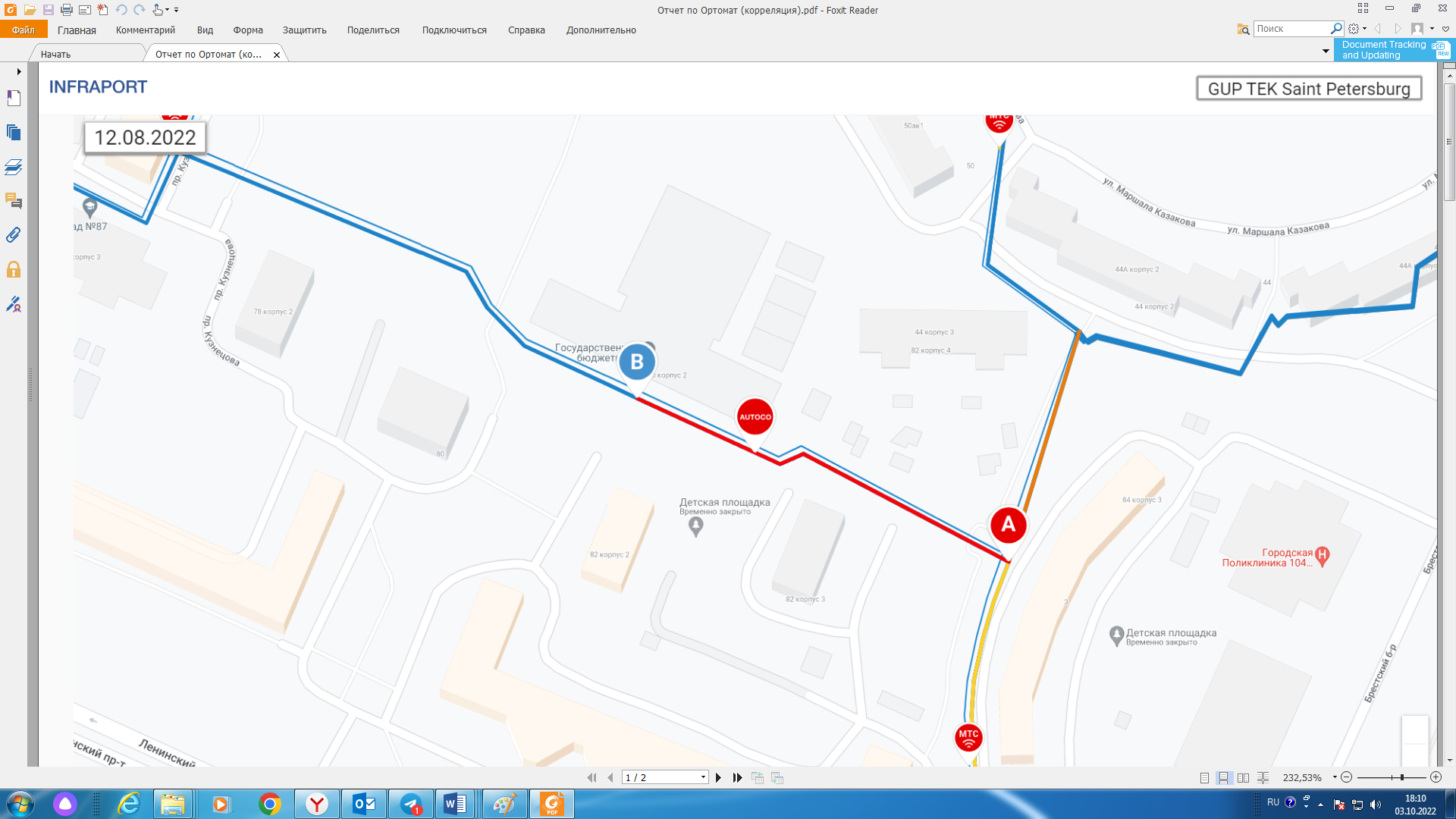 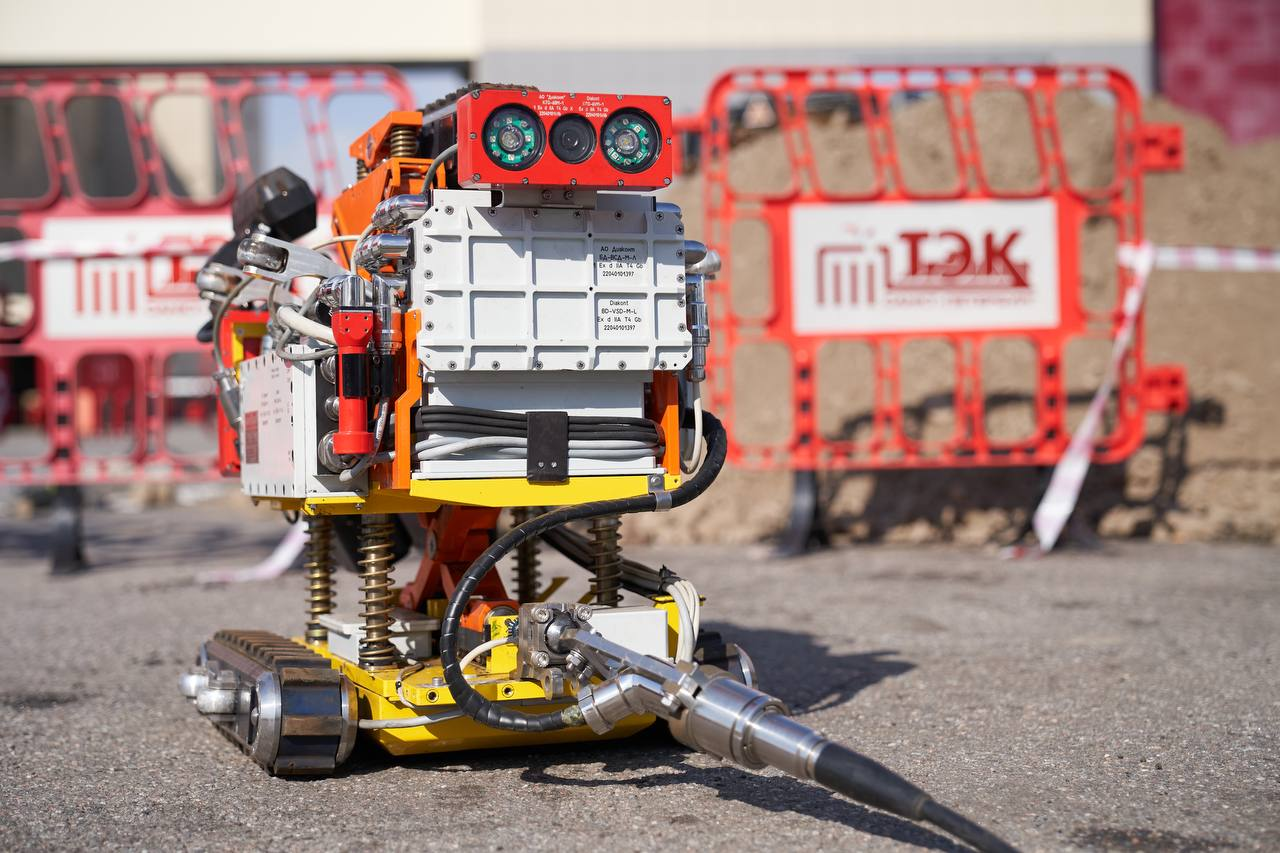 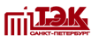 Контроль поставляемой продукции и качества и строительно-монтажных работ.
24/7
Дистанционное обнаружение утечек на ранней стадии, контроль стабильного/нестабильного течения жидкости по трубопроводу
Постоянно
В конце отопительного сезона и в начале отопительного сезона.
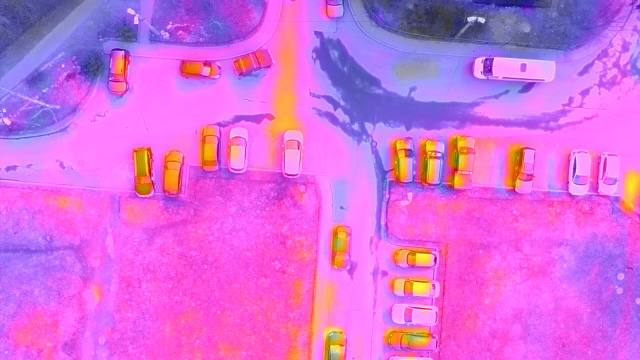 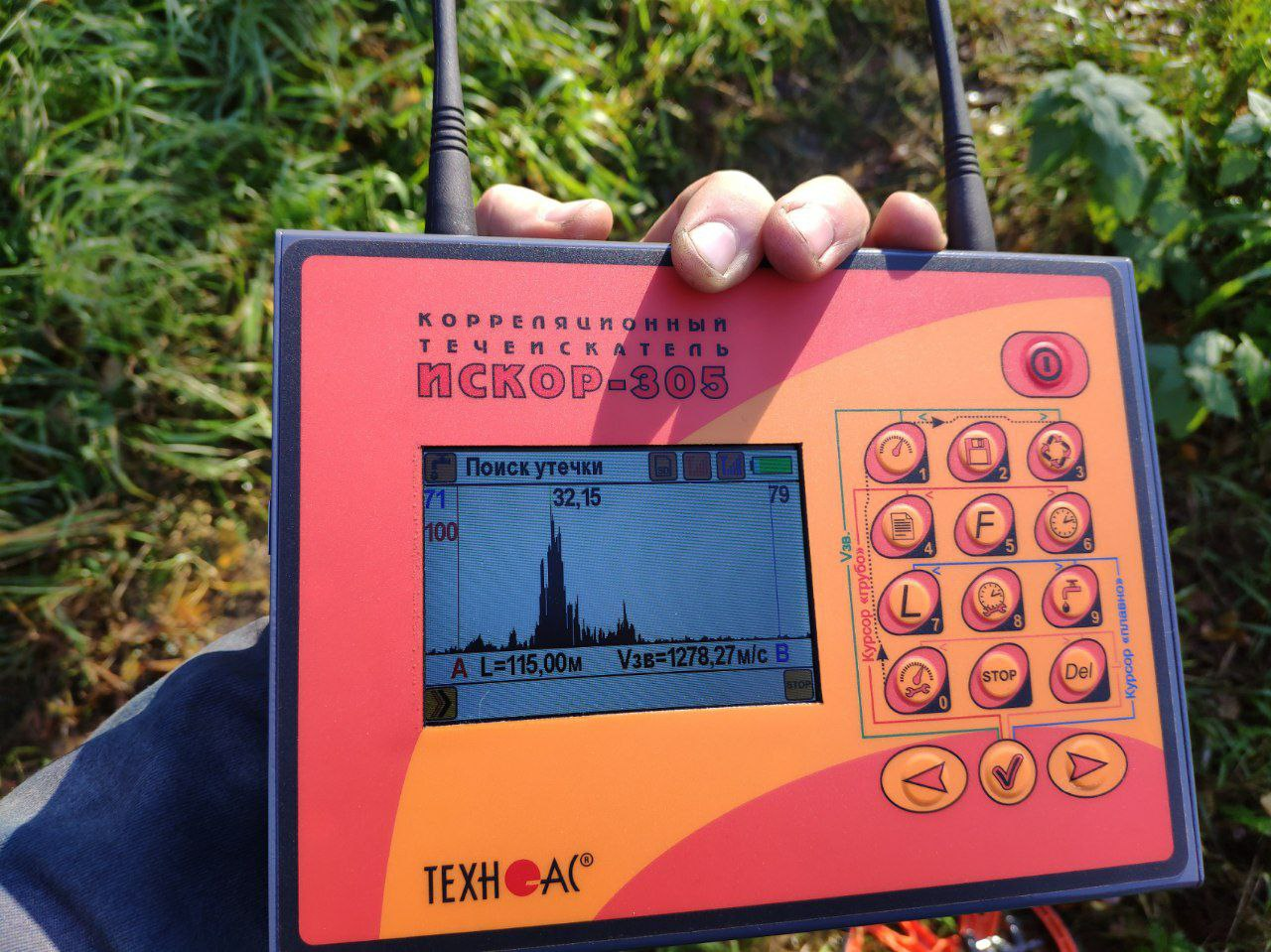 Оперативно-дистанционный контроль ППУ ПЭ
Межотопительный период
24/7
Контроль увлажнения тепловой изоляции в ППУ ПЭ
Внутритрубная диагностика
По графику
Контроль толщины стенки 
трубопроводов, оценка степени износа
s
Постоянно
Практический опыт эксплуатации системы мониторинга «Ортомат МТС»
8
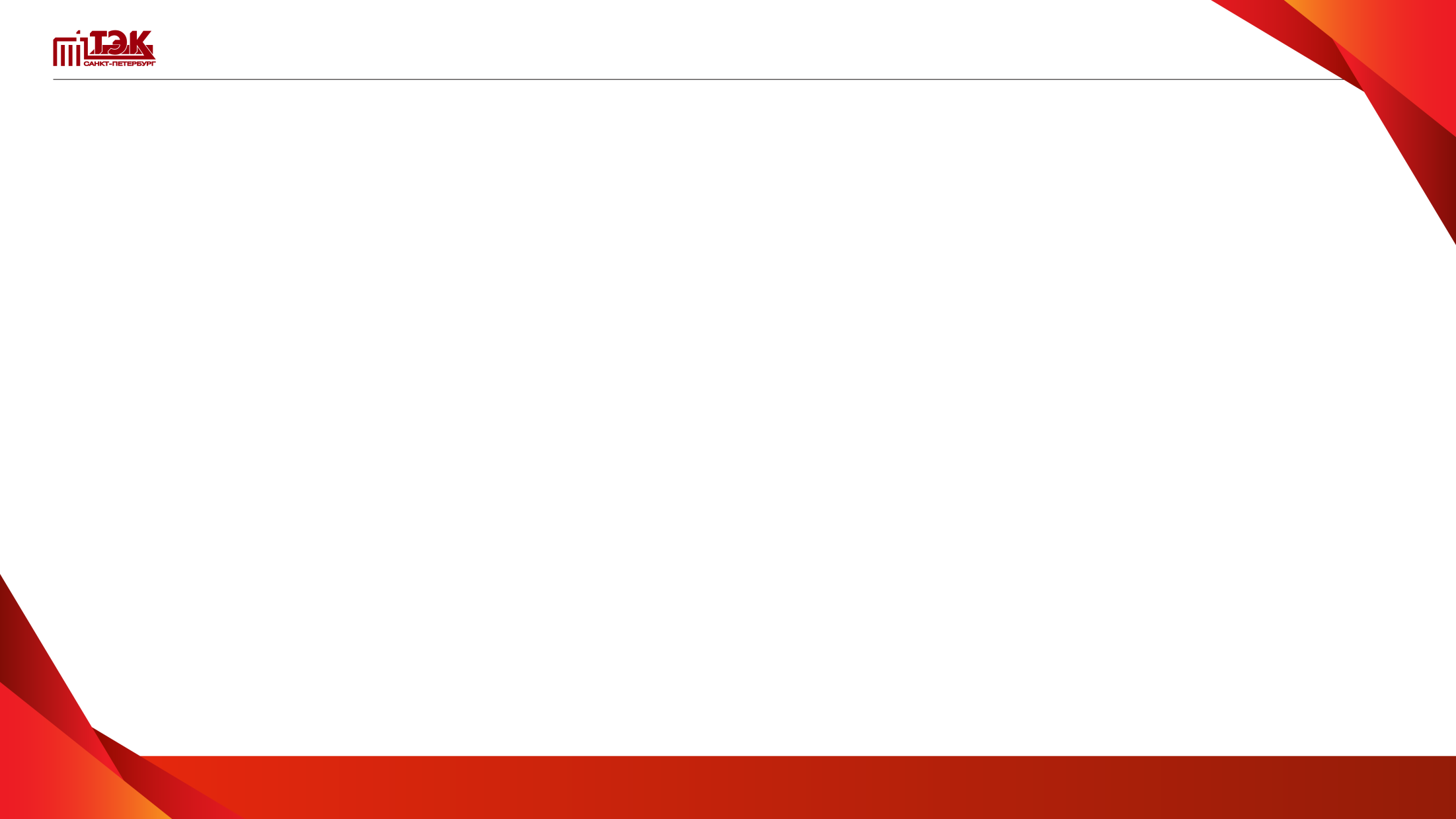 ОПИСАНИЕ СИСТЕМЫ МОНИТОРИНГА СЕТЕЙ ТЕПЛОСНАБЖЕНИЯ
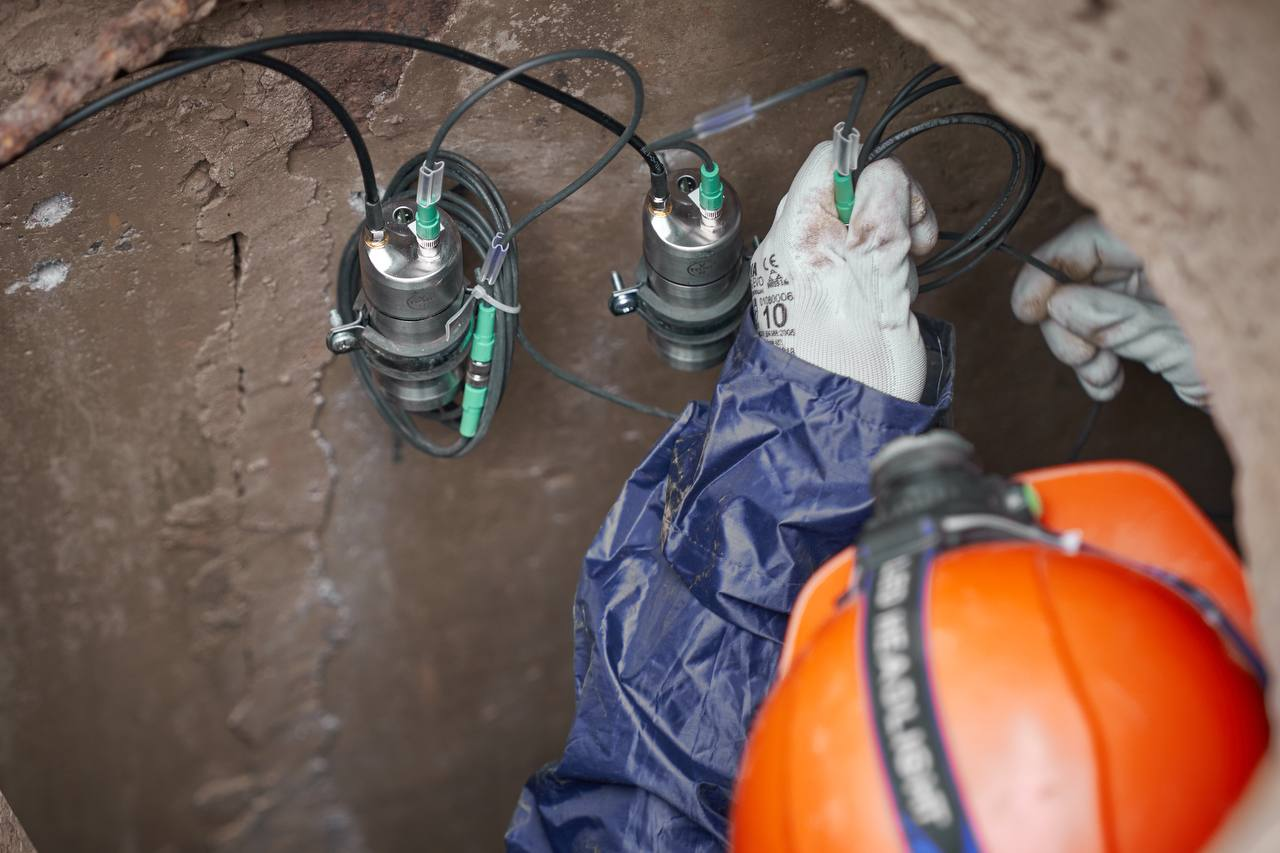 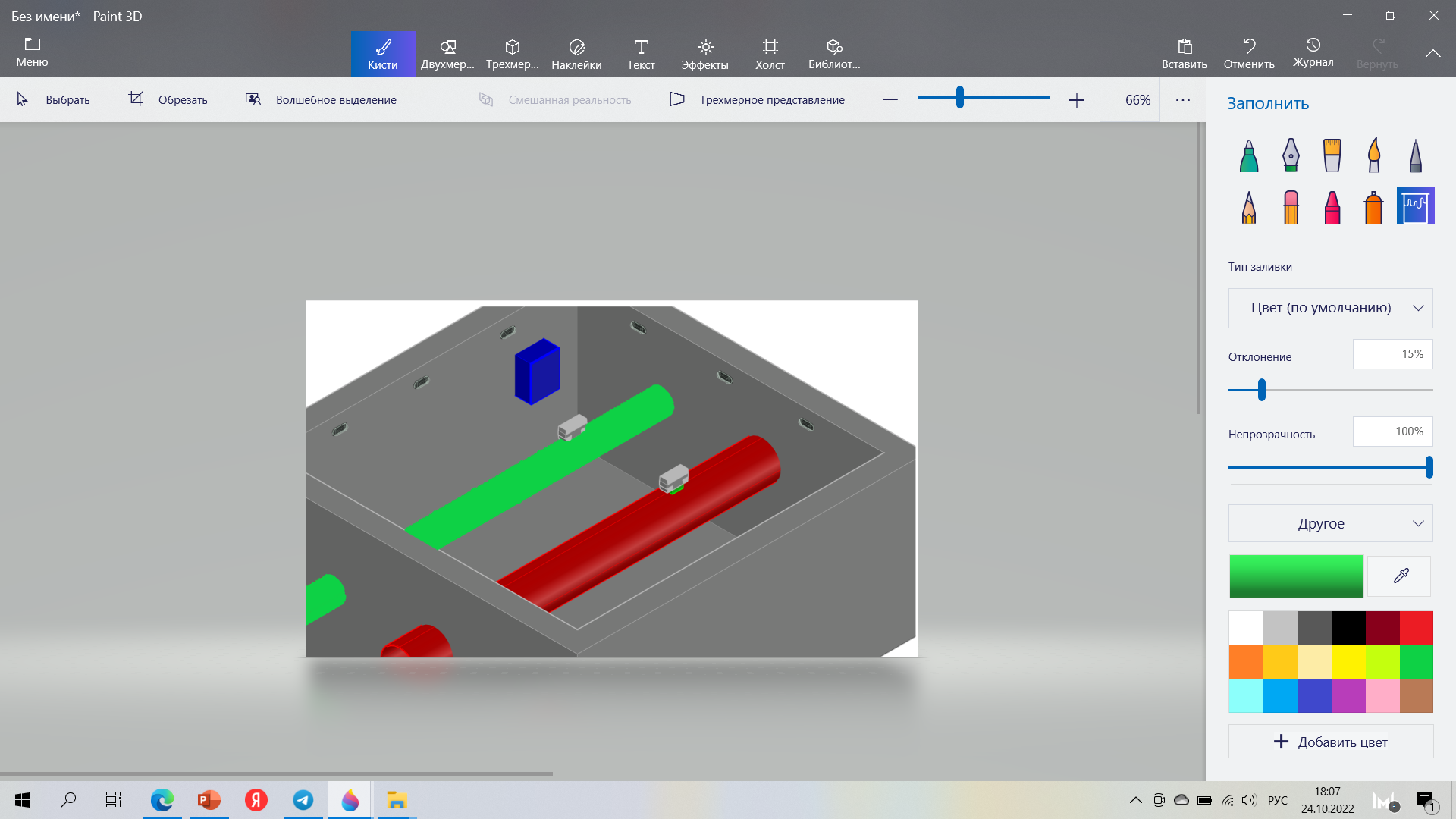 Монтаж датчиков
Тепловая камера
Общий вид датчиков
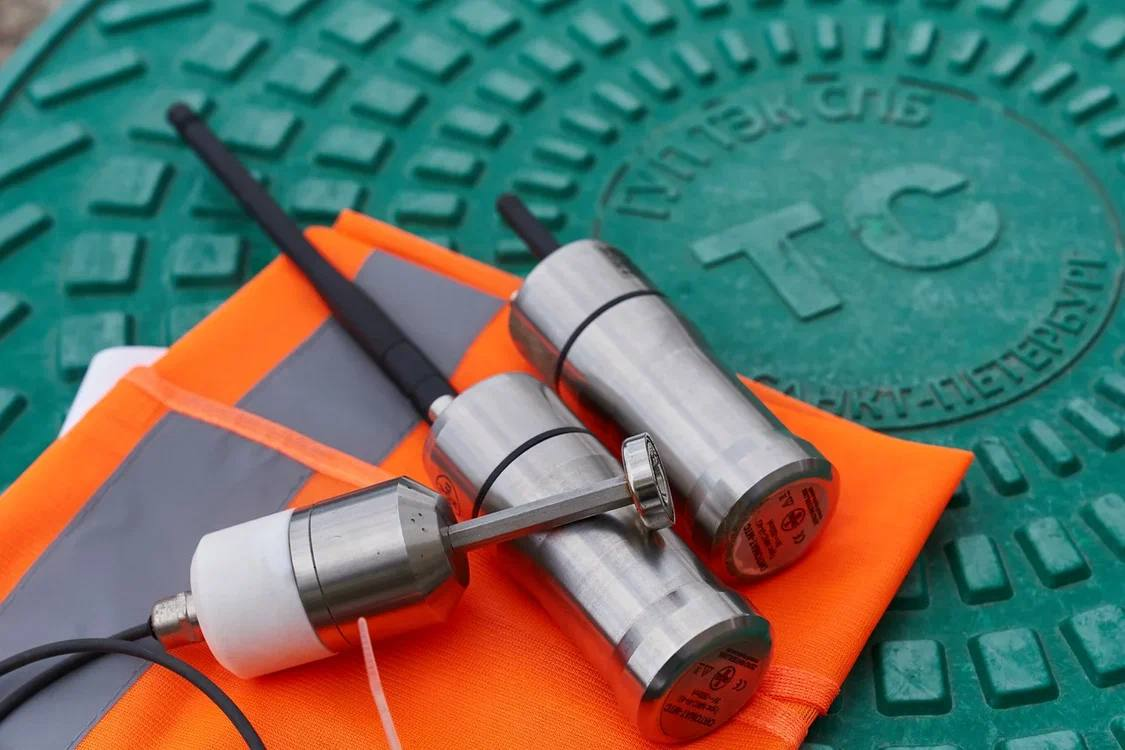 Рис.1 Пример установки акустических датчиков «Ортомат МТС» на трубопроводах
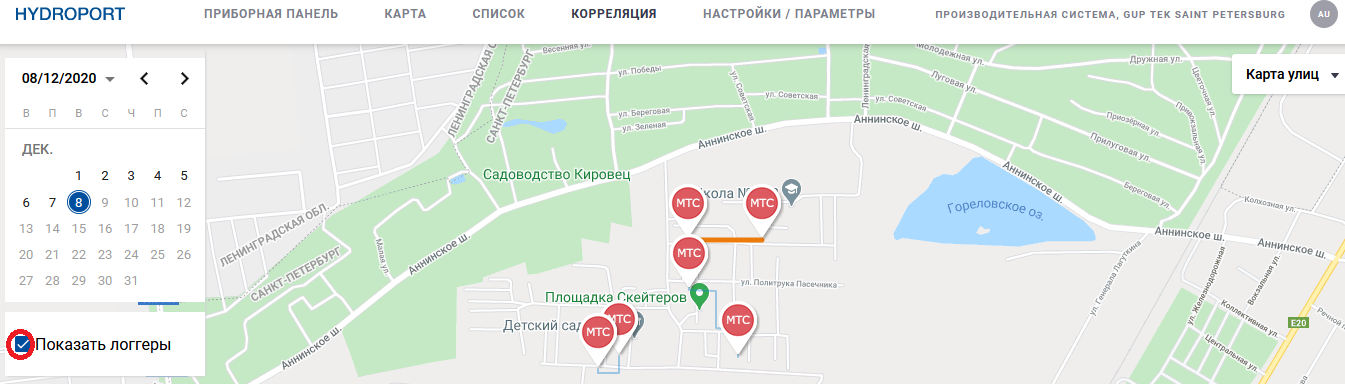 9
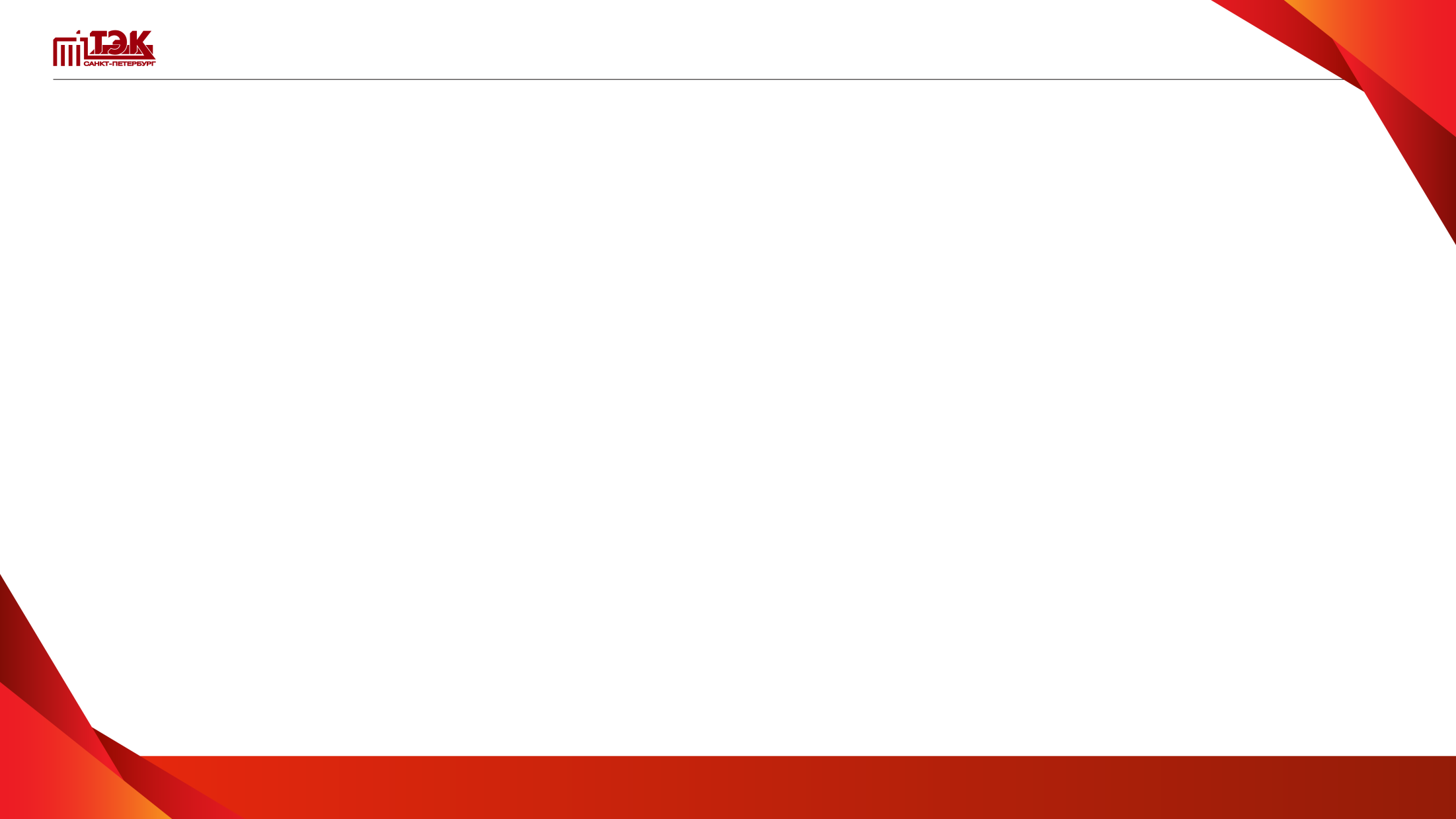 СОСТАВ СИСТЕМЫ МОНИТОРИНГА СЕТЕЙ ТЕПЛОСНАБЖЕНИЯ
Линейное оборудование           ORTOMAT
Программное обеспечение HYDROPORT
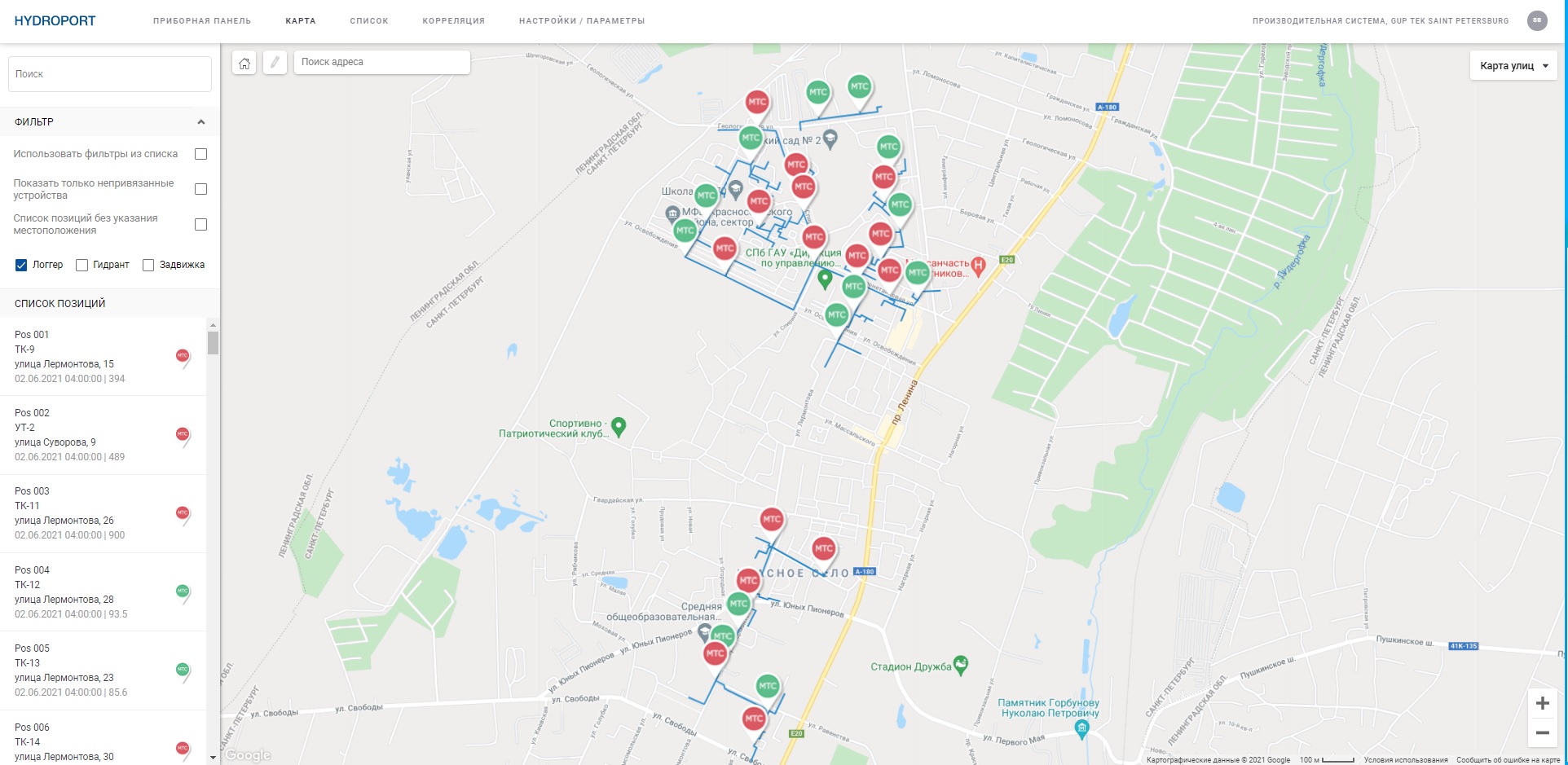 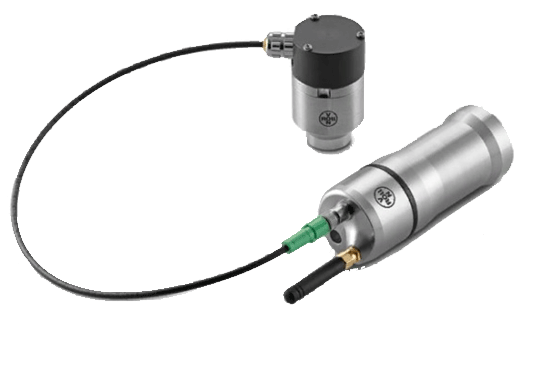 Система позволяет выявлять утечки на сетях теплоснабжения как уже существующие, так и на ранней стадии их возникновения.
Практический опыт эксплуатации системы мониторинга «Ортомат МТС»
10
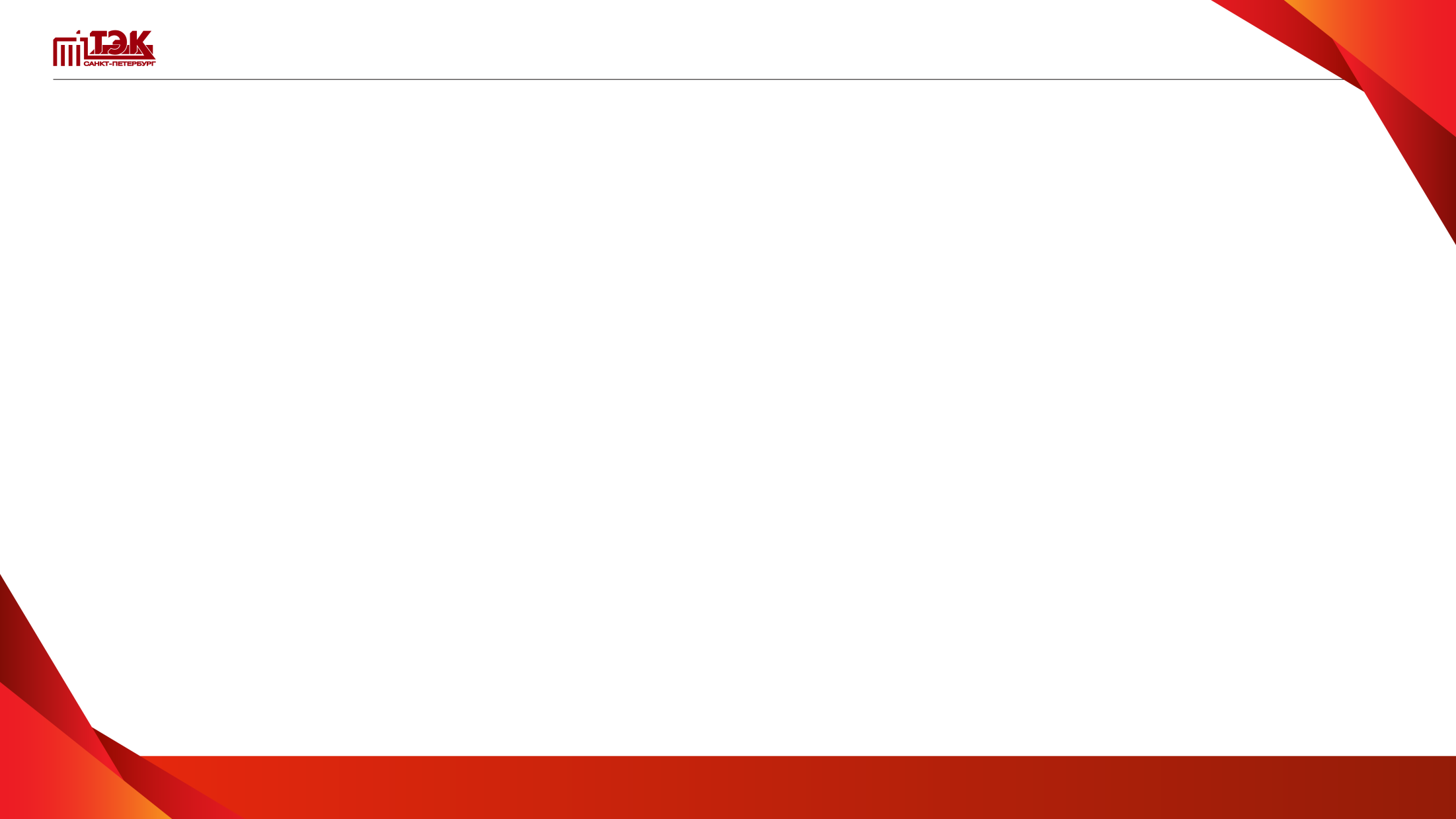 СОСТАВ СИСТЕМЫ МОНИТОРИНГА СЕТЕЙ ТЕПЛОСНАБЖЕНИЯ
Линейное оборудование ОRTOMAT
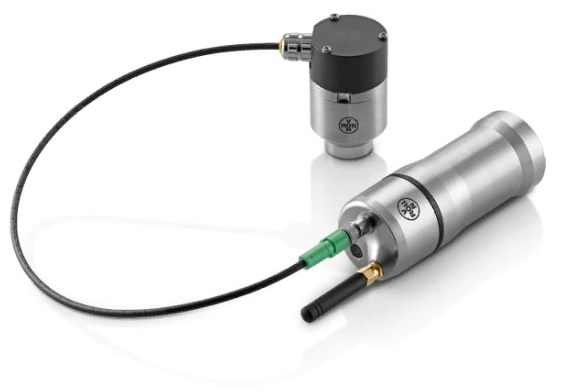 Автономное питание с ресурсом не менее 2 лет;
 Монтаж /демонтаж не требует конструктивного  вмешательства в работу сети;
 Защита IP68 ,  ударопрочный корпус;
 Встроенный GSM-модуль;
 Измерения уровня шума трубопровода и передачаданных на сервер.
Накапливаемые данные об утечках, позволяют ранжировать сети по степени износа на основании их технического состояния, соответственно формировать программы реновации сетей по данным объективного  контроля.
Практический опыт эксплуатации системы мониторинга «Ортомат МТС»
11
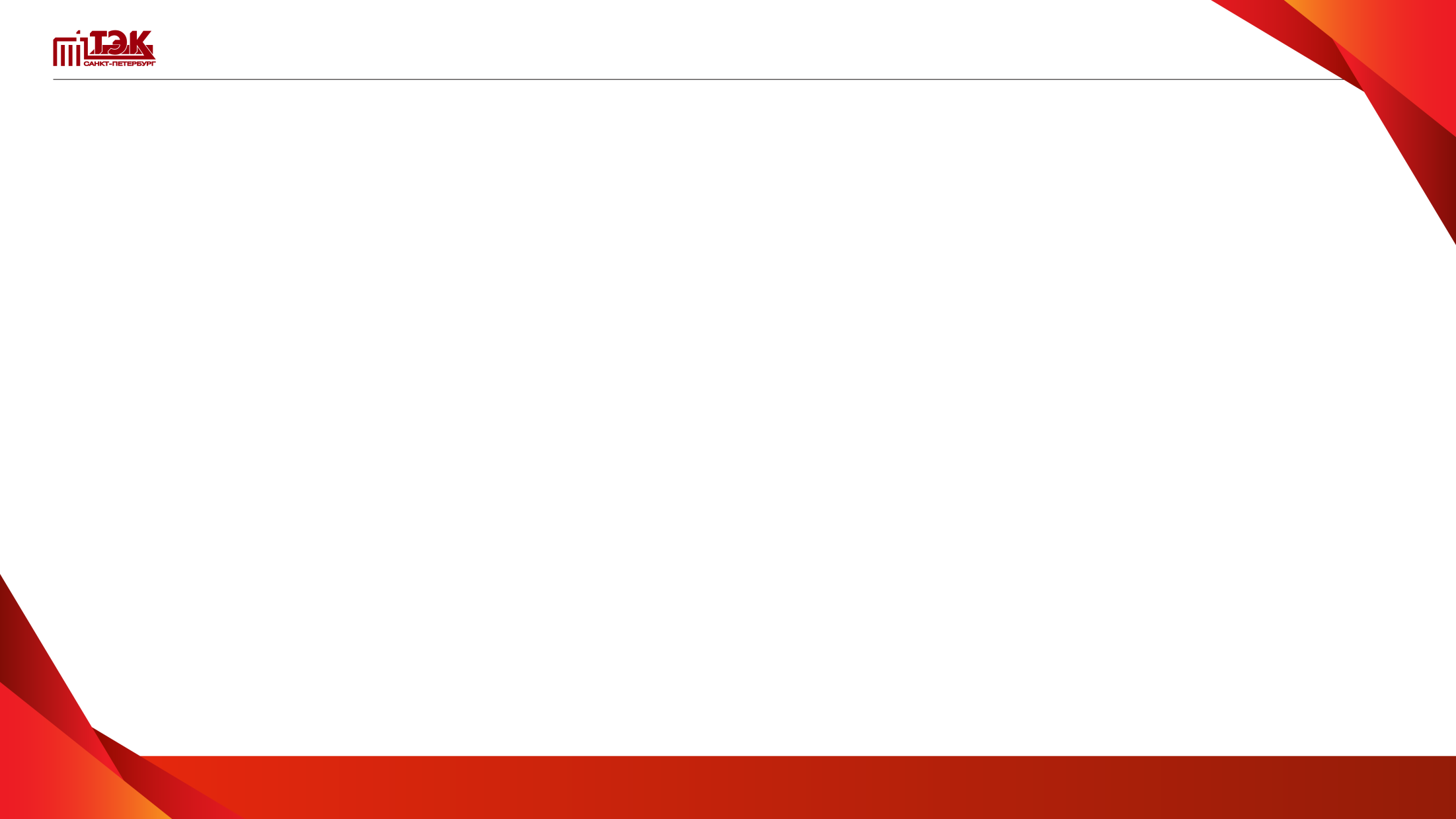 ОПИСАНИЕ СИСТЕМЫ МОНИТОРИНГА СЕТЕЙ ТЕПЛОСНАБЖЕНИЯ
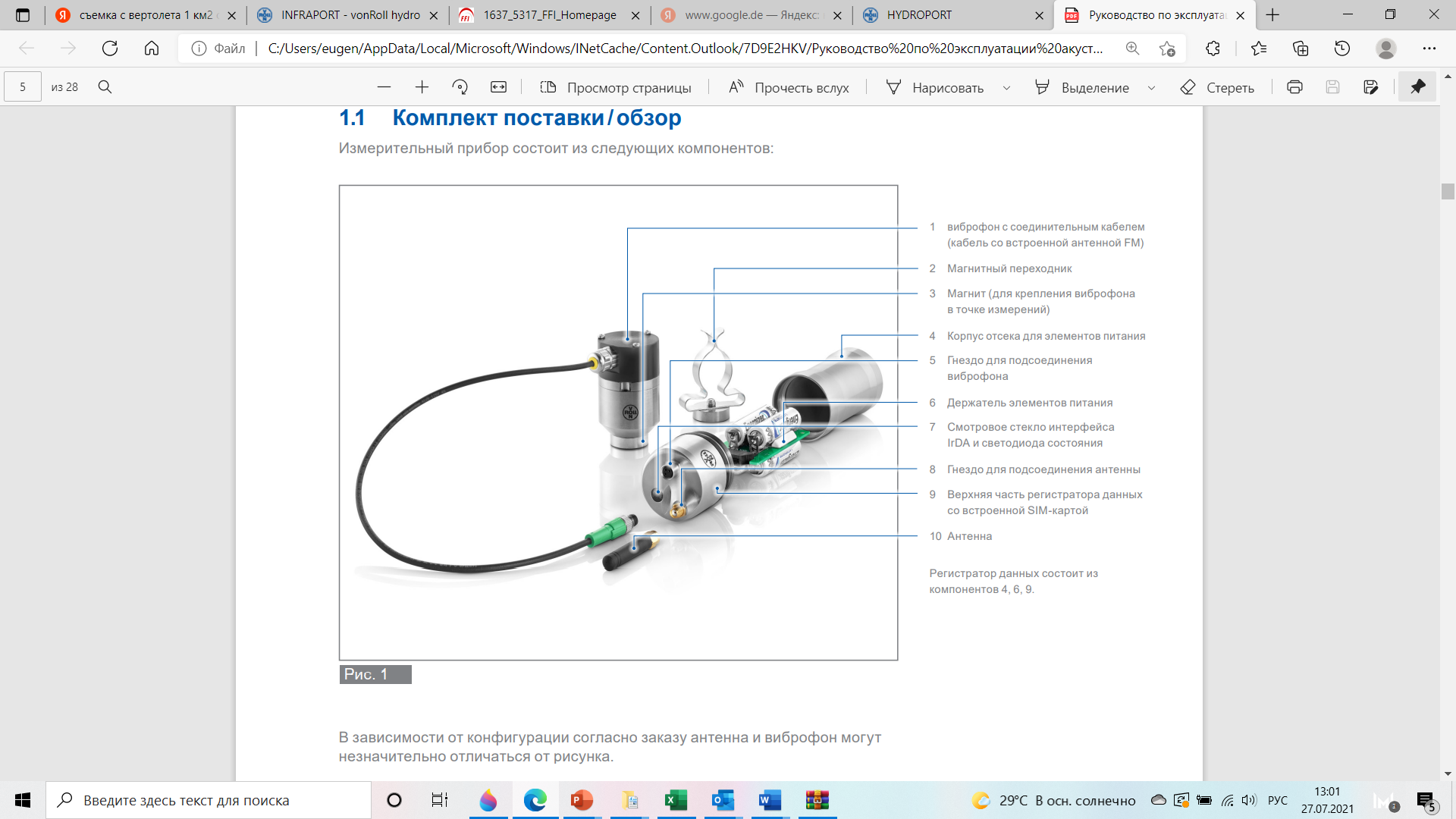 Виброфон с соединительным кабелем
Магнитный переходник
Магнит (для крепления виброфона)
Корпус отсека для элементов питания
Гнездо для присоединения виброфона
Держатель элементов питания
Смотровое стекло интерфейса IrDA
Гнездо для антенны
Верхняя часть регистратора с SIM – картой
Антенна
Практический опыт эксплуатации системы мониторинга «Ортомат МТС»
12
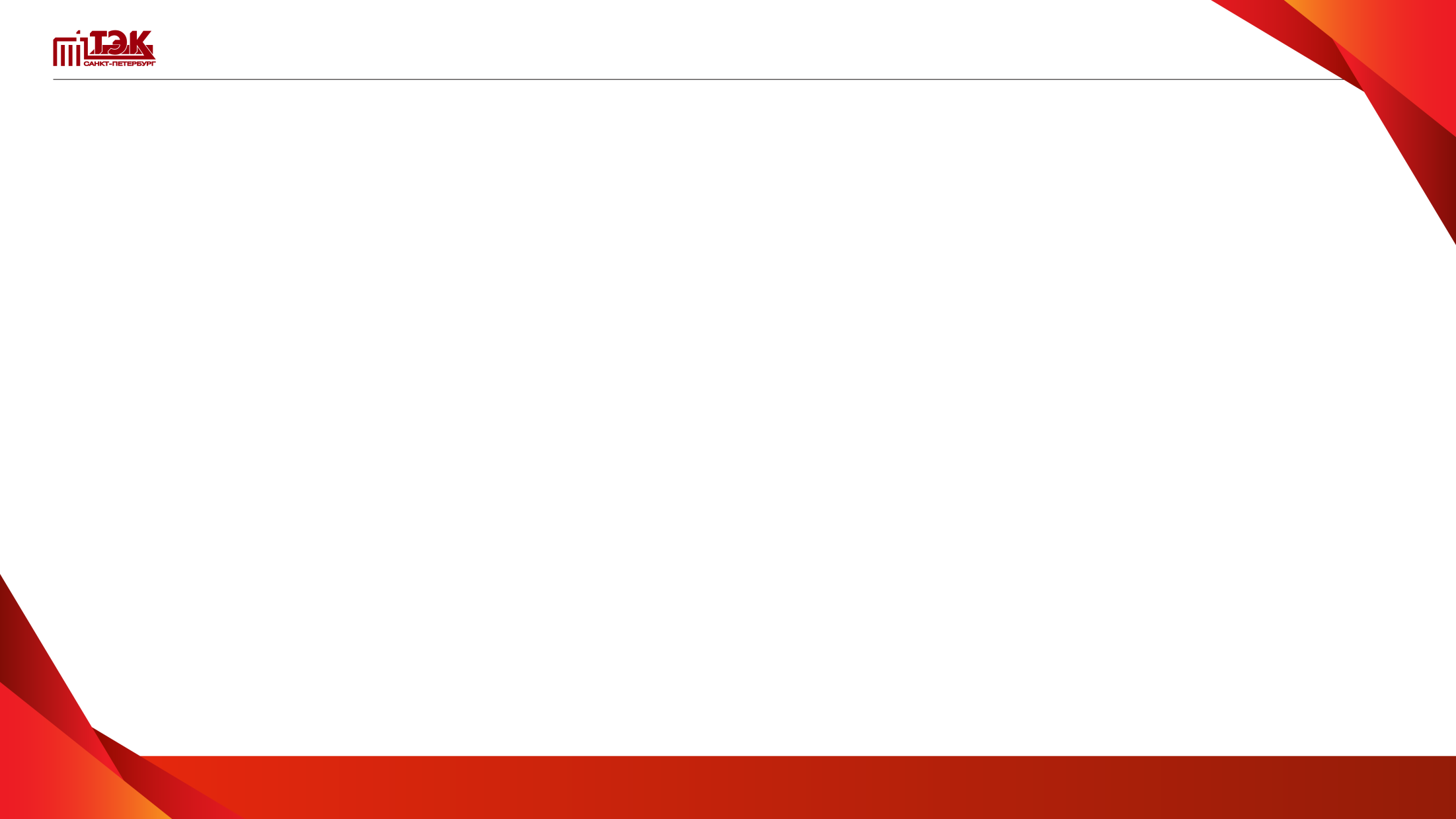 СОСТАВ СИСТЕМЫ МОНИТОРИНГА СЕТЕЙ ТЕПЛОСНАБЖЕНИЯ
Программное обеспечение HYDROPORT
Отображение на карте установленного оборудования ORTOMAT;
 Отображение параметров работы оборудования ORTOMAT;
 Круглосуточная запись уровня «шума» трубопровода (стабильный/нестабильный режим работы трубопровода);
 Автоматическая/ручная корреляция  (идентификация дефекта);
 Визуализация на карте режима «Тревога».
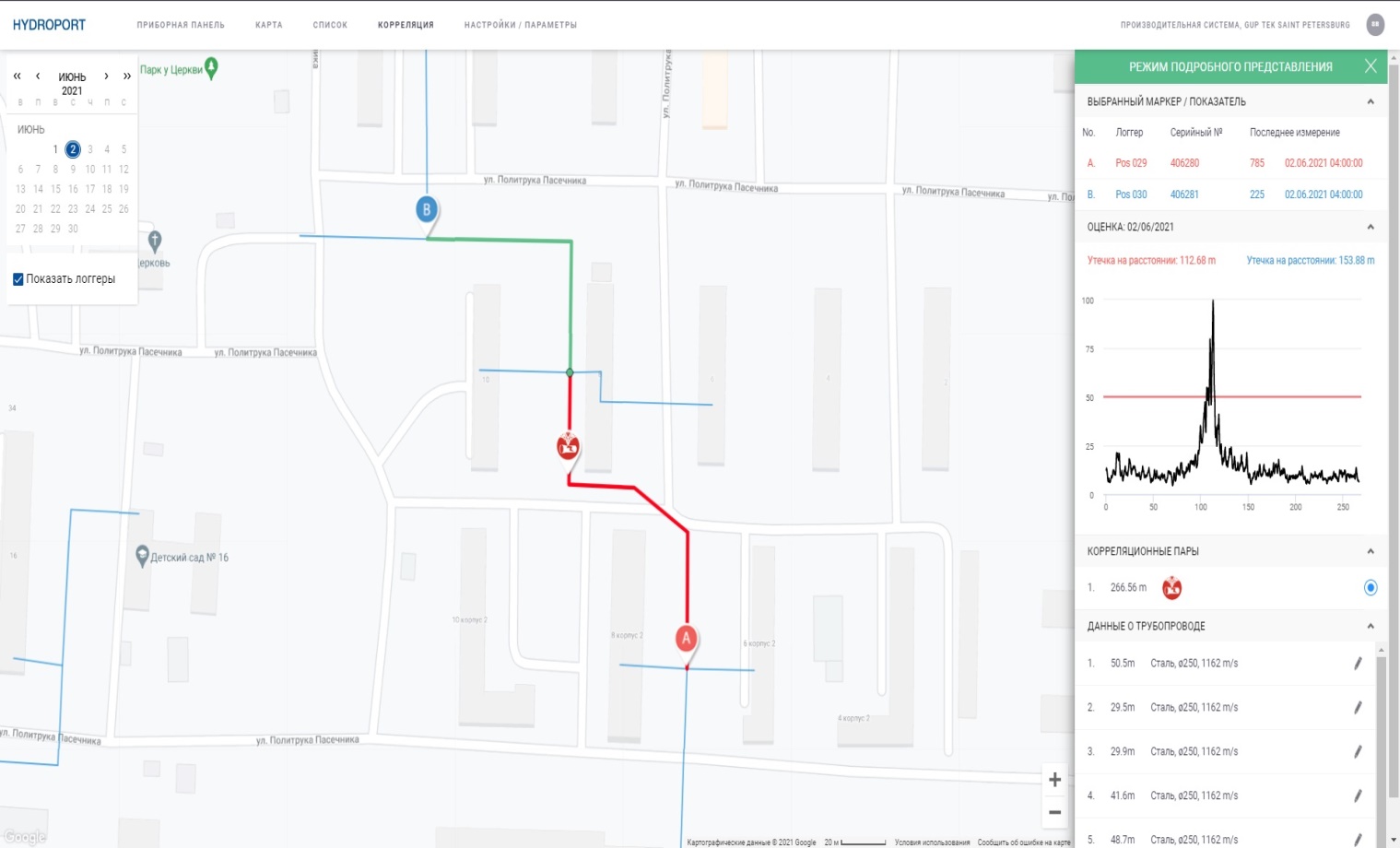 Практический опыт эксплуатации системы мониторинга «Ортомат МТС»
13
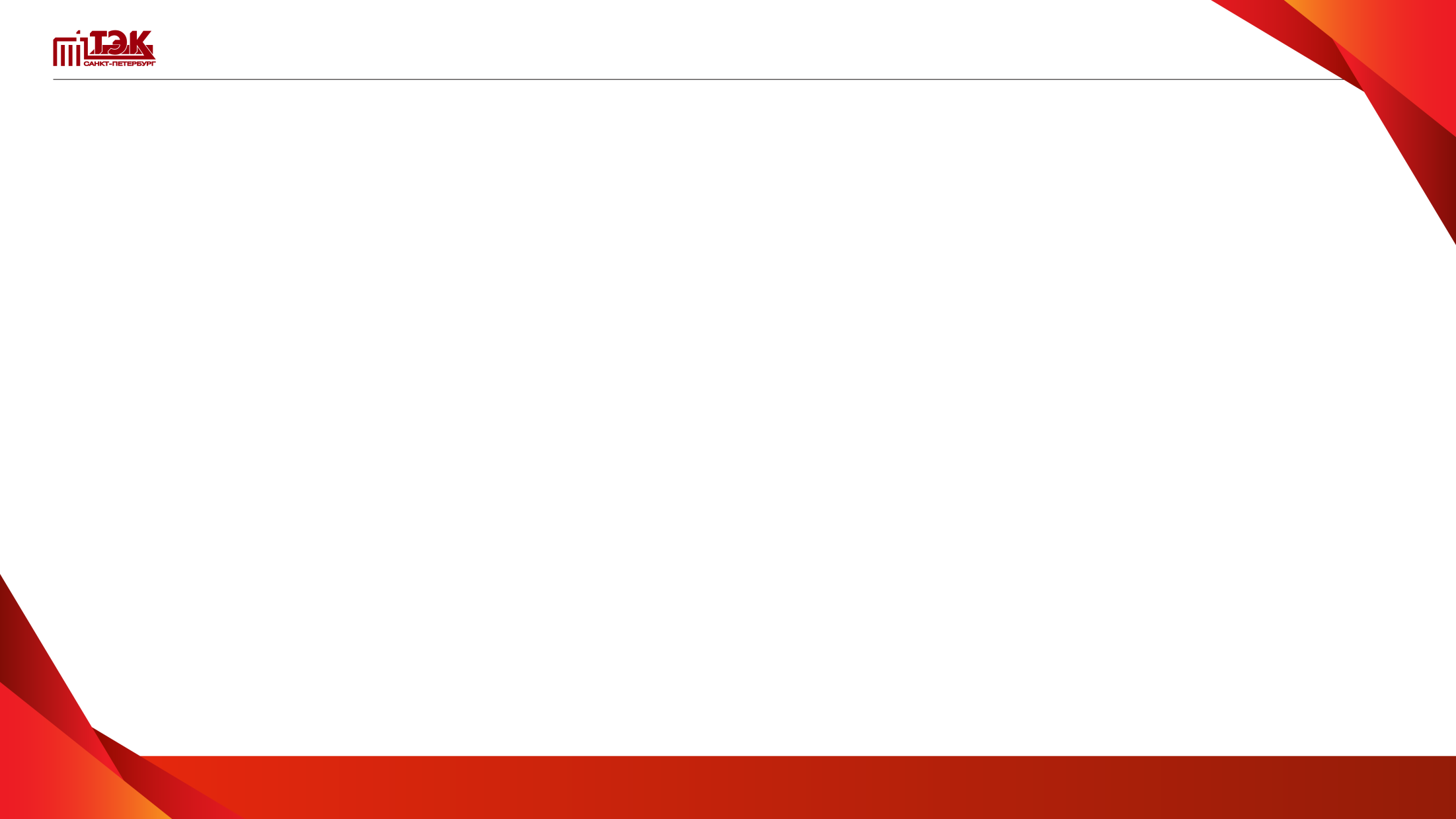 АУДИОГРАММА  ЗАПИСАННАЯ СИСТЕМОЙ МОНИТОРИНГА
Пример выявления, развития  и   устранения дефекта
1 Монтаж оборудования;
 2 Уровень шума трубопровода         (500 ед.)  высокая вероятность утечки;
 3 Мониторинг увеличение уровня шума (700 ед.), развитие утечки;
 4 Утечка выявлена;
 5 Отключение участка;
 6 Ремонтные работы (ЛВР);
 7 Заполнение трубопровода
 8 Уровень шума на сети (150 ед.), после  устранения утечки.
1
2
3
4
5
6
7
8
Практический опыт эксплуатации системы мониторинга «Ортомат МТС»
14
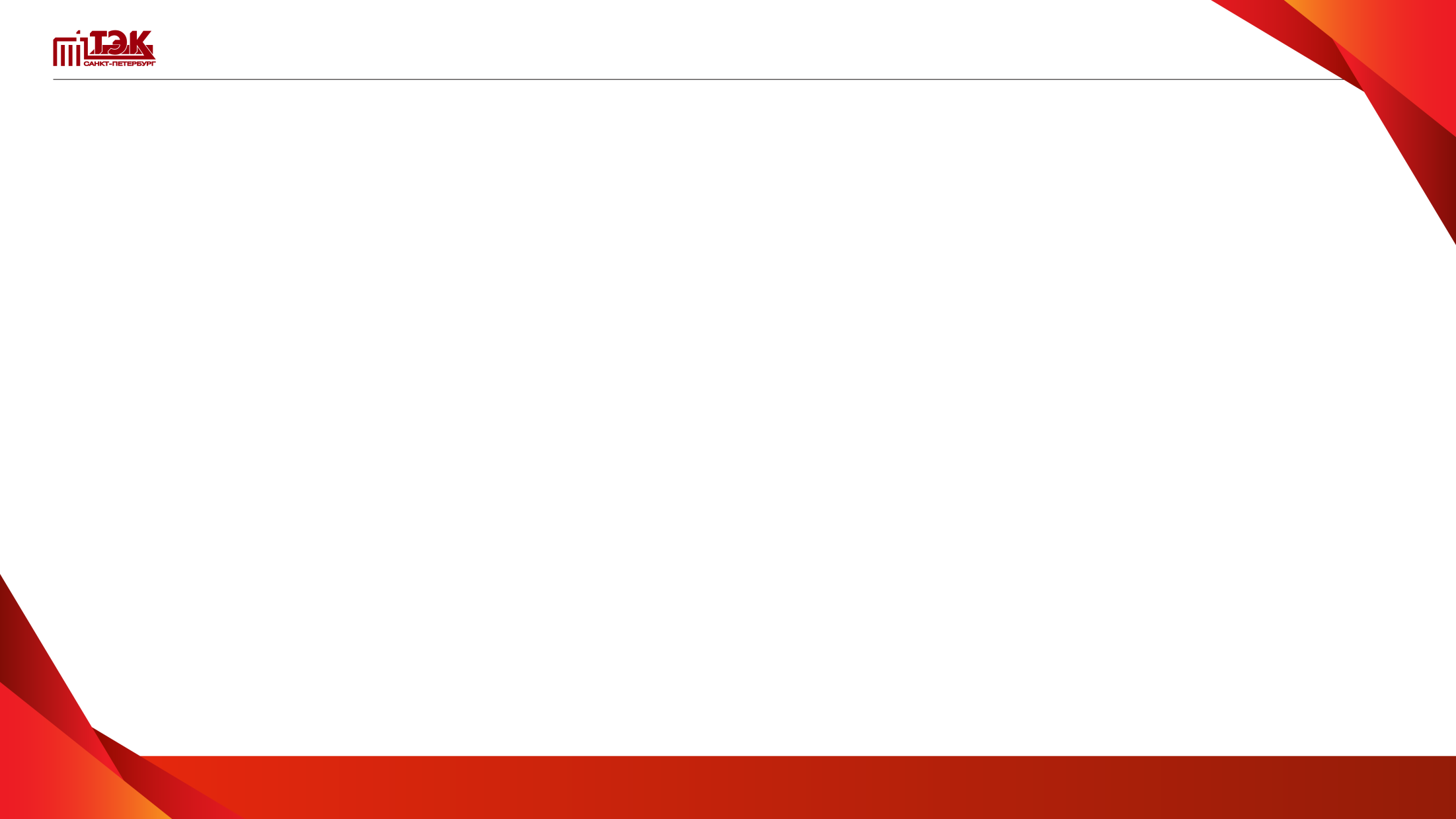 ПОЛОЖИТЕЛЬНЫЕ ФАКТОРЫ  ПРИМЕНЕНИЯ СИСТЕМЫ МОНИТОРИНГА
ВЫЯВЛЕННЫЕ  
ПОВРЕЖДЕНИЯ
(с Системой мониторинга)
Минимальные риски причинения  вреда здоровью граждан;
 Минимальные риски причинения ущерба имуществу третьих лиц;
 Объем потерь теплоносителя обусловлен временем на локализацию скрытых утечек;
 С момента возникновения, до устранения - утечка под контролем;
Практический опыт эксплуатации системы мониторинга «Ортомат МТС»
15
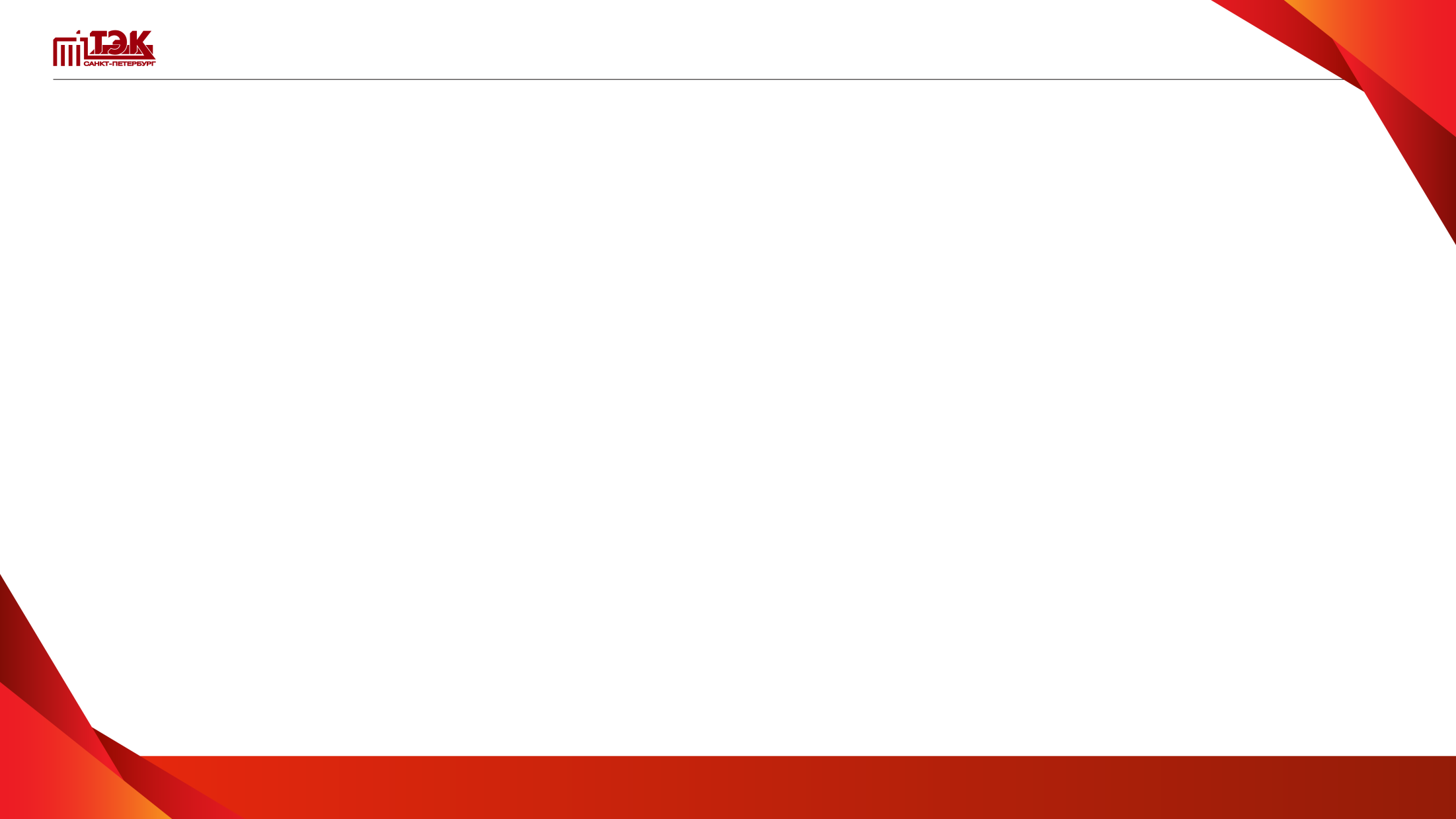 РИСКИ И ПОСЛЕДСТВИЯ ПОВРЕЖДЕНИЙ БЕЗ СИСТЕМЫ МОНИТОРИНГА
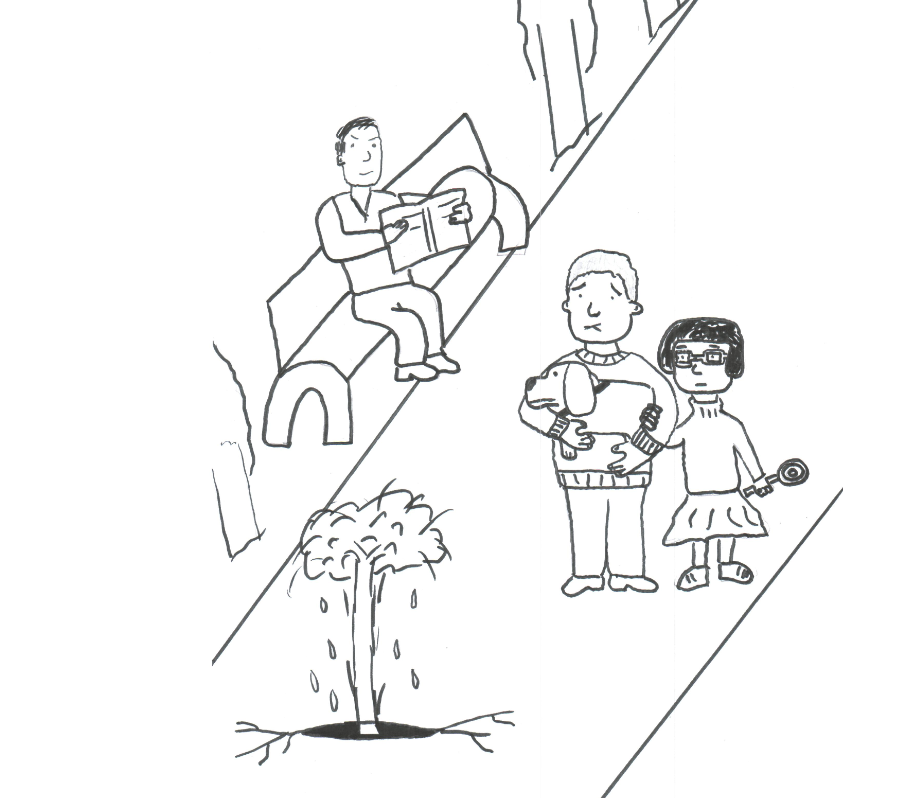 ПРОЯВЛЕННЫЕ  
ПОВРЕЖДЕНИЯ
(отсутствие Системы мониторинга):
 Риск причинения вреда здоровью граждан;
 Риск причинения ущерба имуществу третьих лиц;
 Объем потерь теплоносителя обусловлен временем скрытого вытекания и временем на локализацию прорыва;
Уголовная ответственность специалистов теплоснабжающих организаций;
 Снижение имиджа Предприятия.
Практический опыт эксплуатации системы мониторинга «Ортомат МТС»
16
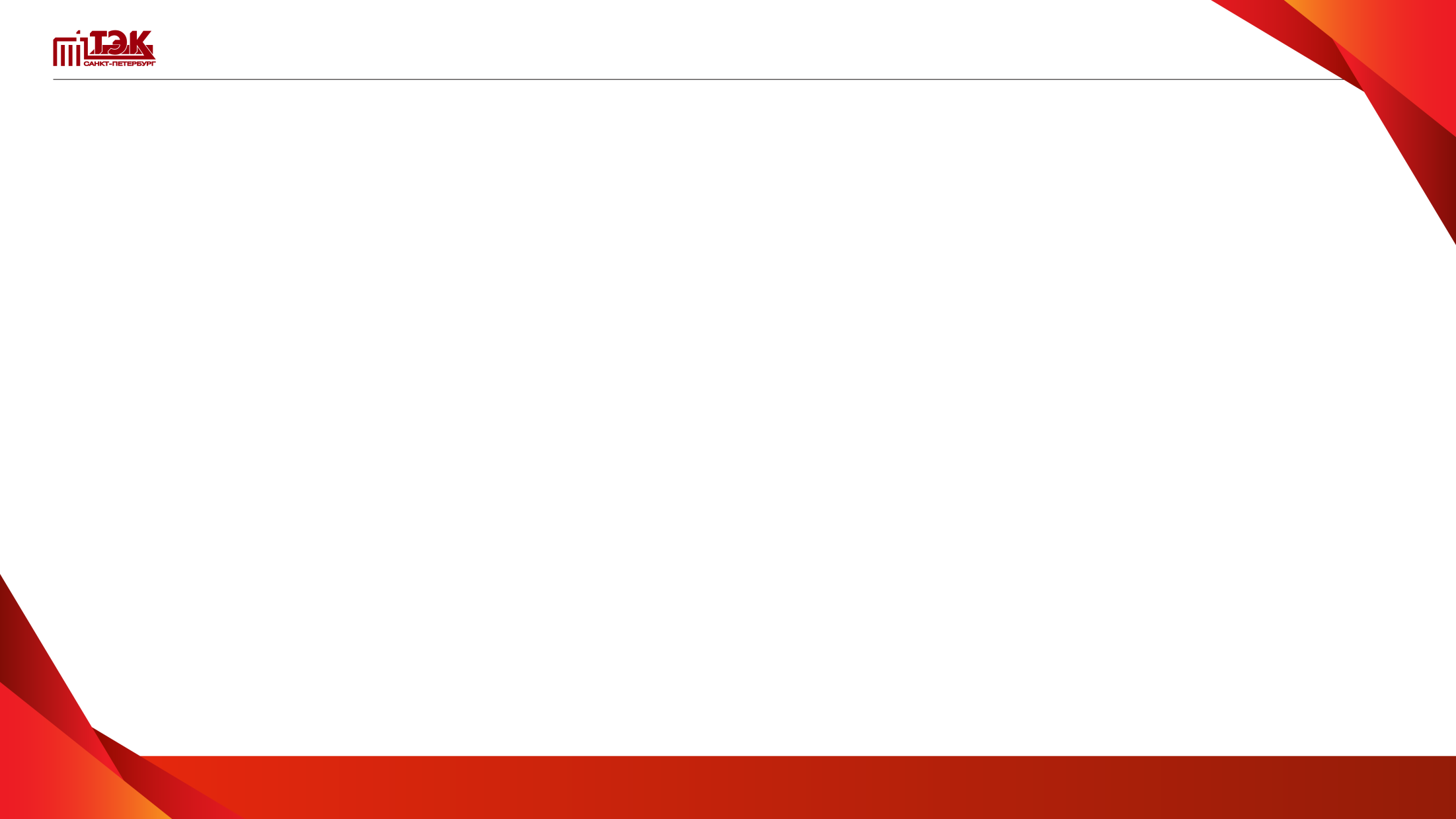 ПОЛОЖИТЕЛЬНЫЕ ФАКТОРЫ  ПРИМЕНЕНИЯ СИСТЕМЫ МОНИТОРИНГА
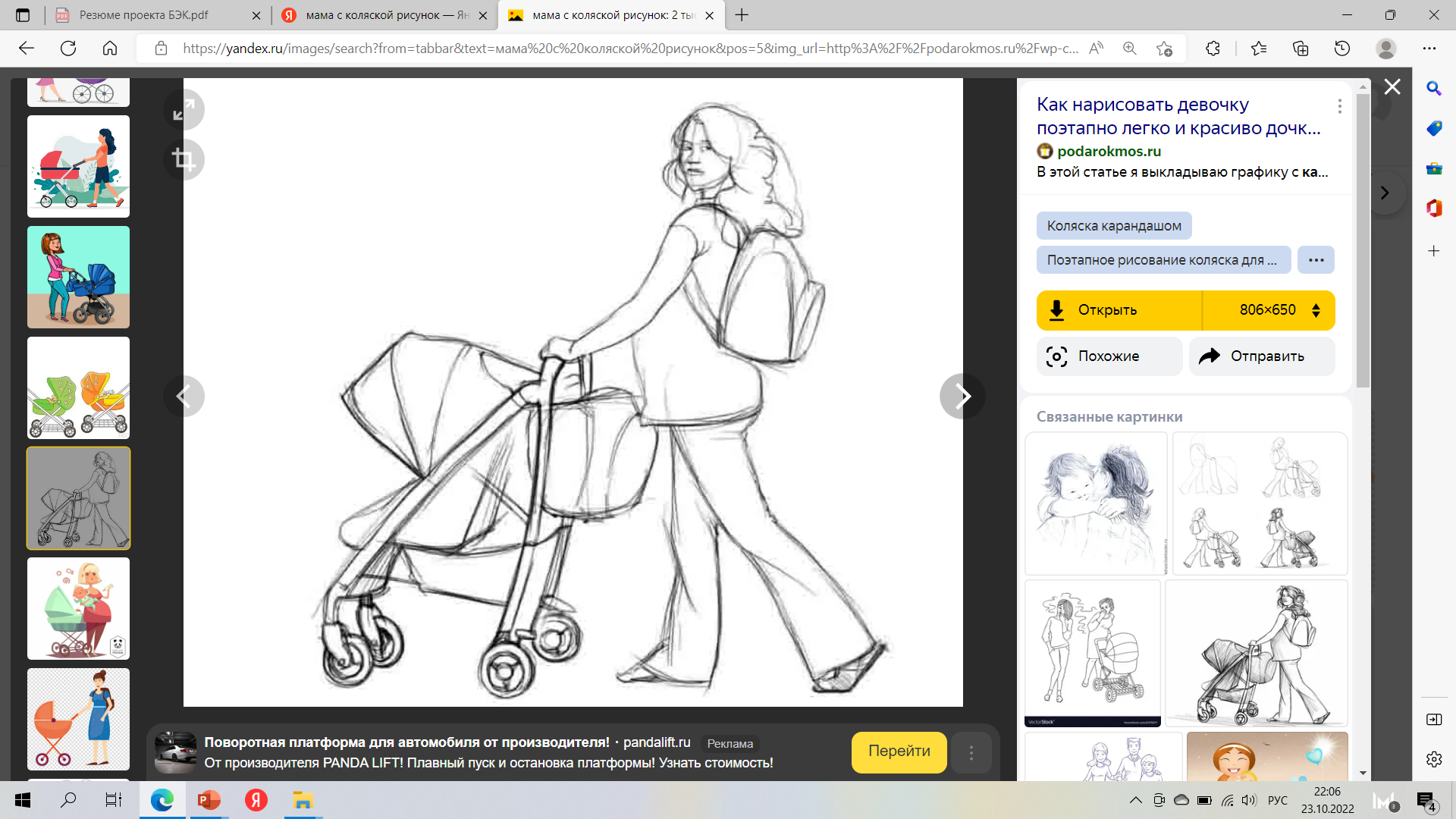 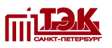 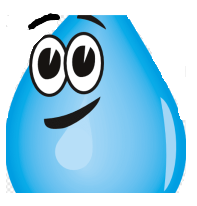 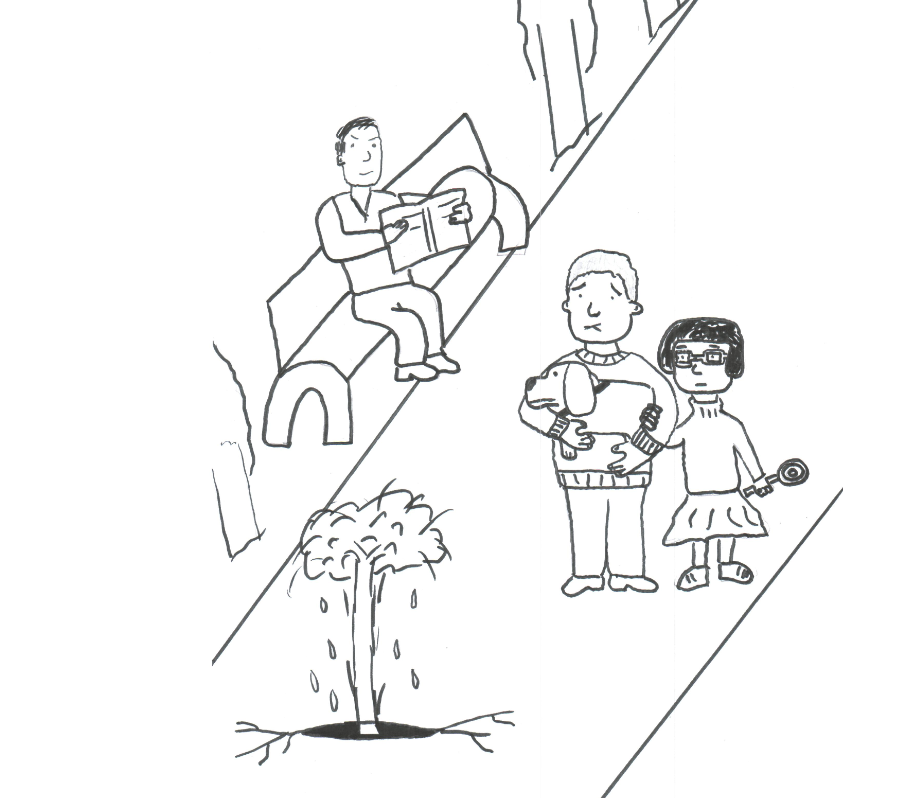 ~ 1 - день
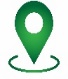 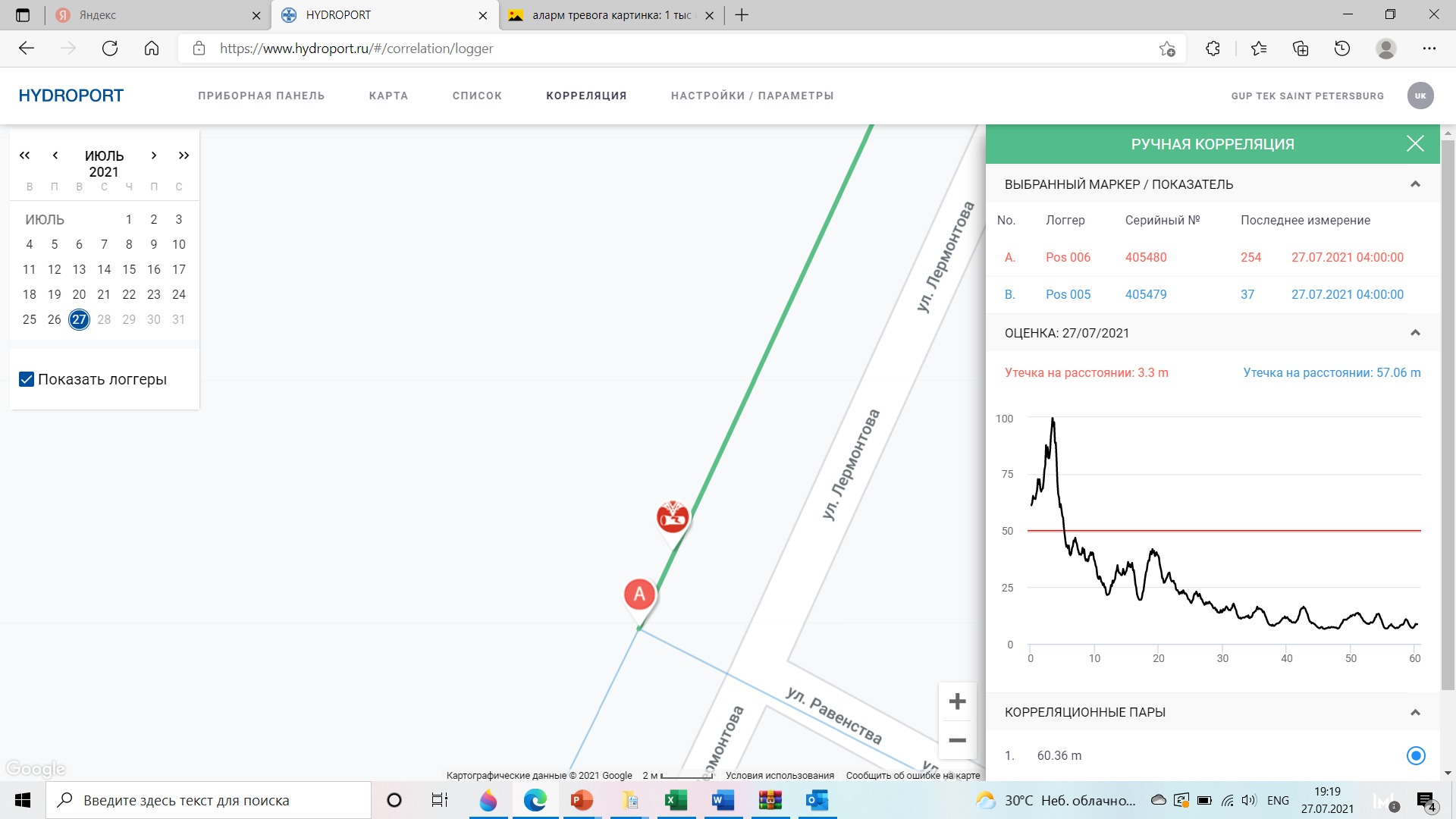 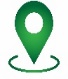 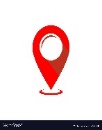 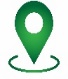 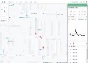 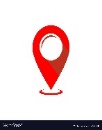 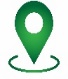 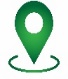 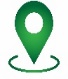 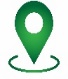 С системой
    мониторинга
Без системы 
мониторинга
Практический опыт эксплуатации системы мониторинга «Ортомат МТС»
17
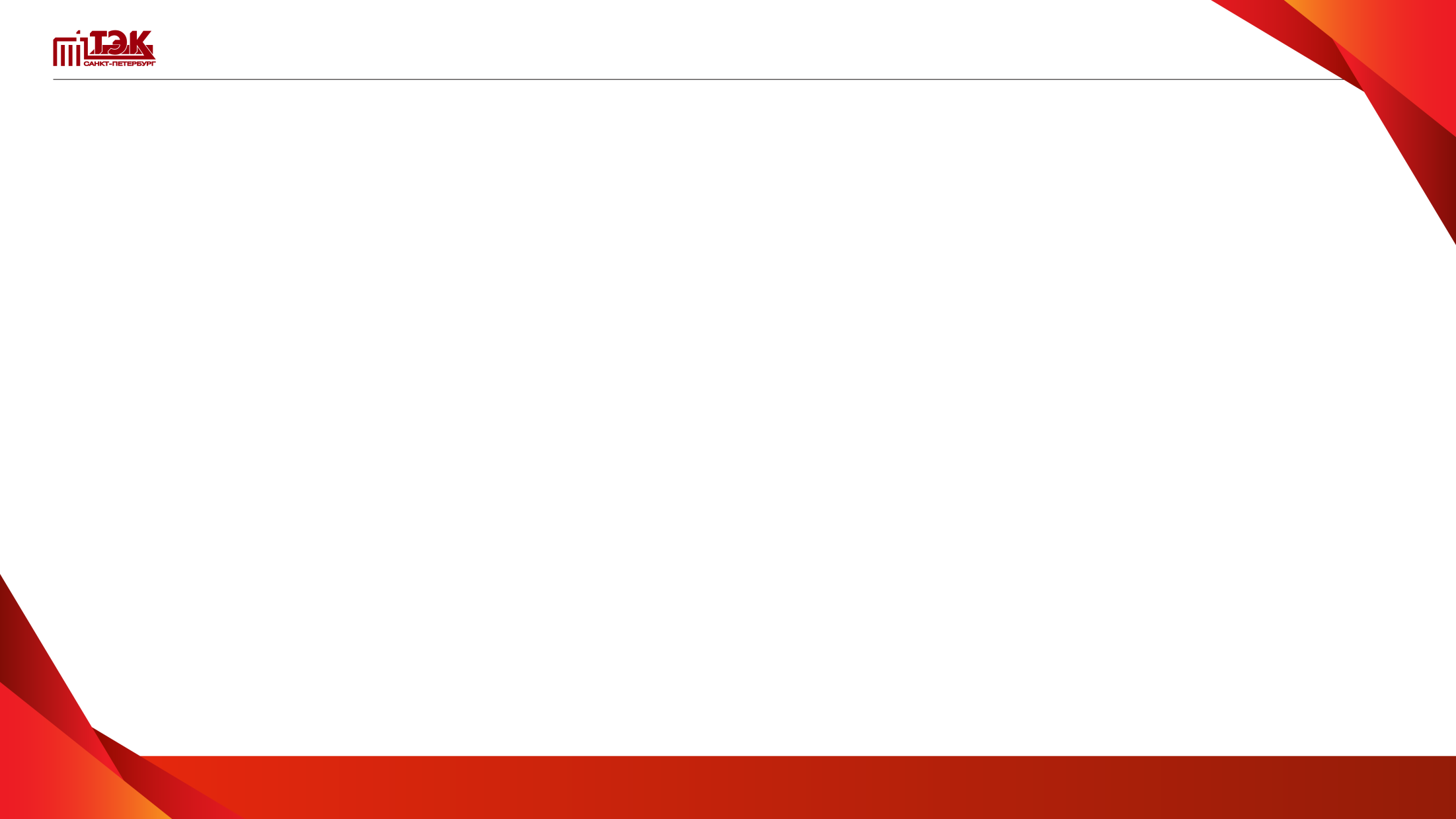 АЛГОРИТМ ЕЖЕДНЕВНОЙ ПЕРЕДАЧИ ДАННЫХ ПО СИСТЕМЕ МОНИТОРИНГА
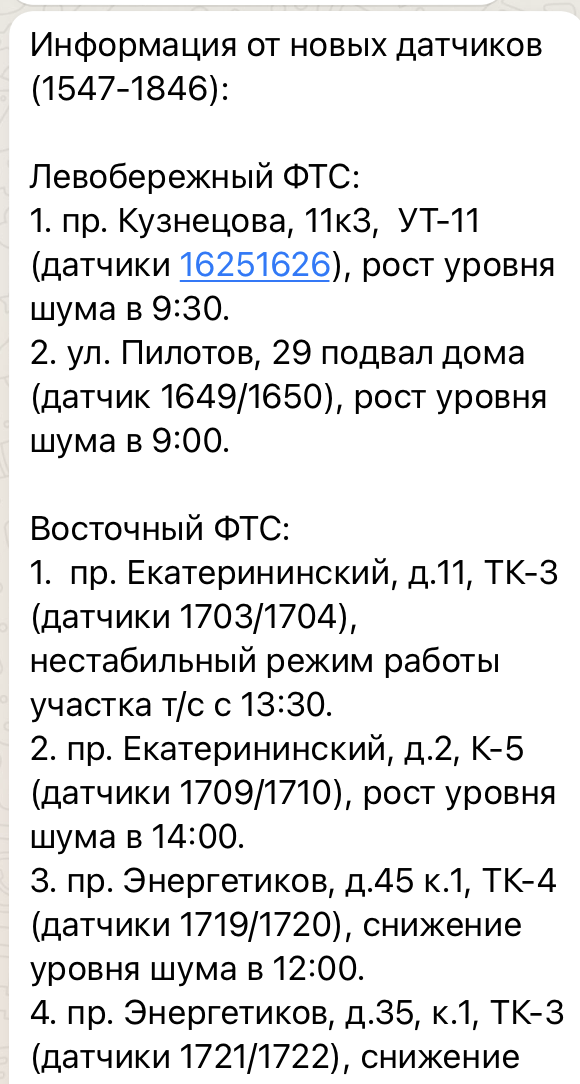 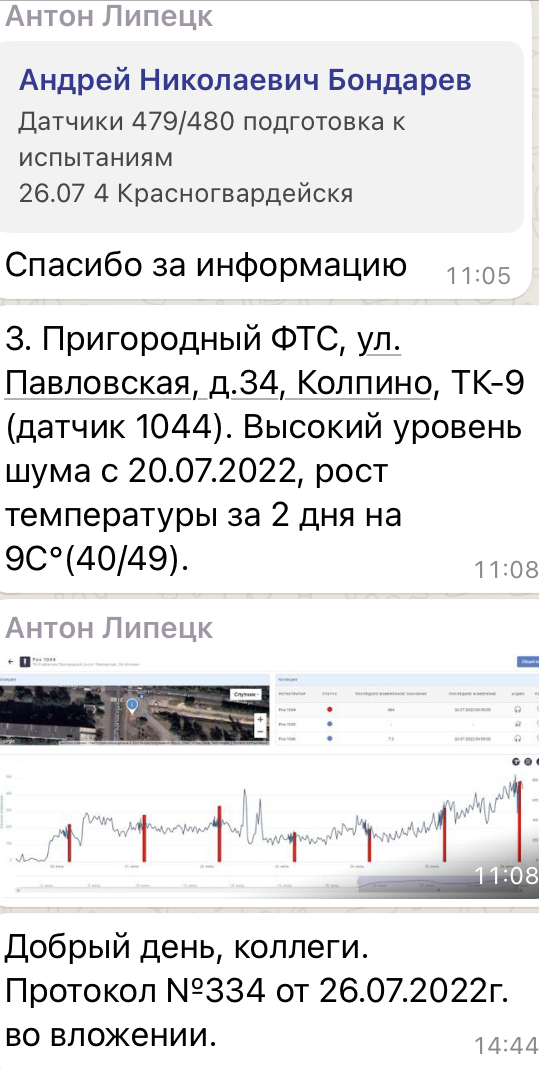 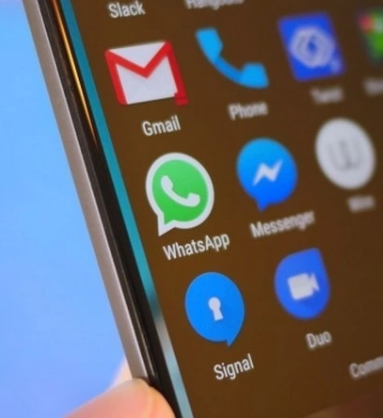 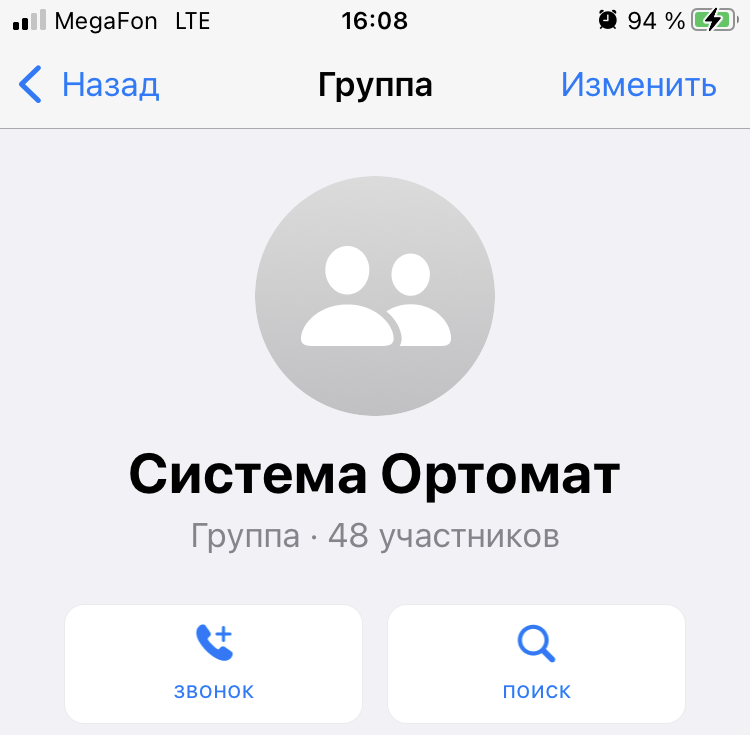 Практический опыт эксплуатации системы мониторинга «Ортомат МТС»
18
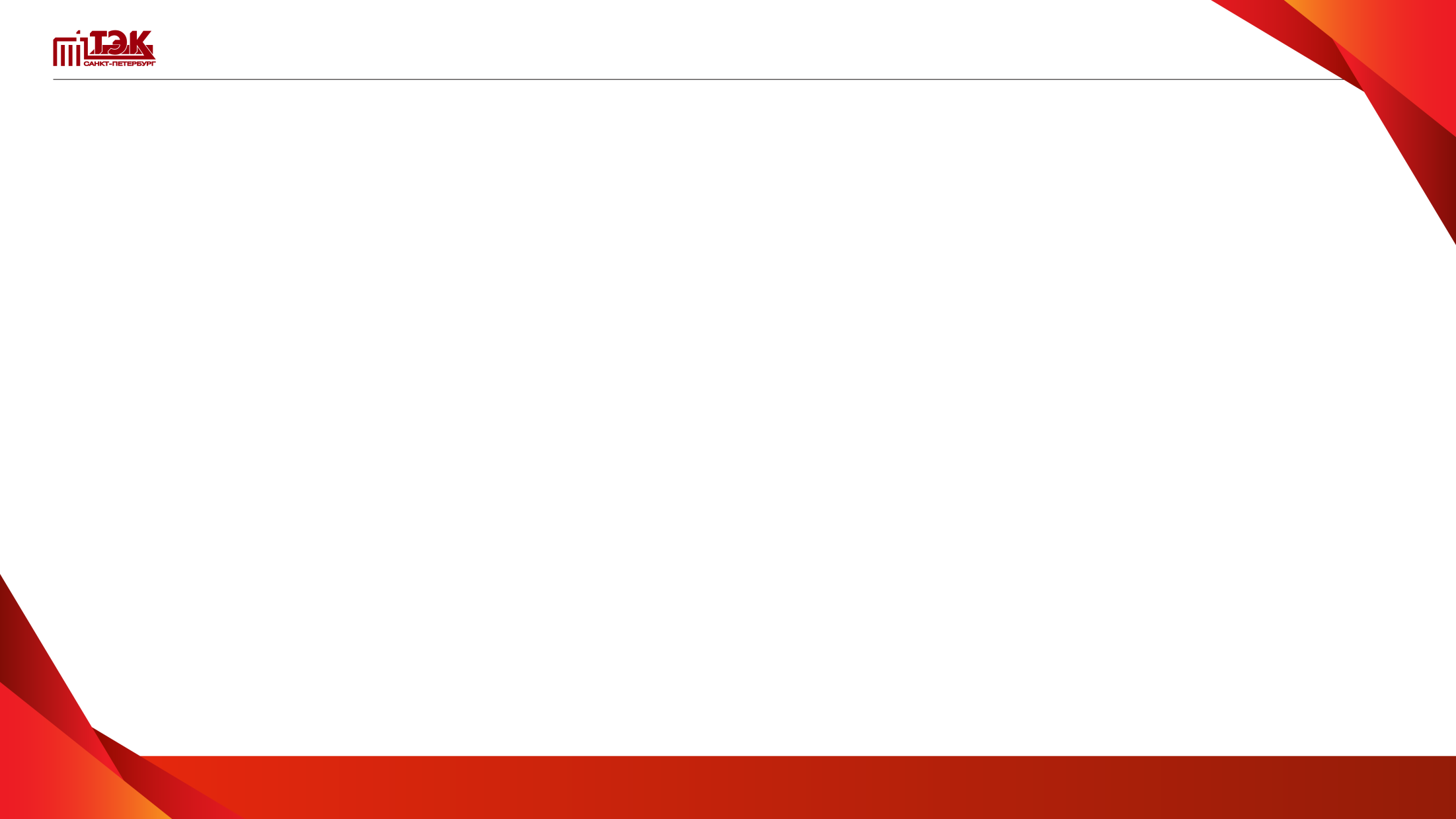 ЕЖЕДНЕВНАЯ ПЕРЕДАЧА ДАННЫХ ПО СИСТЕМЕ МОНИТОРИНГА
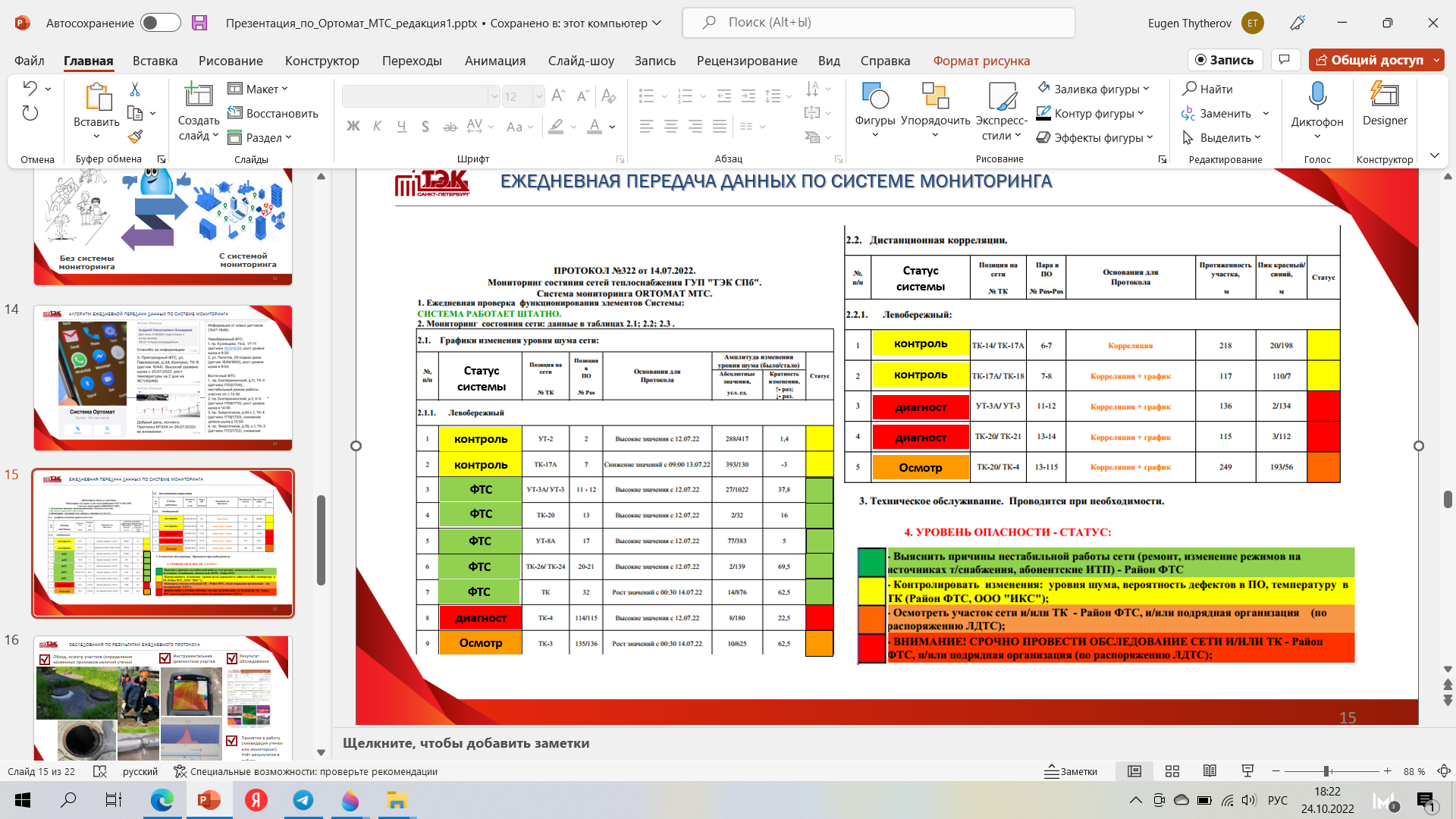 Практический опыт эксплуатации системы мониторинга «Ортомат МТС»
19
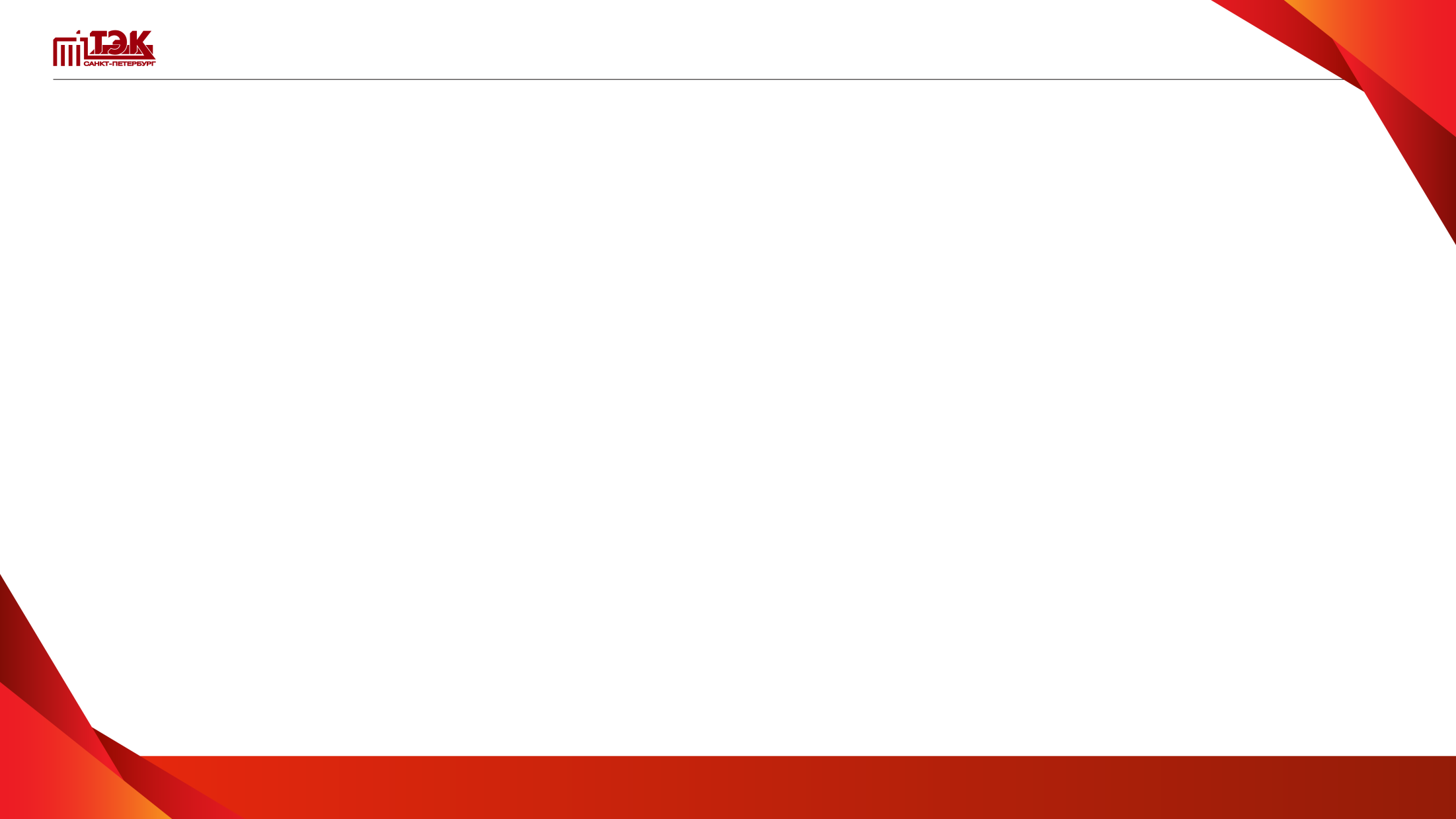 ОБСЛЕДОВАНИЯ ПО РЕЗУЛЬТАТАМ ЕЖЕДНЕВНОГО ПРОТОКОЛА
Инструментальная  
диагностика участка
Результат 
обследования
Обход, осмотр участков (определение косвенных признаков наличия утечки)
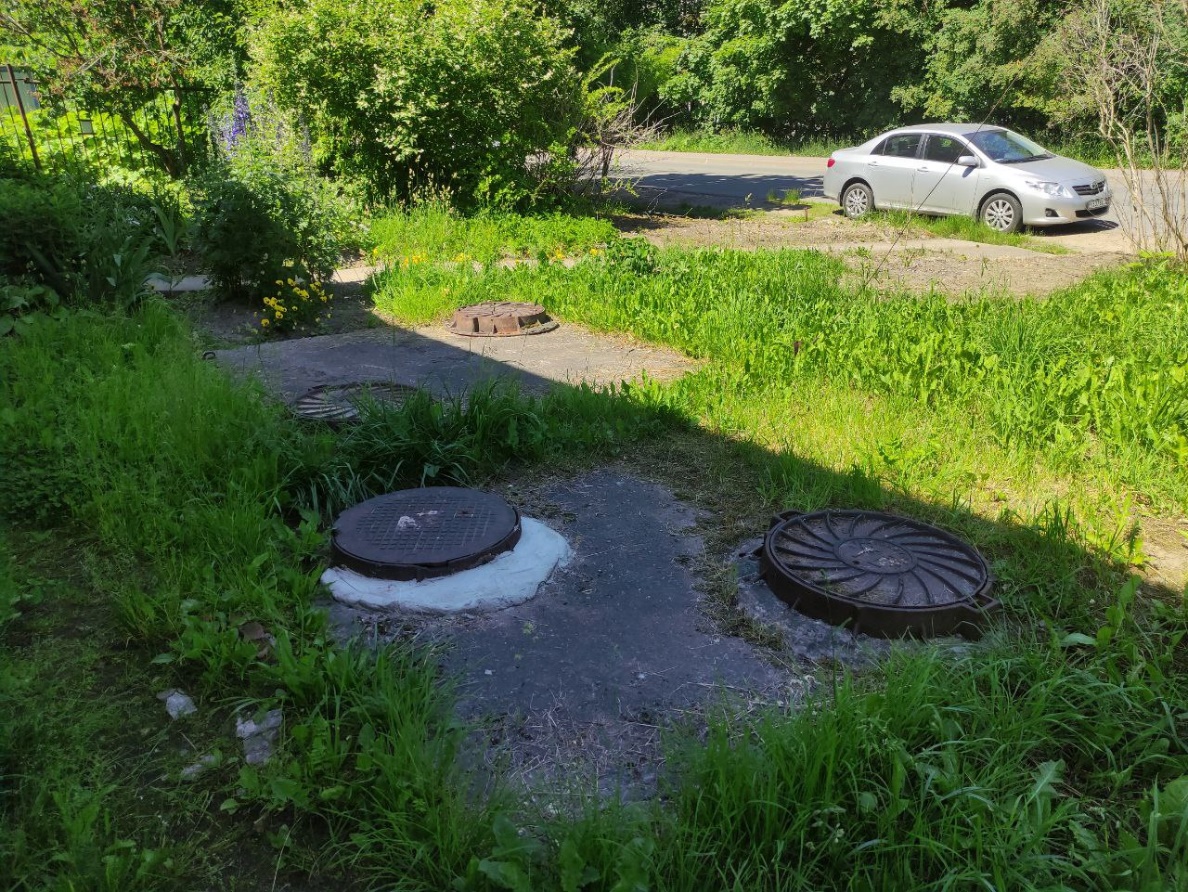 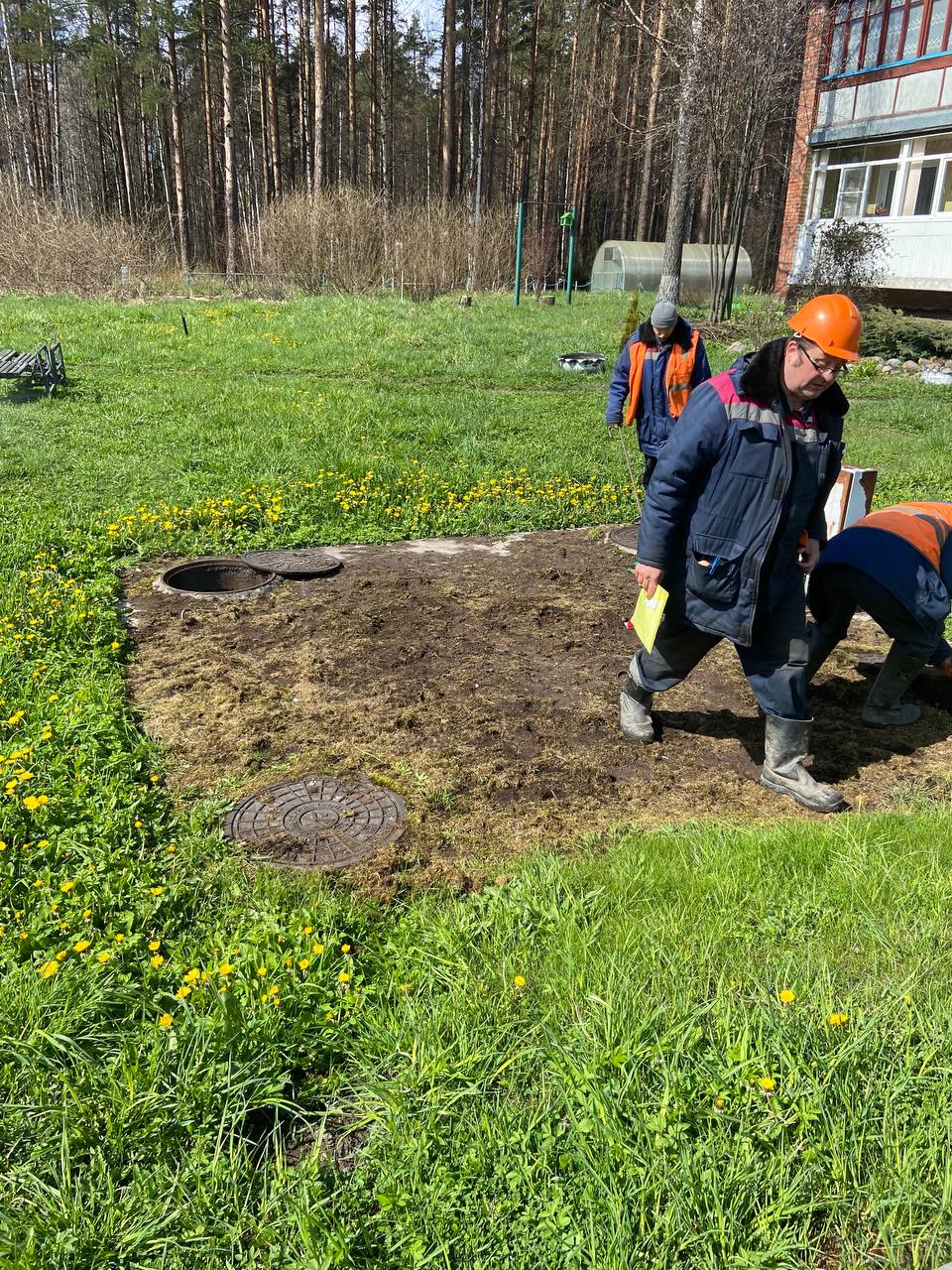 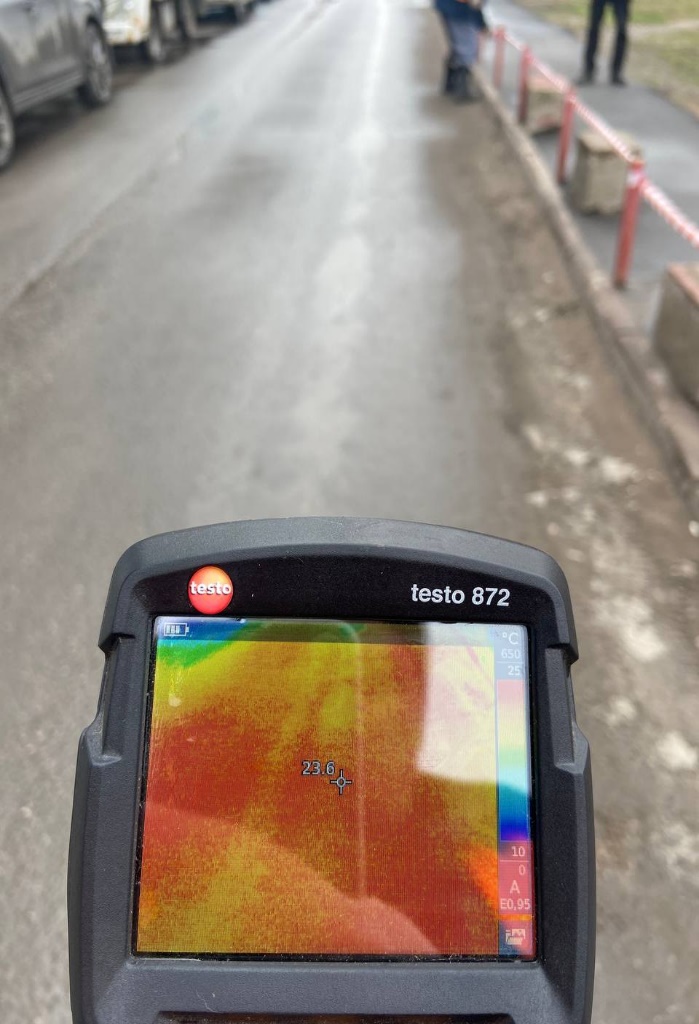 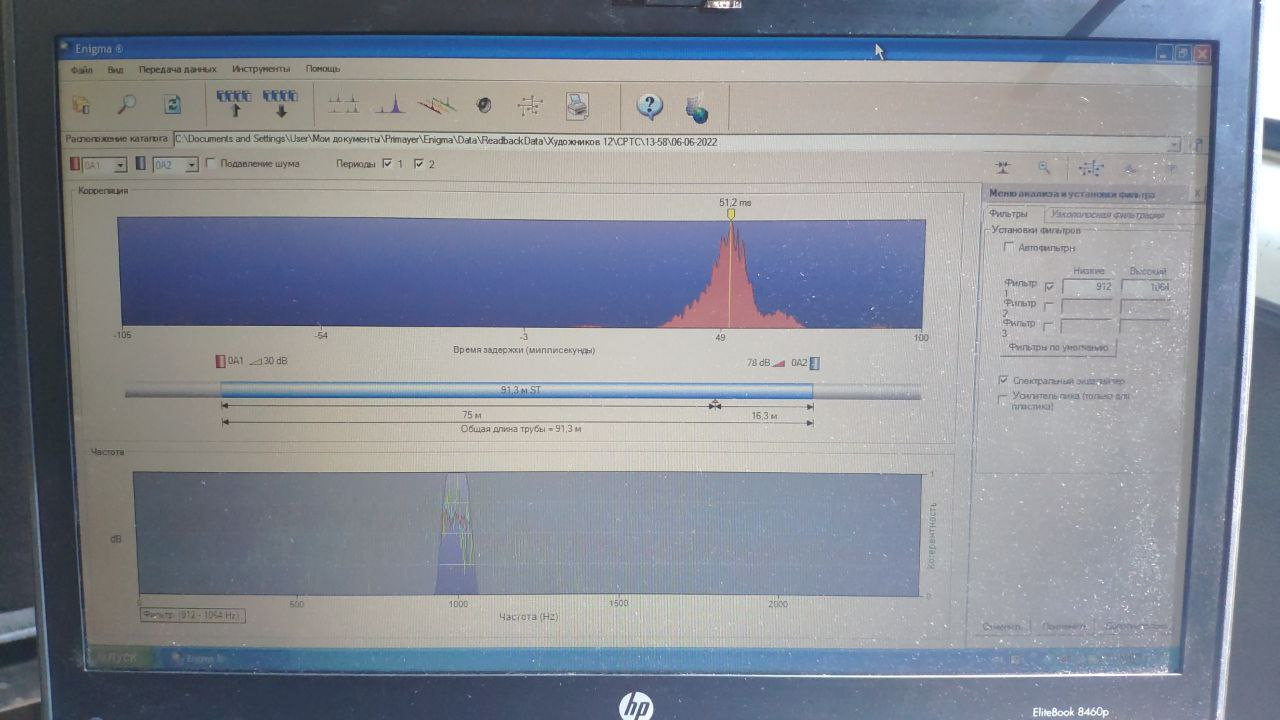 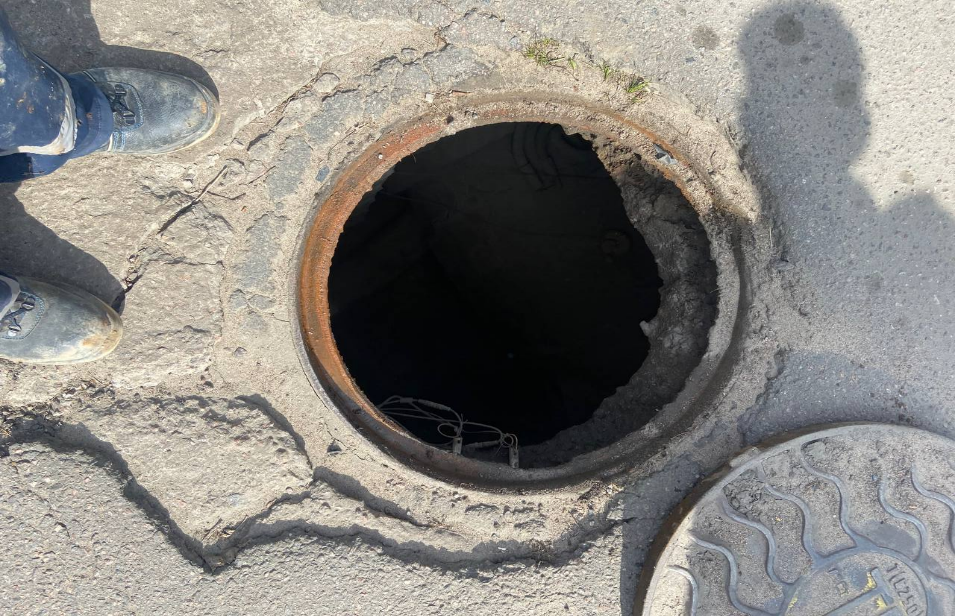 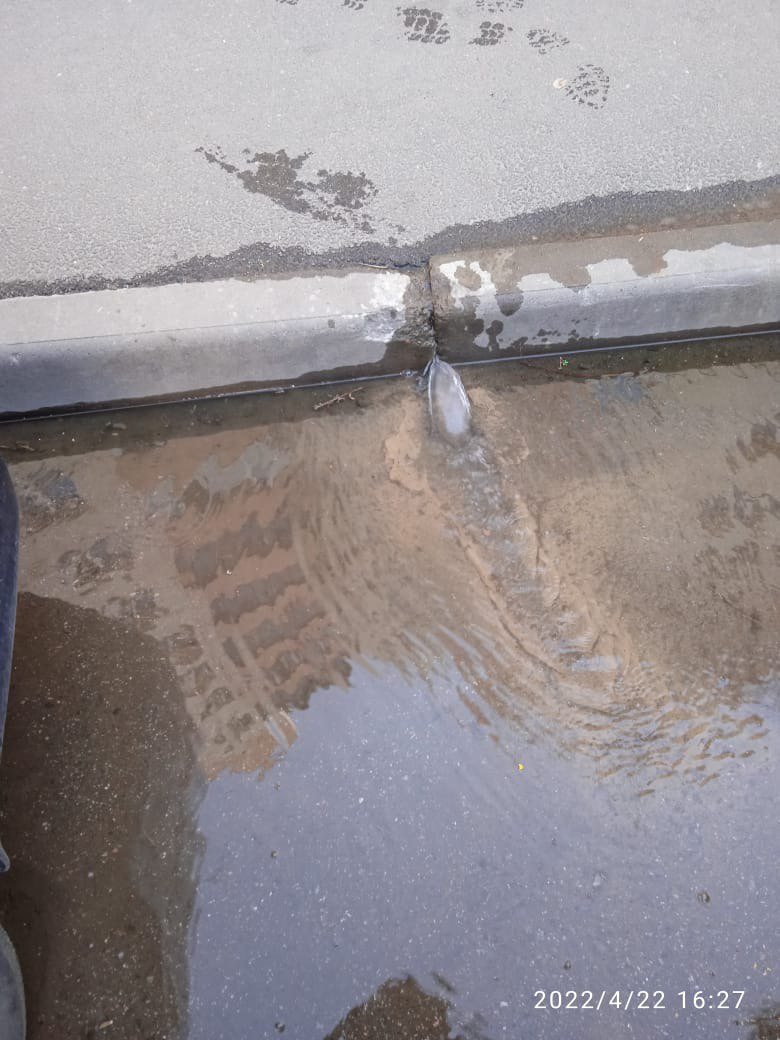 Принятие в работу (ликвидация утечки или мониторинг). Учёт результатов в работе
Практический опыт эксплуатации системы мониторинга «Ортомат МТС»
20
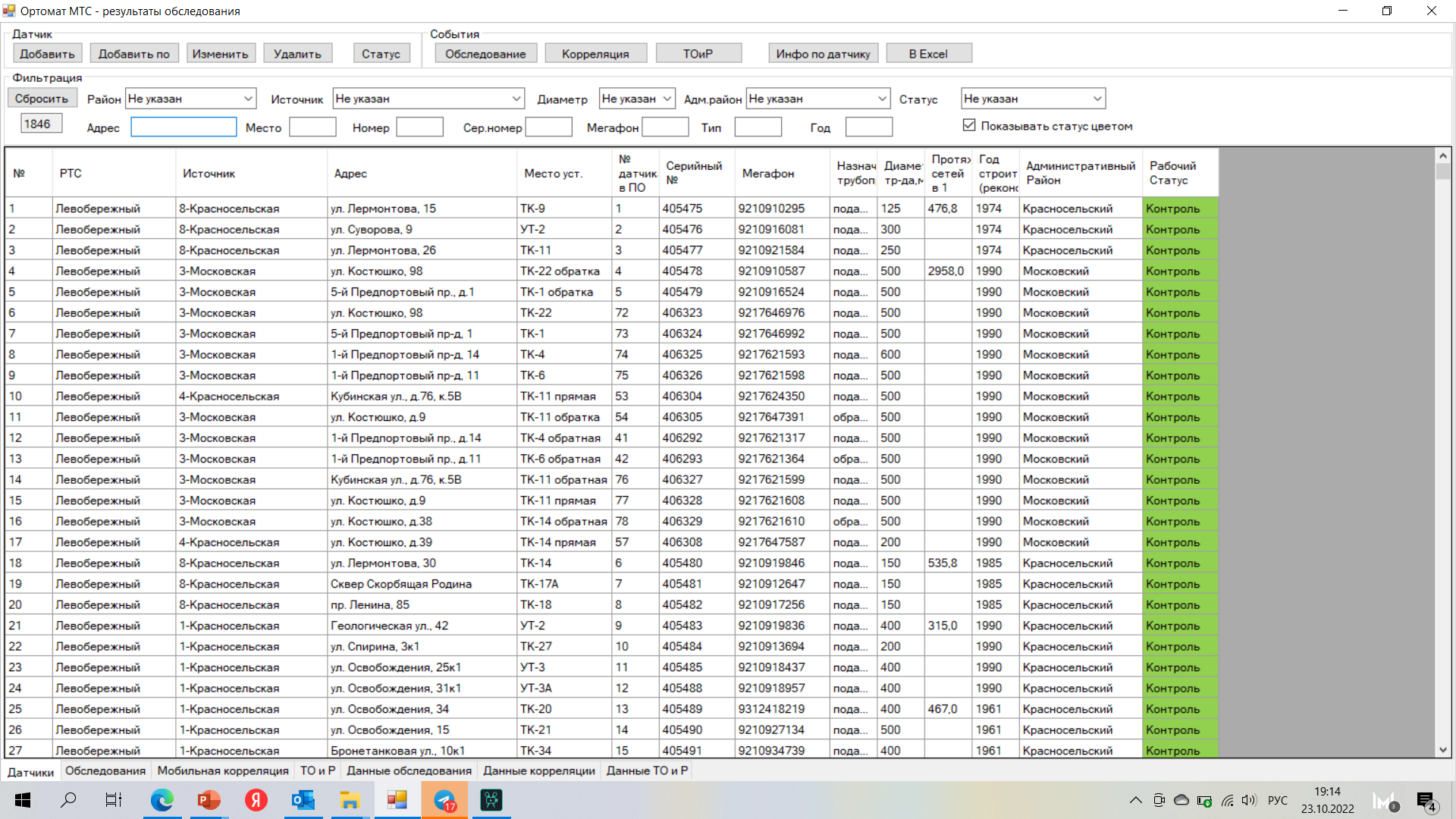 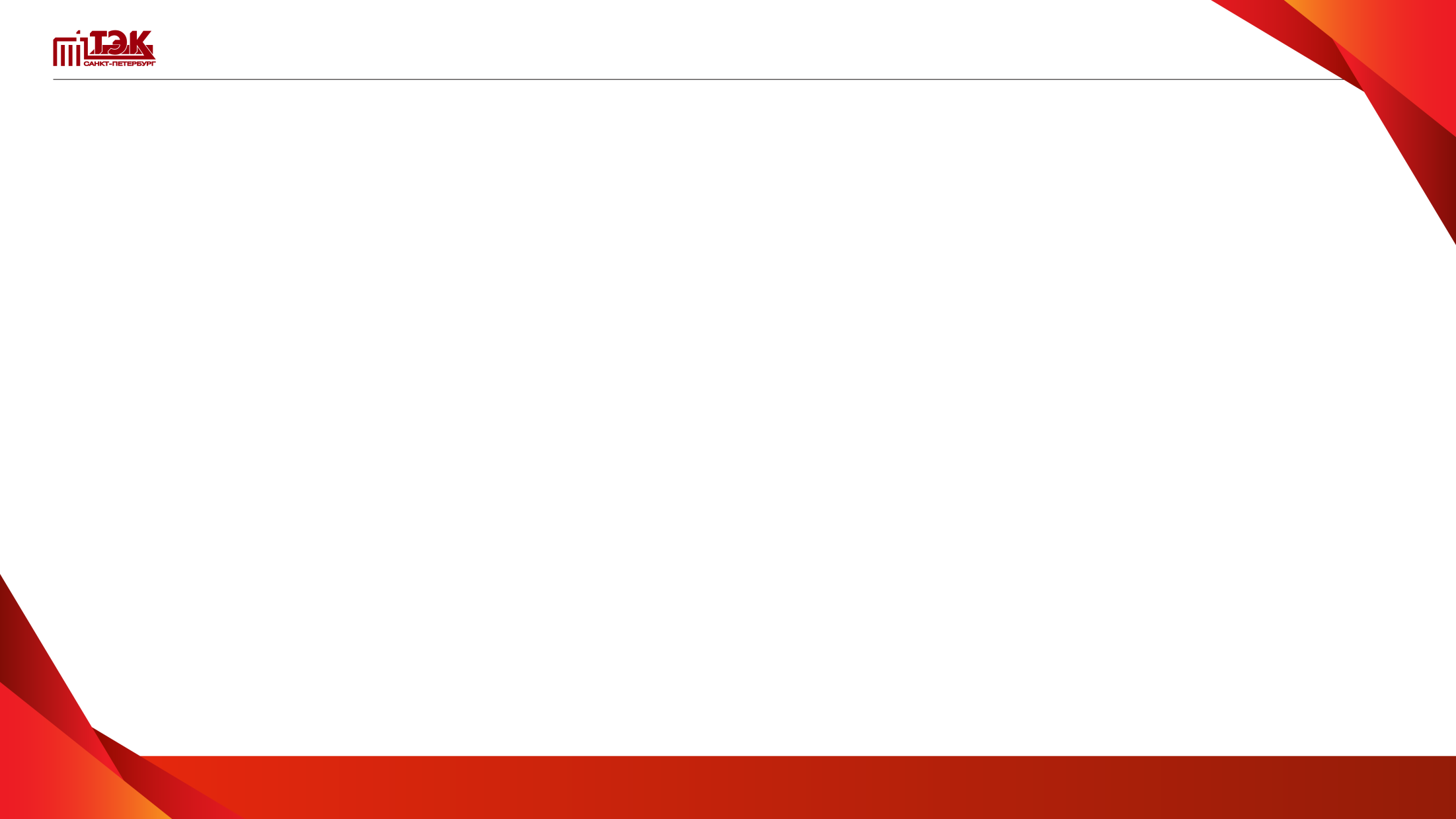 УЧЕТ И АНАЛИЗ РЕЗУЛЬТАТОВ В ПРОГРАММЕ АРМ «ВИБРО - МТС»
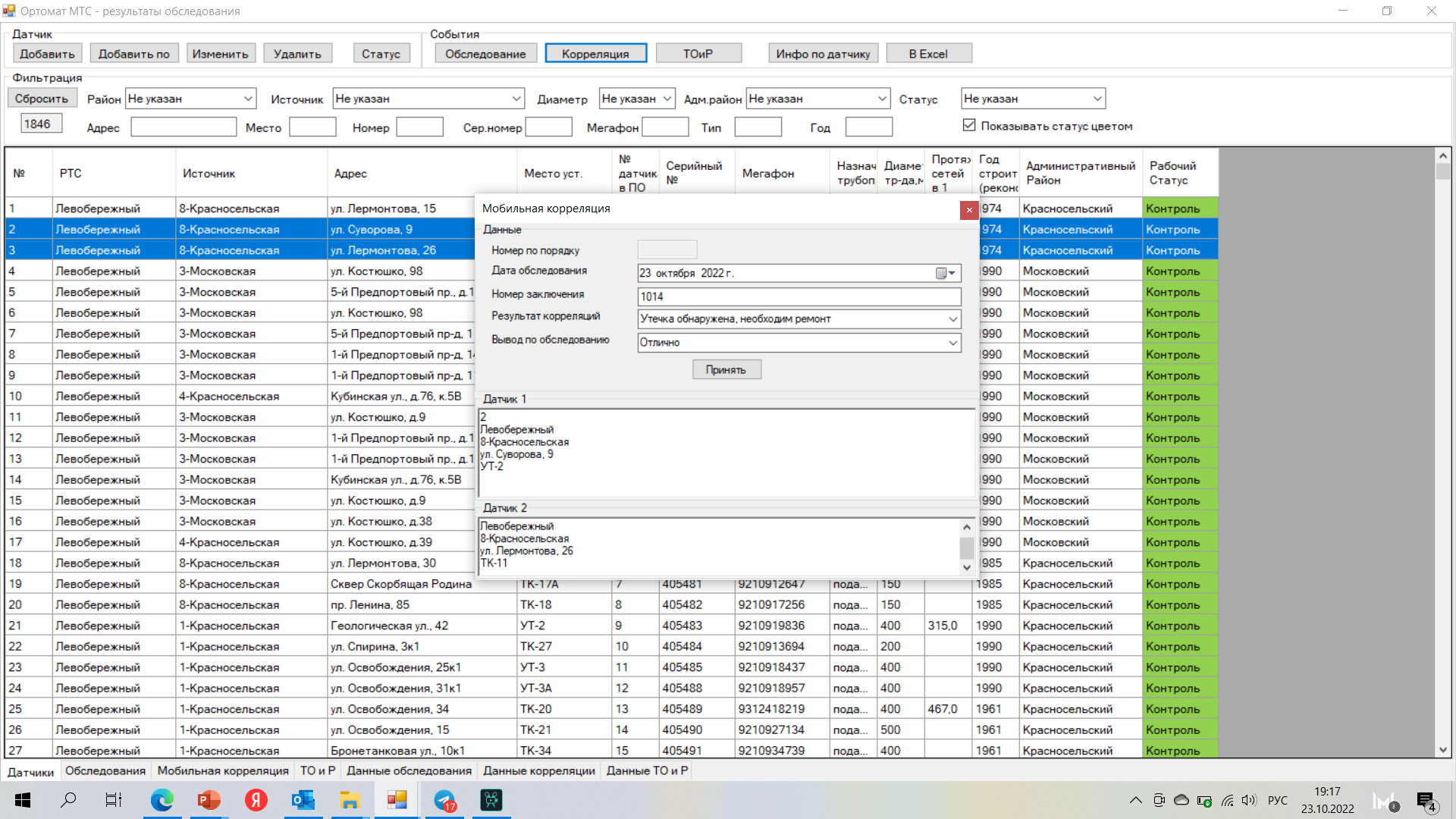 Форма: Информация по корреляции
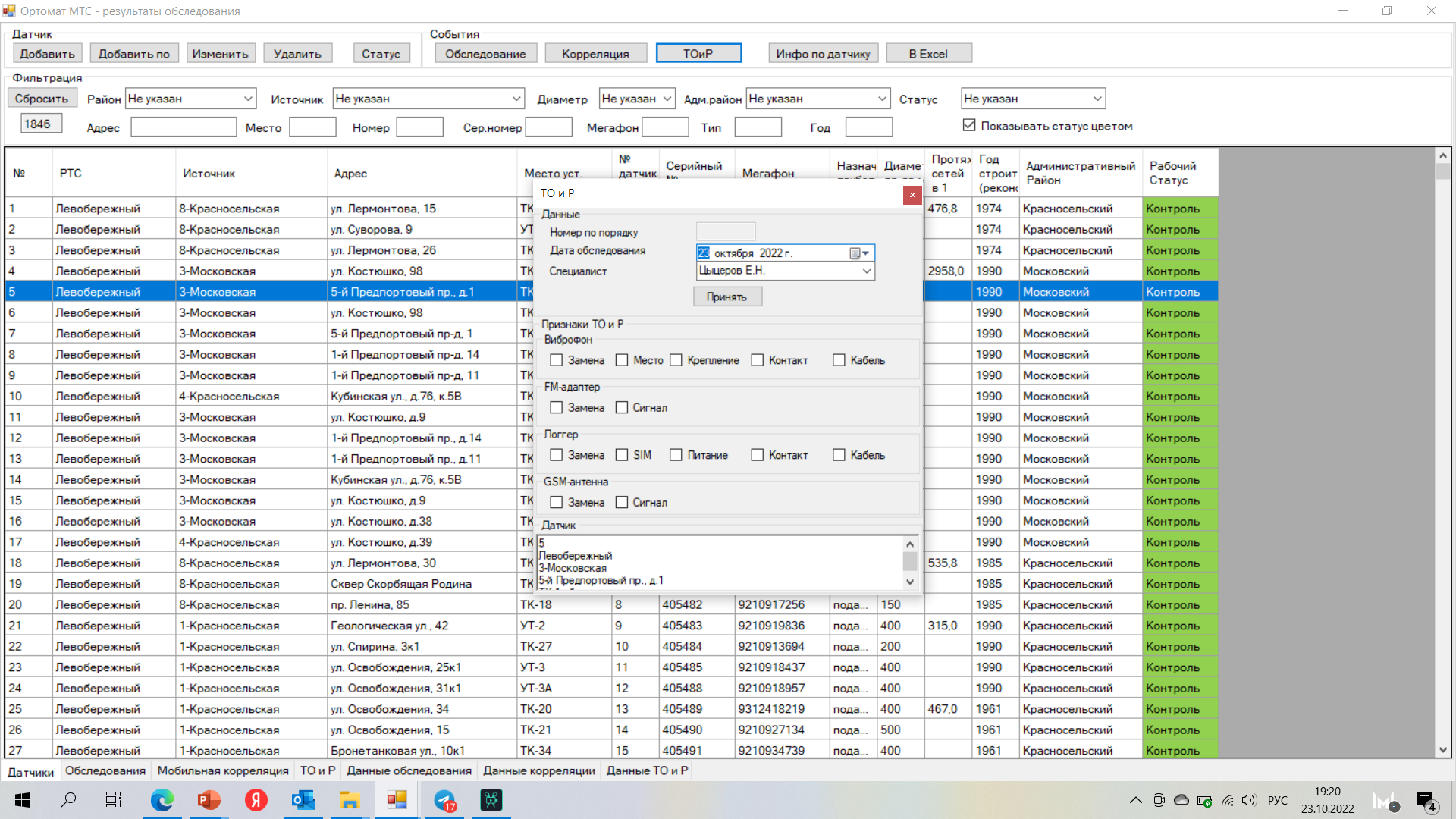 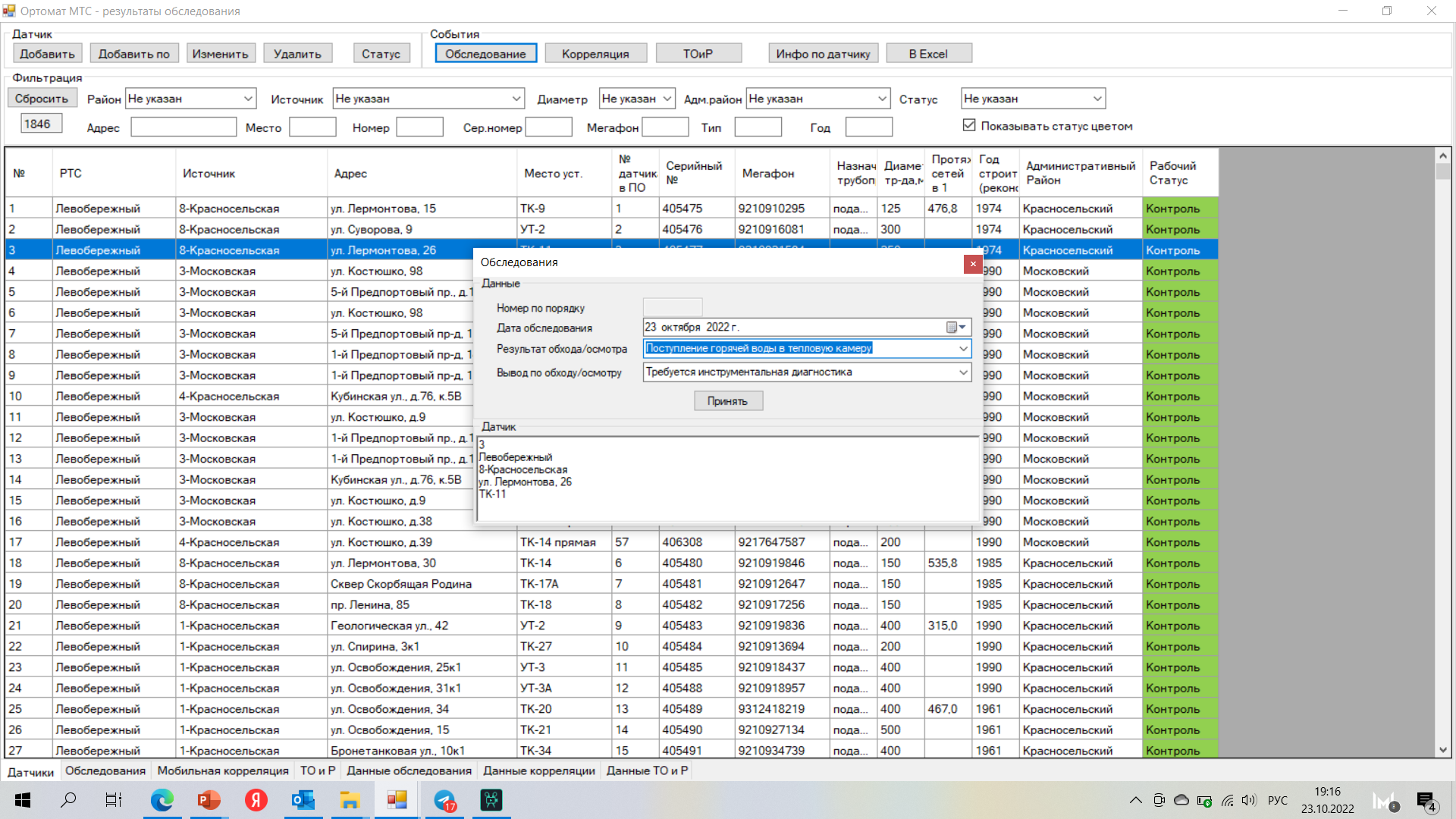 Форма: Информация по датчикам
АРМ «Вибро-МТС» 
Включает учёт и управление ТОиР (паспортизация оборудования, регламенты обслуживания, отслеживание работ)
Форма: Информация по ТОиР
Форма: Информация по обследованиям
Практический опыт эксплуатации системы мониторинга «Ортомат МТС»
21
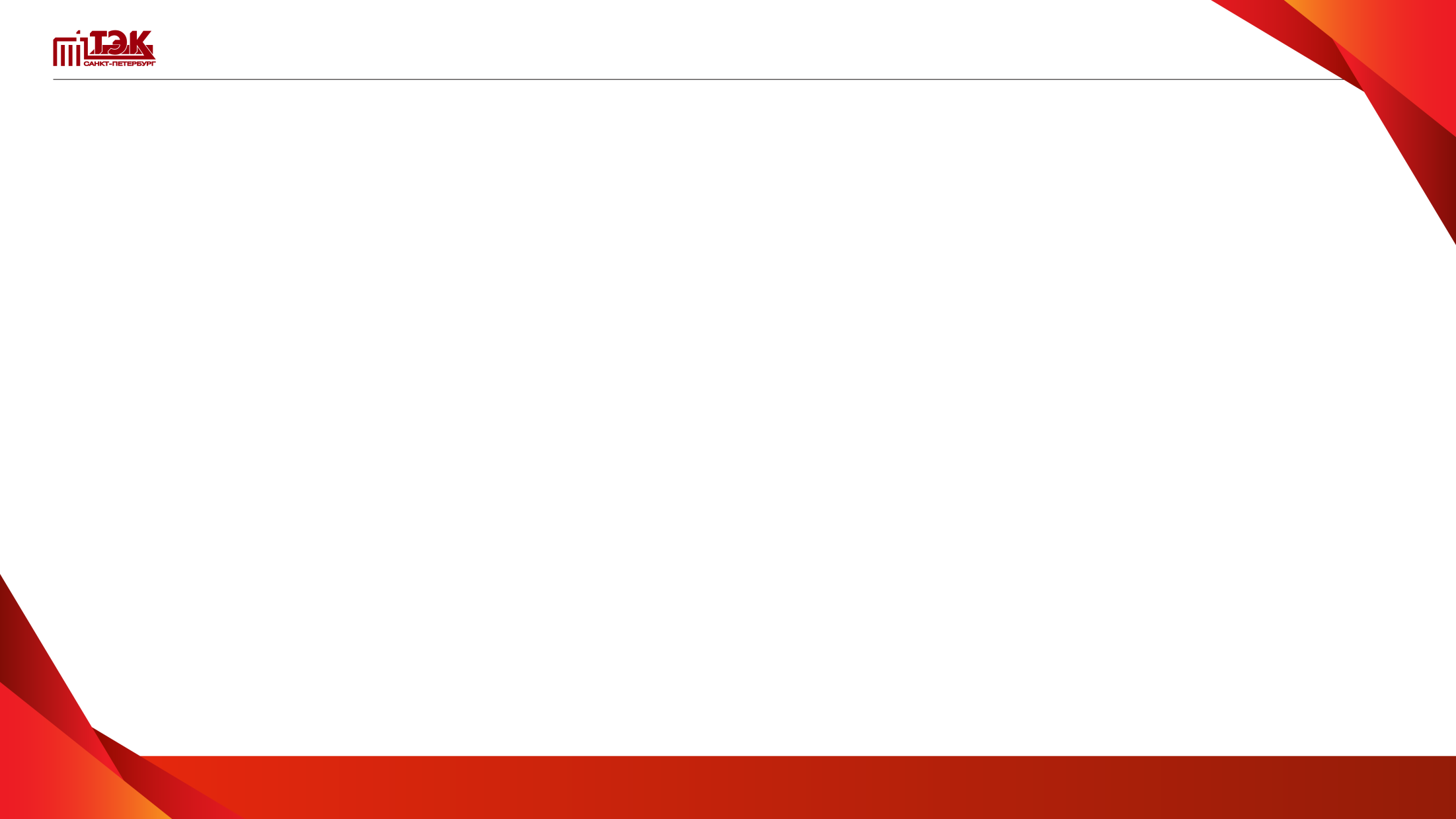 СТАТИСТИКА ПО ОБНАРУЖЕННЫМ ПОВРЕЖДЕНИЯМ НА УЧАСТКАХ ТЕЛПОВЫХ СЕТЕЙ
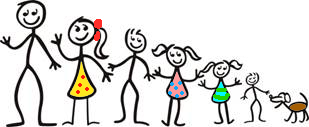 Практический опыт эксплуатации системы мониторинга «Ортомат МТС»
22
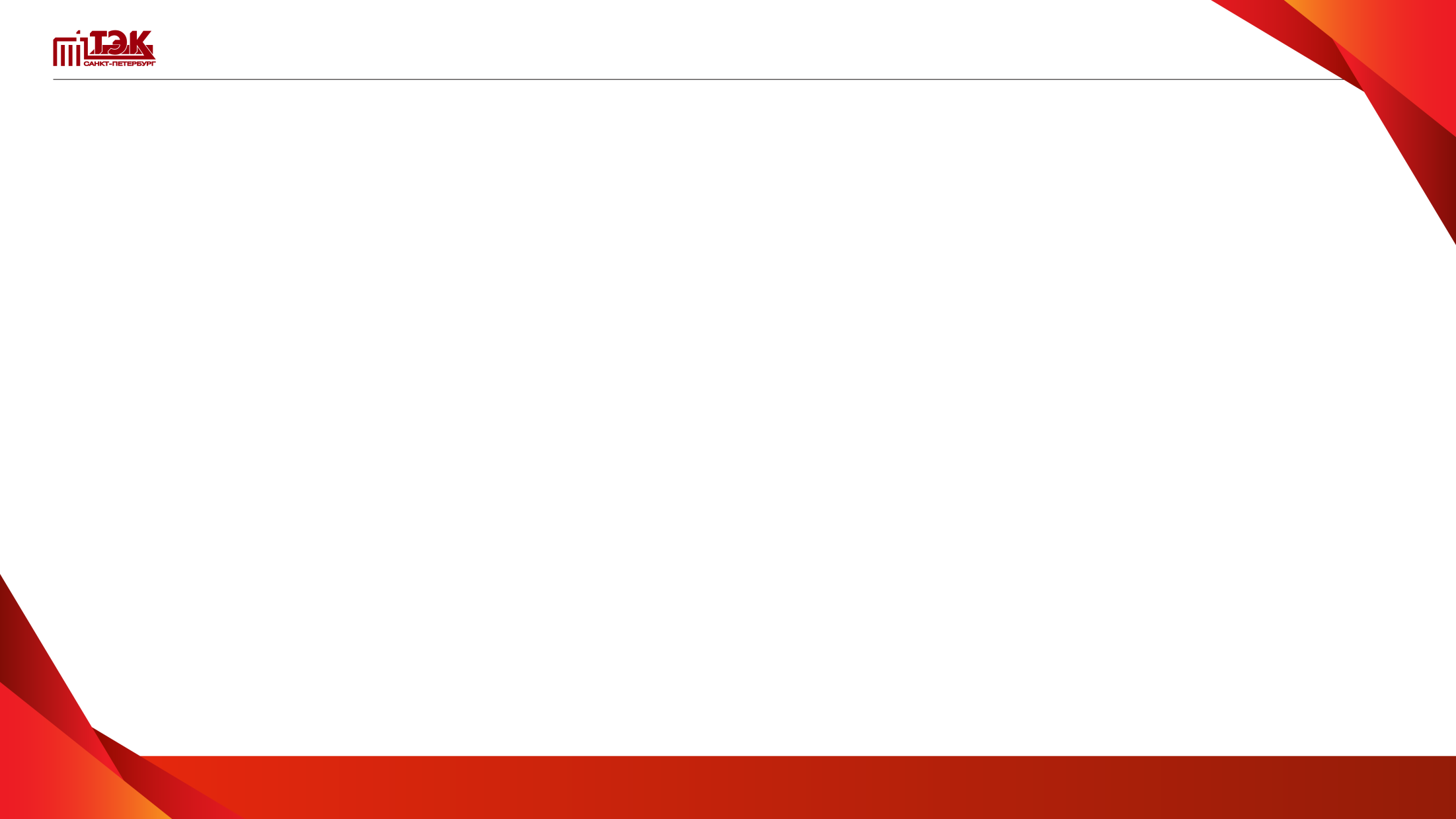 КОЛИЧЕСТВО ДАТЧИКОВ СИСТЕМЫ МОНИТОРИНГА УСТАНОВЛЕННЫХ НА СЕТЯХ
 ГУП ТЭК СПб
ЦЕЛЕВОЕ КОЛИЧЕСТВО ДАТЧИКОВ В 2022 ГОДУ УСТАНОВЛЕННЫХ 
НА СЕТЯХ ГУП ТЭК СПБ СОСТАВИТ 
– 1846 штук
Практический опыт эксплуатации системы мониторинга «Ортомат МТС»
23
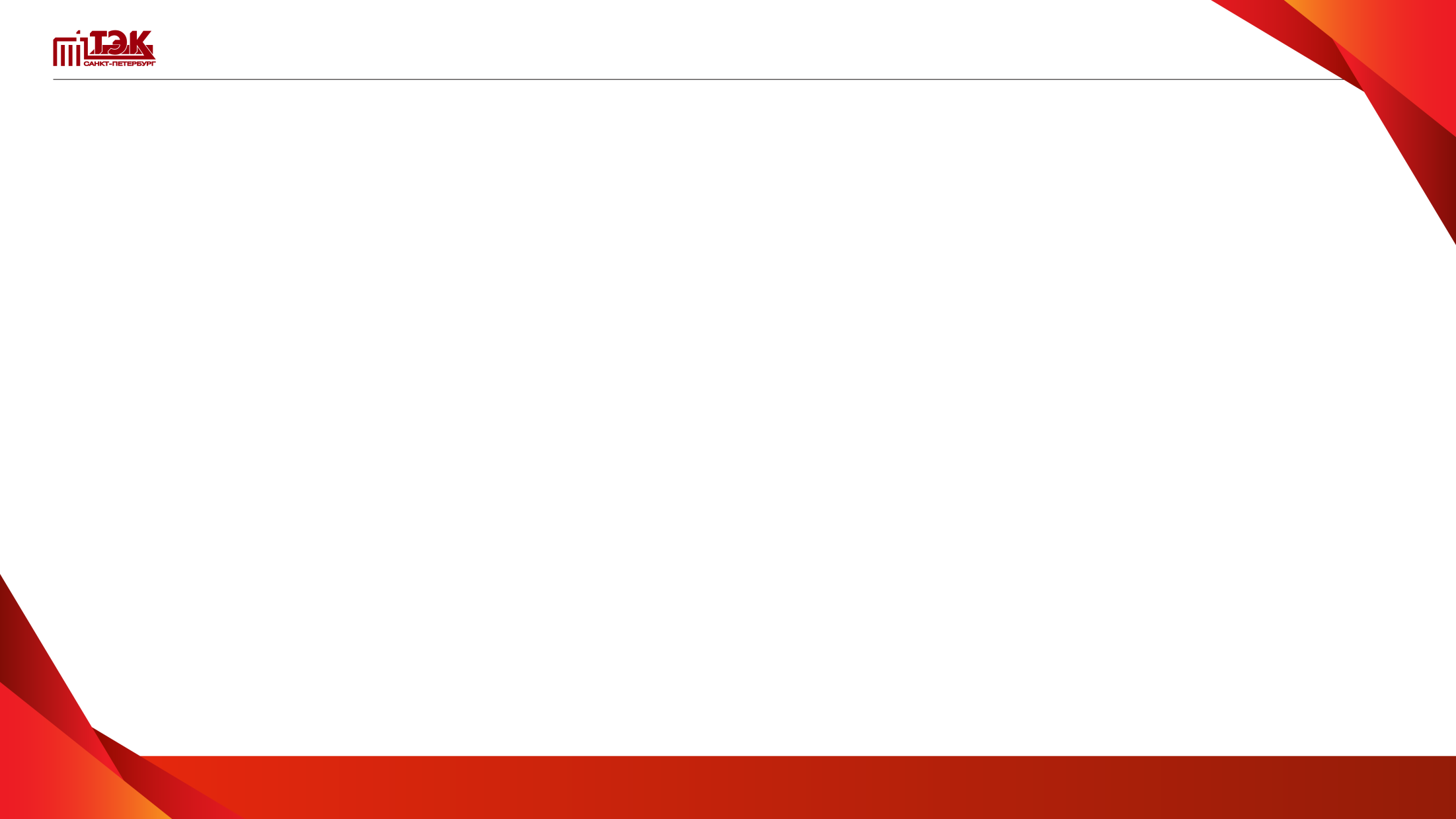 ОПИСАНИЕ СИСТЕМЫ МОНИТОРИНГА СЕТЕЙ ТЕПЛОСНАБЖЕНИЯ
Преимущества системы  «Ортомат МТС»
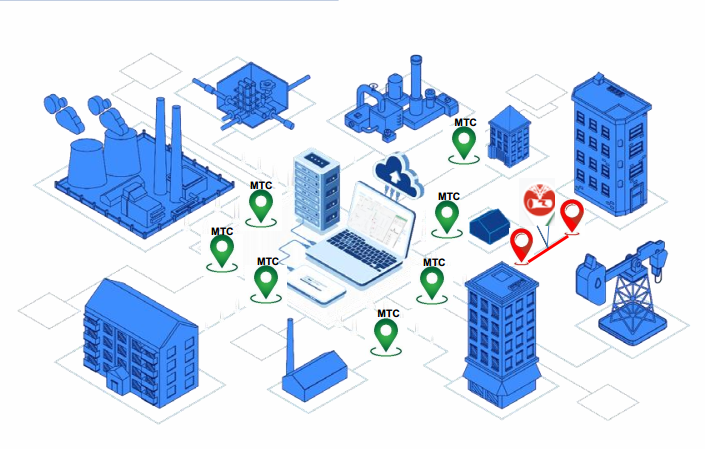 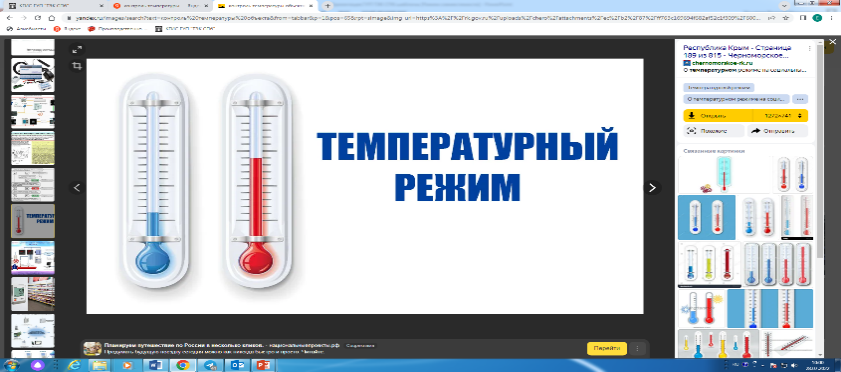 Программное обеспечение
Простой интерфейс ПО, цифровая трансформация работы сетей, электронный обход, паспортизация участков по шуму сетей
Простота установки и мобильность системы
Непрерывный дистанционный мониторинг сетей теплоснабжения
Позволяет  сократить скрытые потери воды, потери при авариях и аварийные ситуации на сетях теплоснабжения
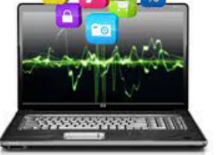 Контроль температуры
Простота установки (монтажа) возможность применения в эксплуатационных условиях без вмешательства в работу  сетей. Возможность оперативной перестановки датчиков с одного объекта на другой
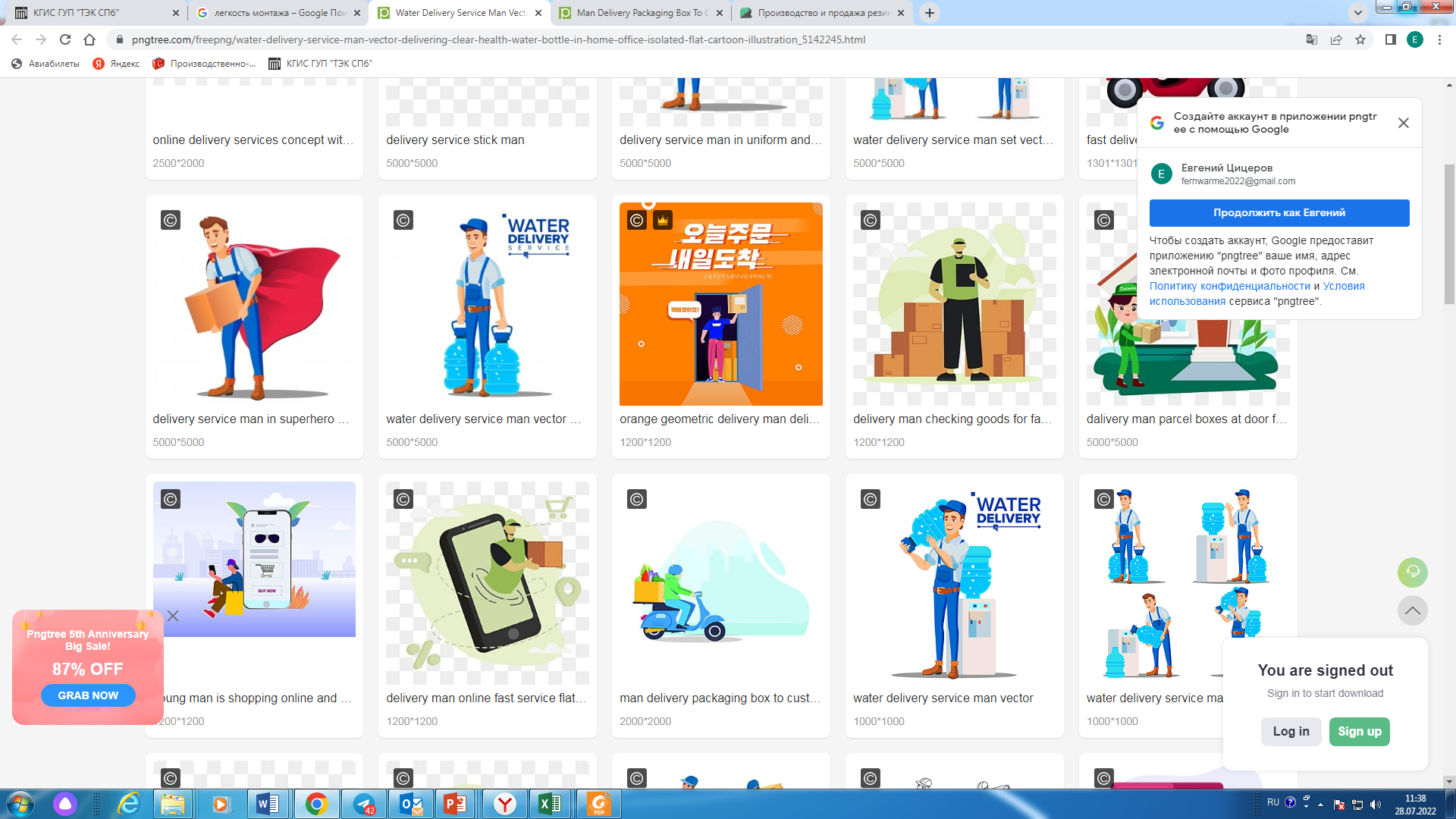 Контроль температуры внутреннего воздуха в теплофикационных камерах
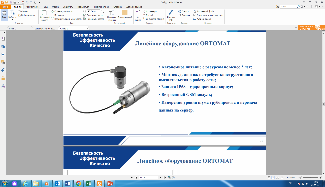 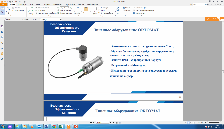 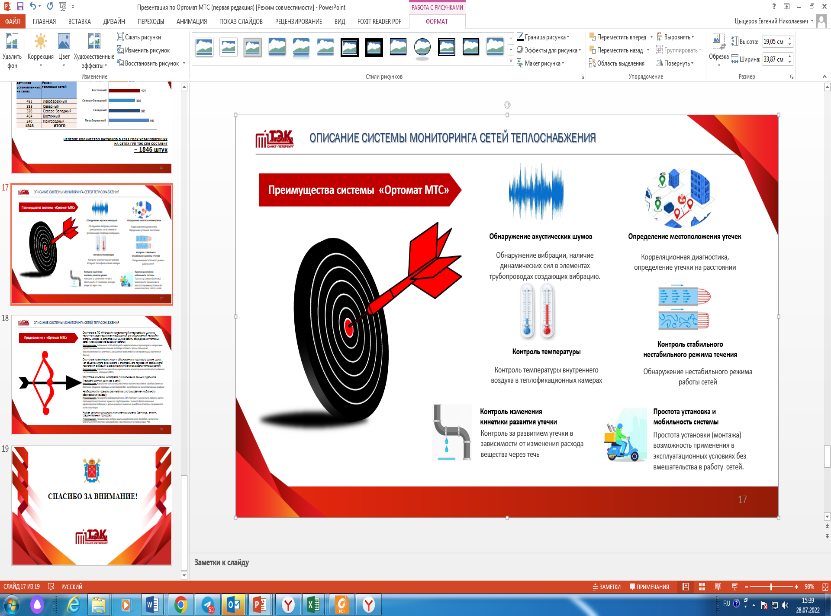 Практический опыт эксплуатации системы мониторинга «Ортомат МТС»
24
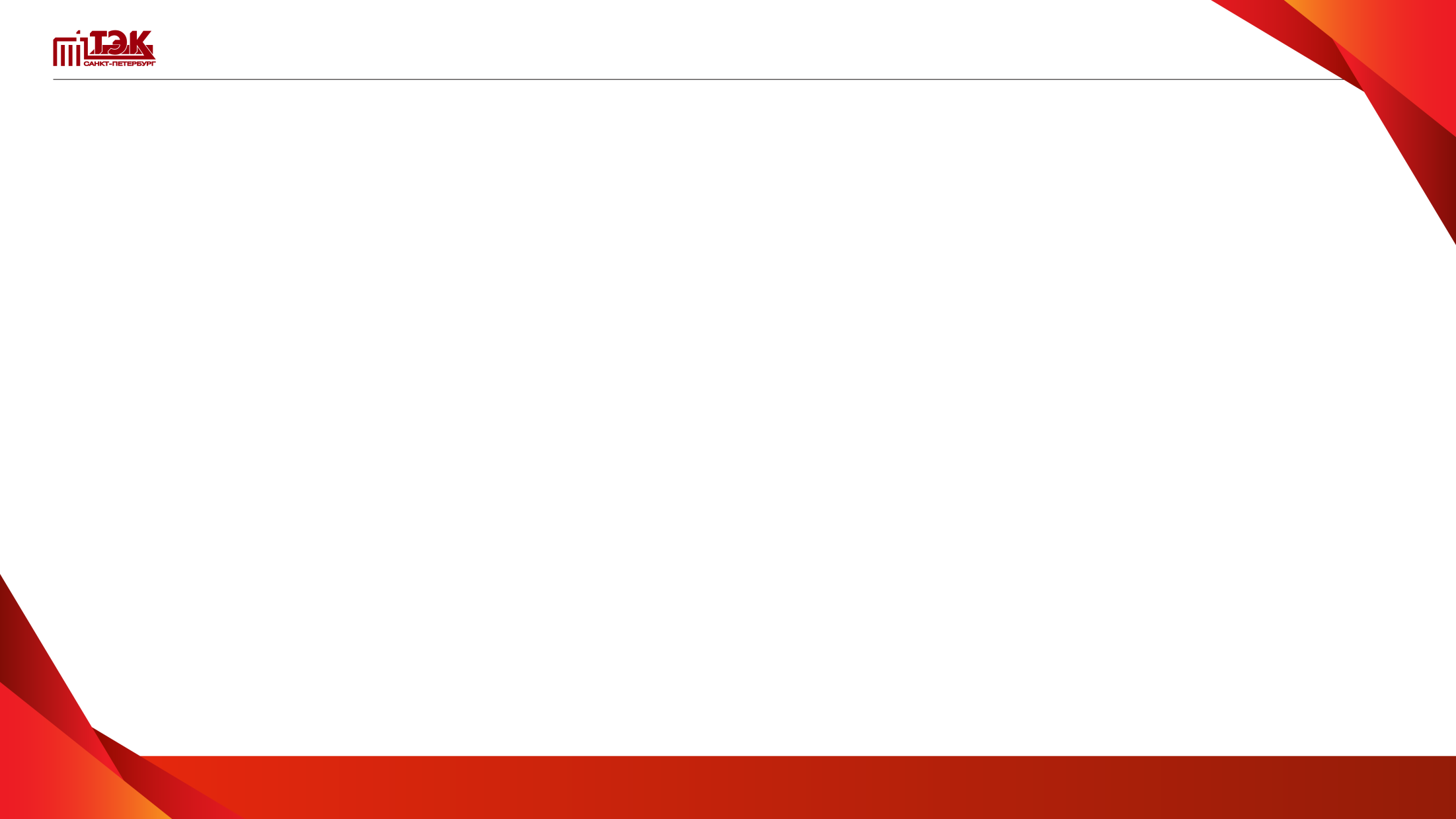 БЕЗОПАСНОЙ ГОРОД
Внедрение Системы мониторинга обеспечивает
РЕЗУЛЬТАТ:
Практический опыт эксплуатации системы мониторинга «Ортомат МТС»
25
СПАСИБО ЗА ВНИМАНИЕ!